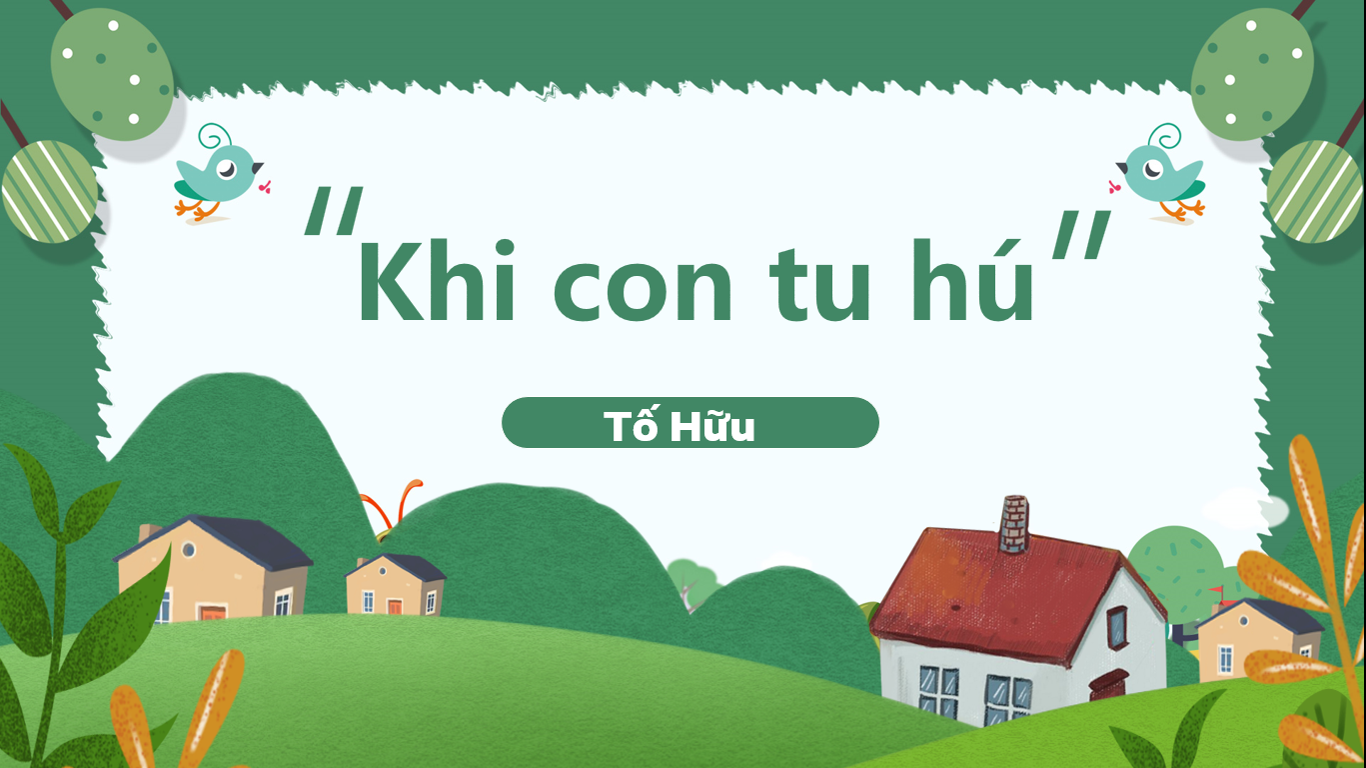 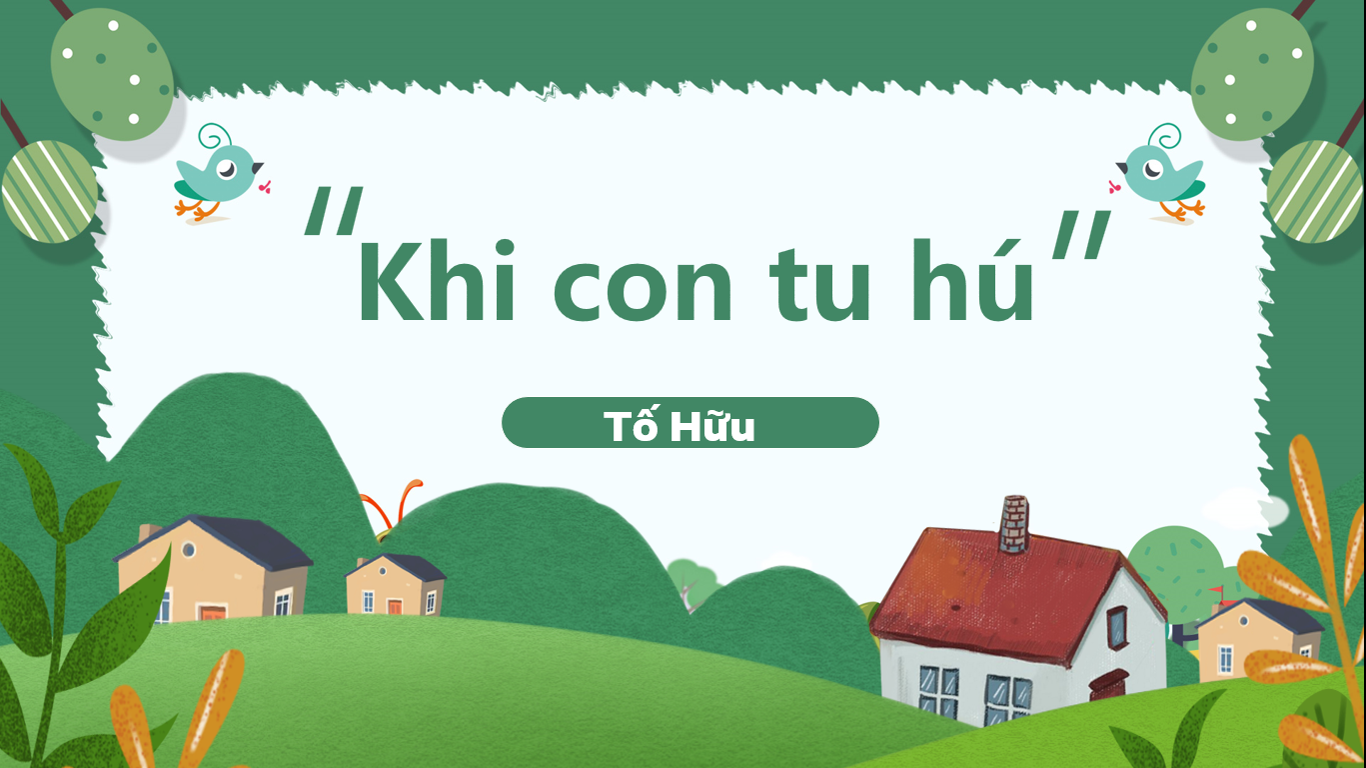 Tiết:…
VÀ TÔI NHỚ KHÓI
Đỗ Bích Thủy
Giáo viên:…..
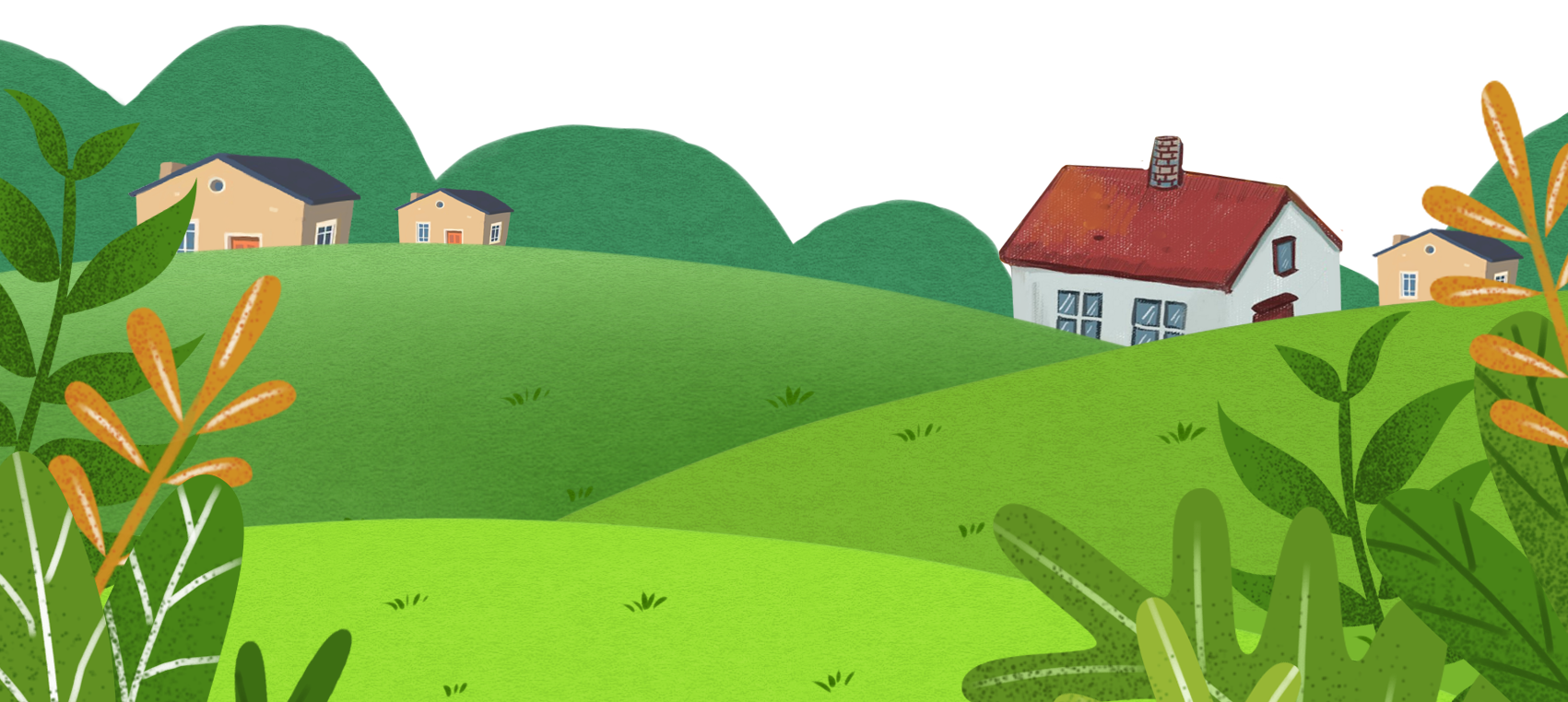 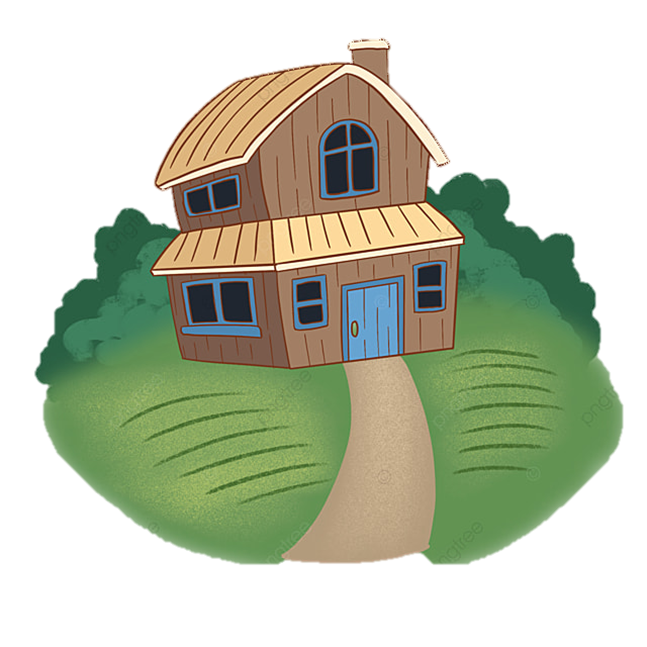 Khởi động
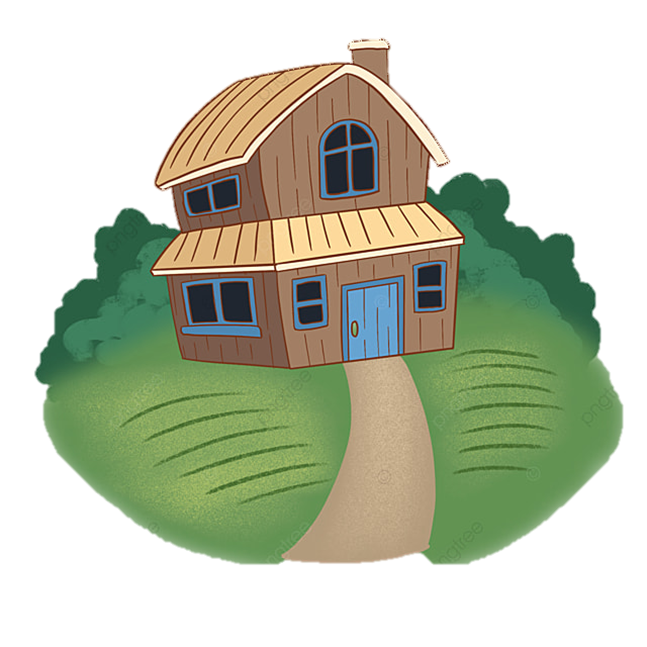 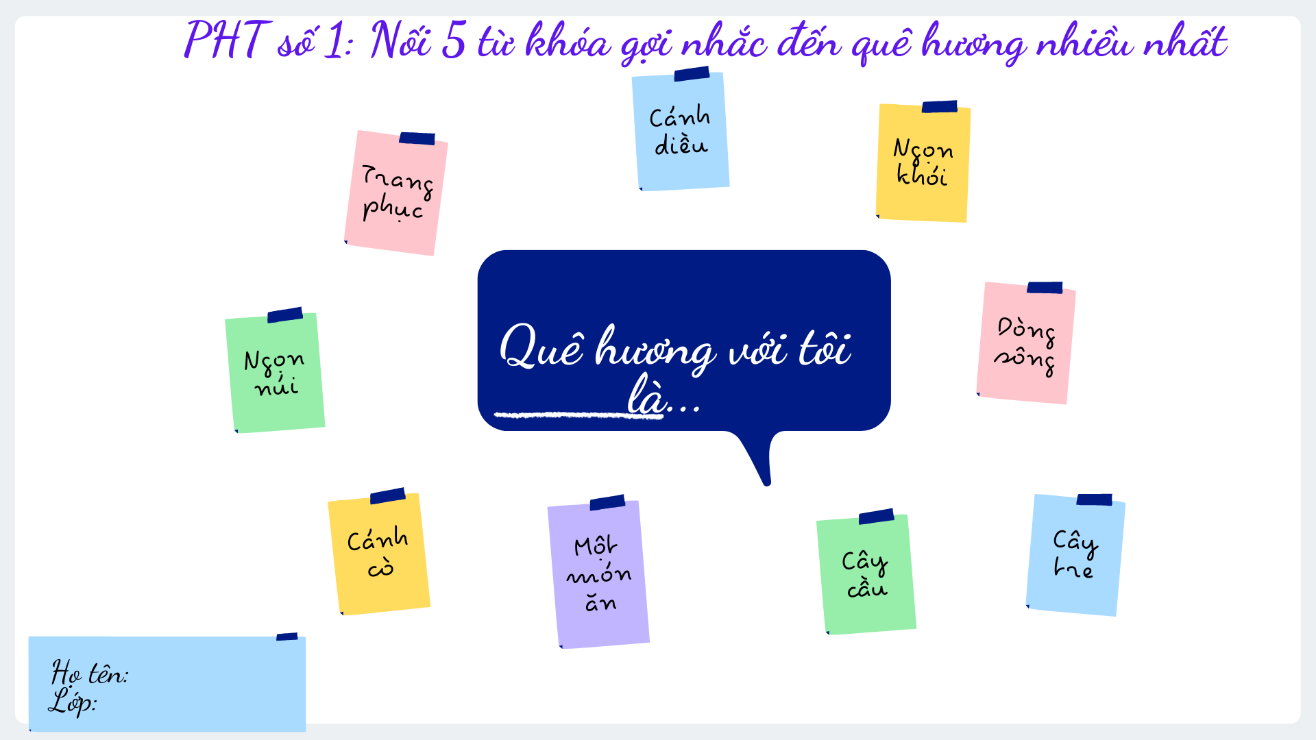 HÌNH THÀNH KIẾN THỨC
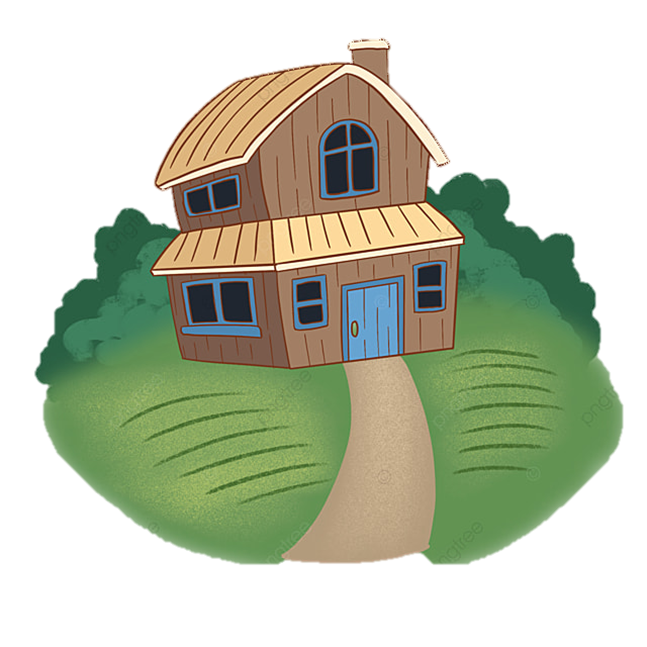 I. Trải nghiệm cùng văn bản
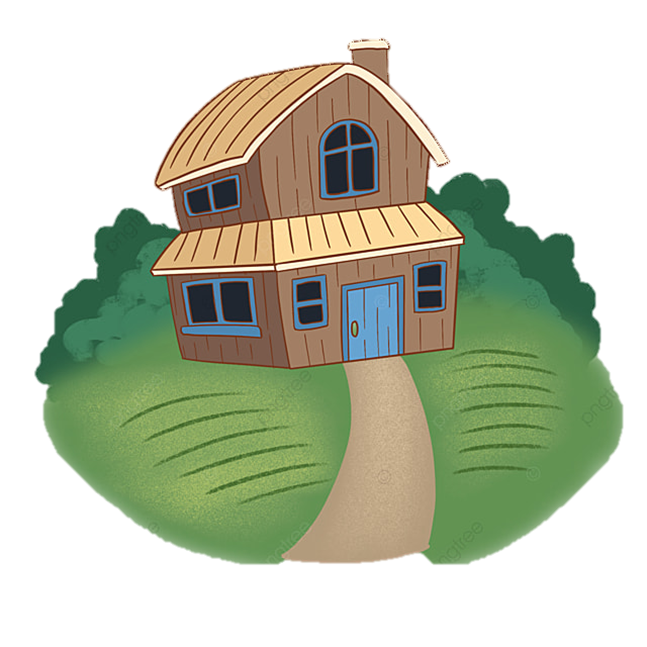 1. Đọc
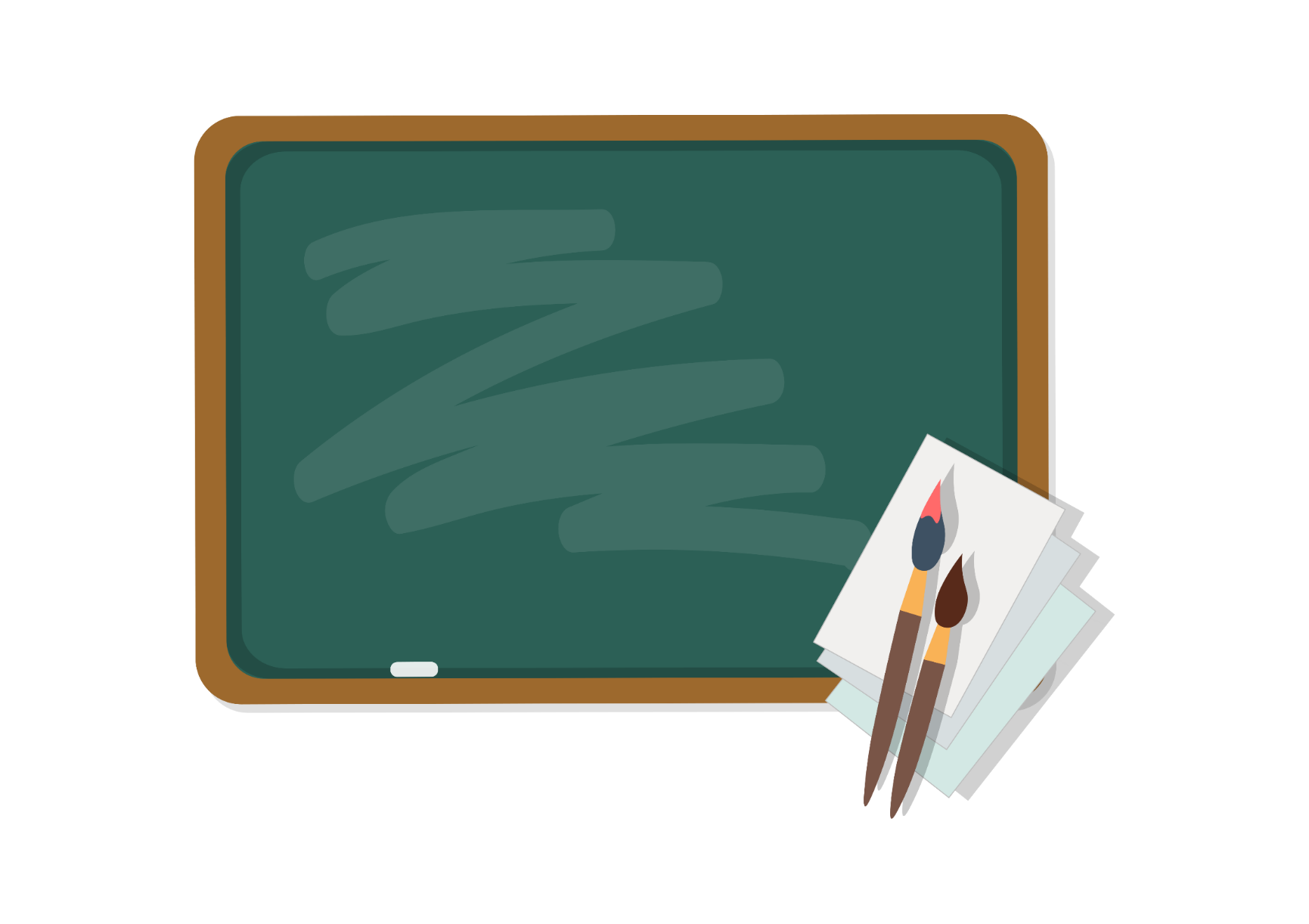 Biết cách đọc thầm, biết cách đọc to, trôi chảy, phù hợp về tốc độ đọc
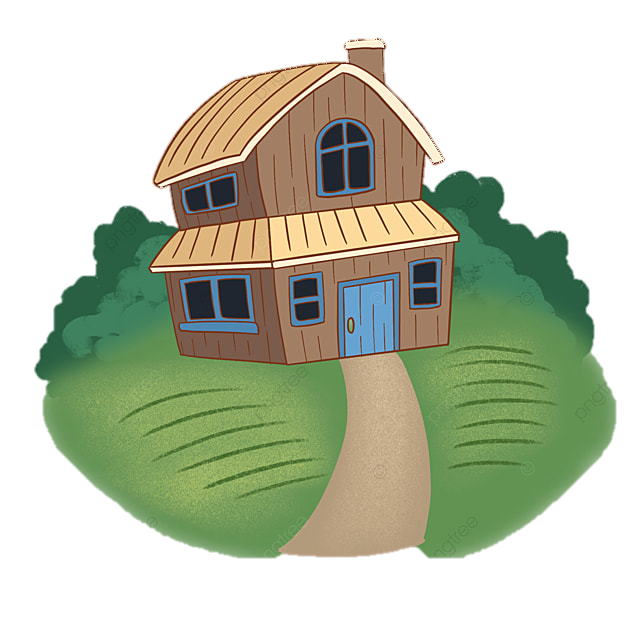 2. Chú thích
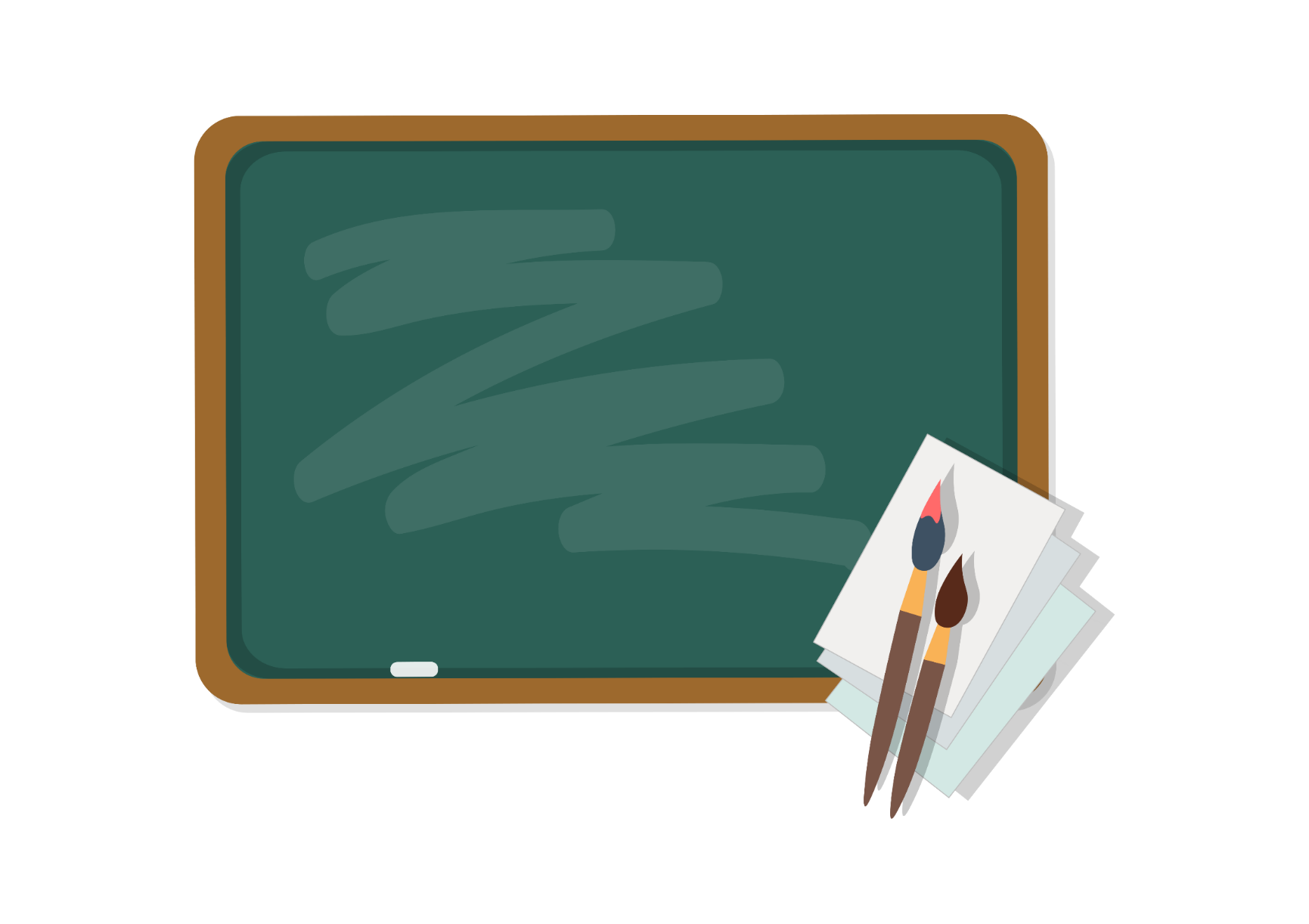 Tổ chức cuộc thi ô chữ bí mật. HS sẽ lần lượt chọn các ô chữ, mỗi ô là một từ khóa là những chú thích. Chọn trúng từ khóa nào thì học sinh sẽ giải nghĩa từ khóa đó.
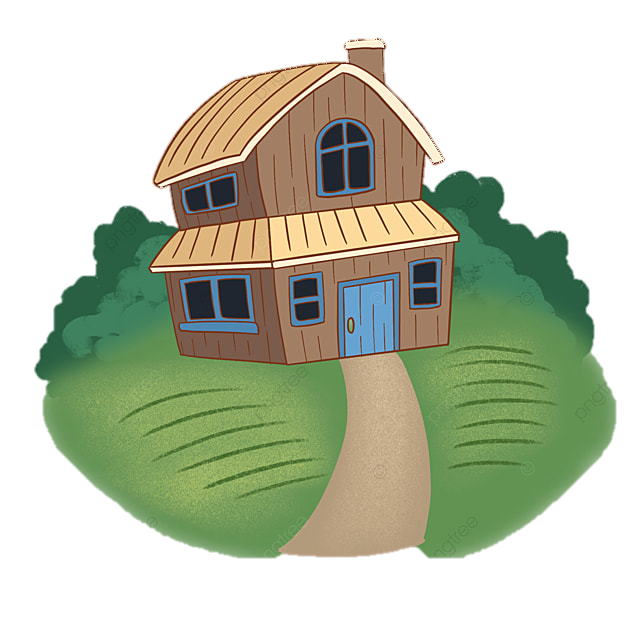 Ô CHỮ BÍ MẬT
BÀI HỌC
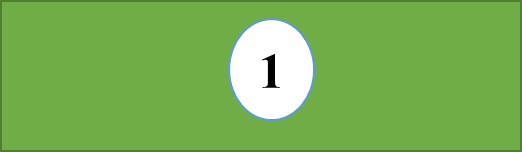 1. Sau rốt
1
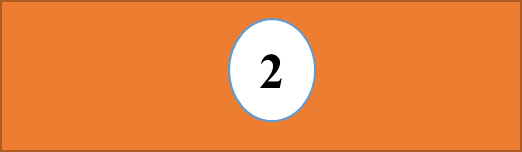 2. Vấn vít
2
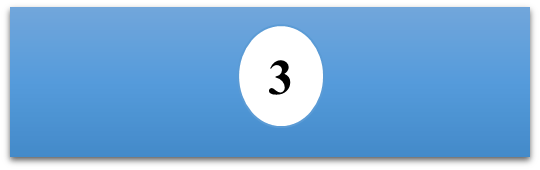 3. Gộc củi
3
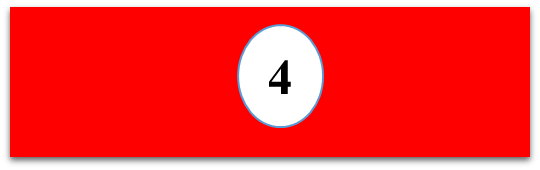 4. Có cá vạ cơm
4
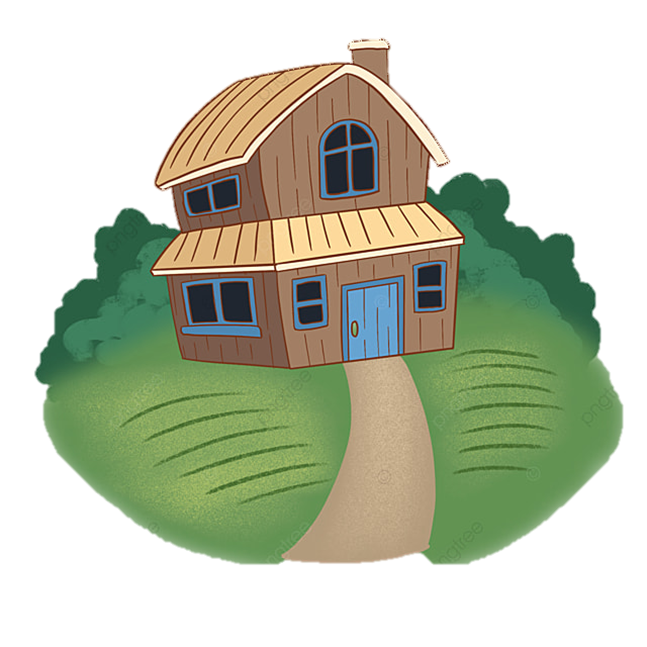 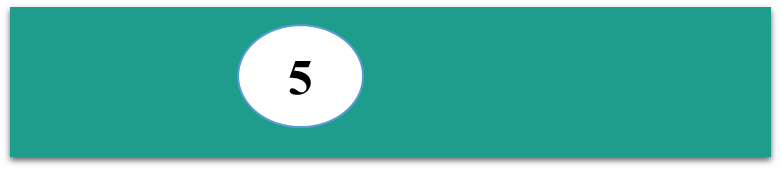 5. Tiếng mõ
5
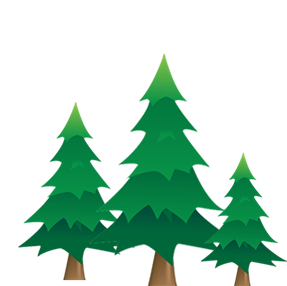 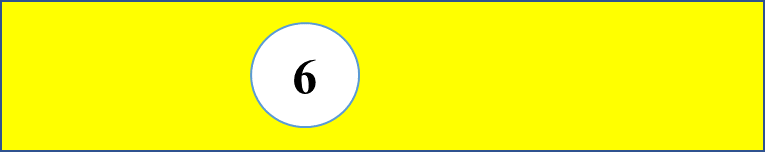 6. Phoi bào
6
1. Sau rốt: sau cùng
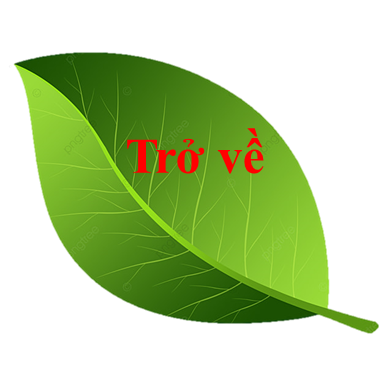 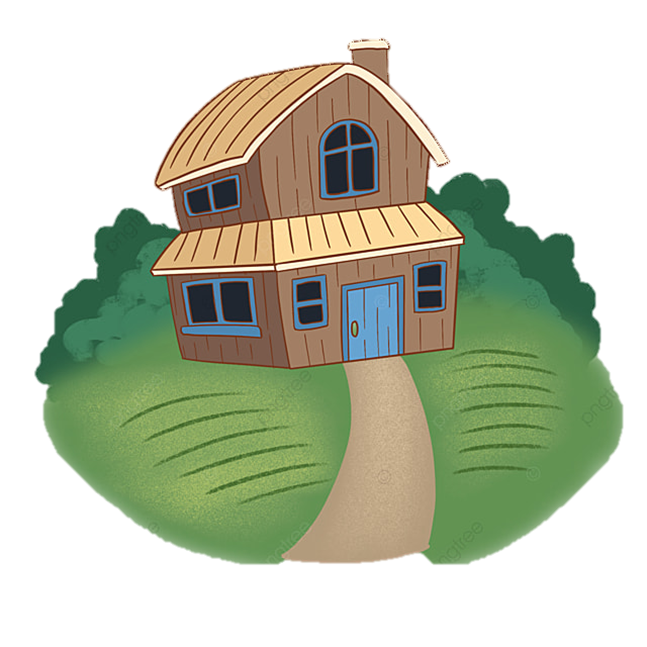 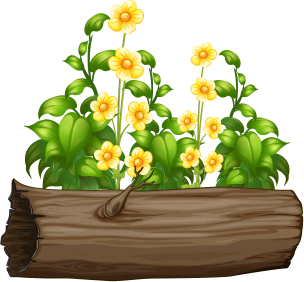 2. Vấn vít: ngọn khói quấn xoắn lại với nhau thành nhiều vòng.
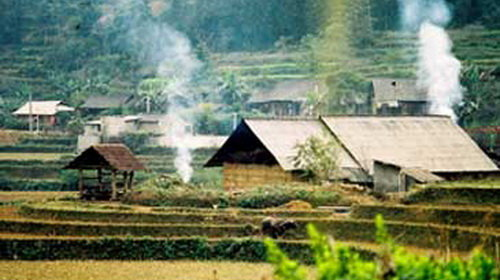 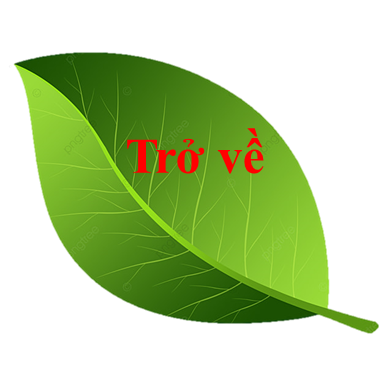 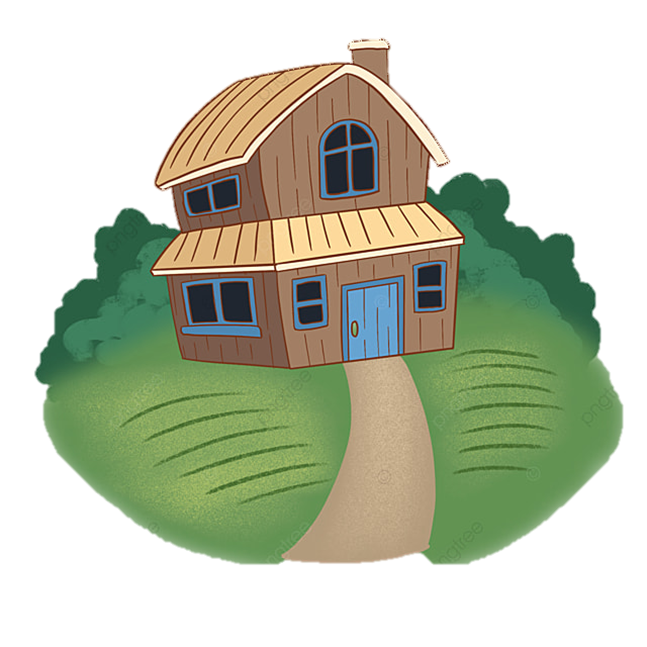 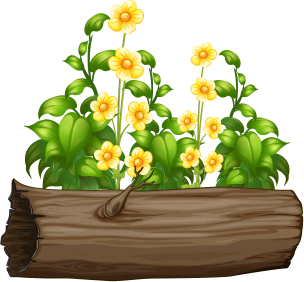 3. Gộc củi: phần gốc và rễ còn lại của cây đã gìa cỗi sau khi bị chặ đi, dung làm củi đun bếp.
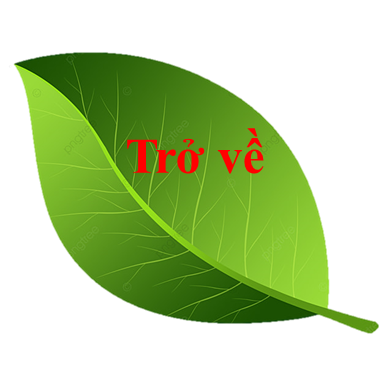 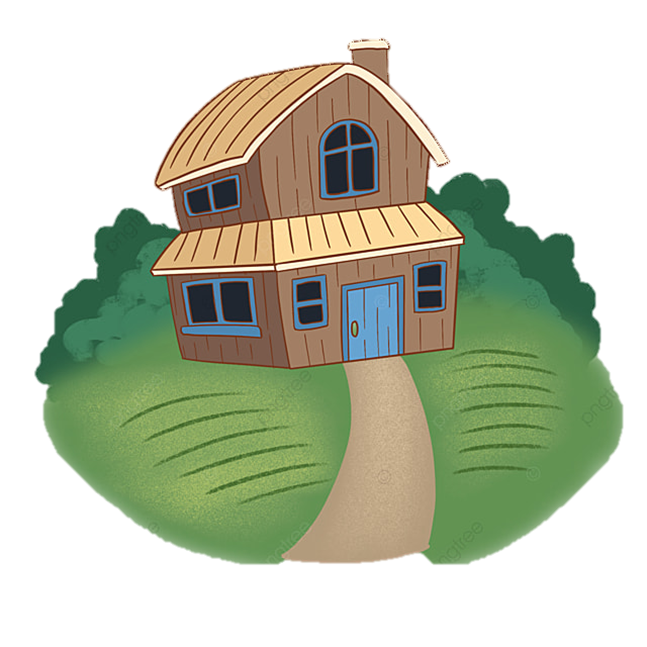 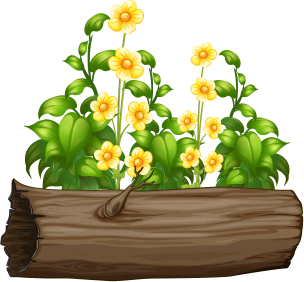 4. Có cá vạ cơm: ý nói có thức ăn ngon thì ăn được nhiều hơn.
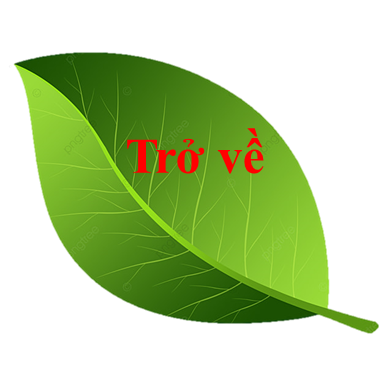 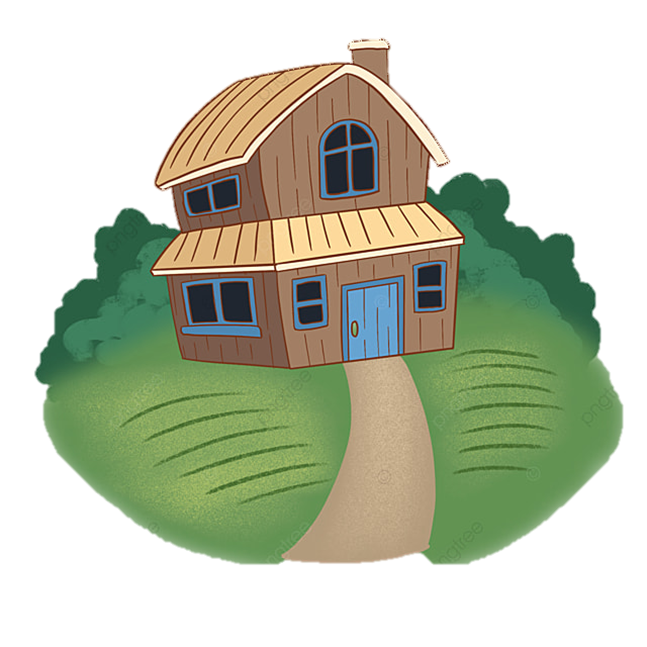 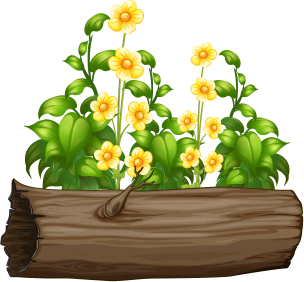 5. Tiếng mõ: âm thanh phát ra khi gõ vào nhạc khí làm bằng tre, gỗ, lòng rỗng, dung để điểm nhịp hay để báo hiệu, phát hiệu lệnh.
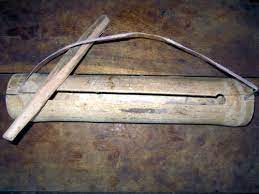 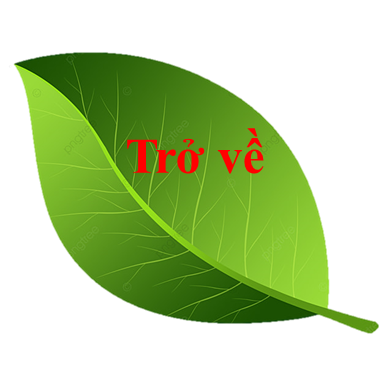 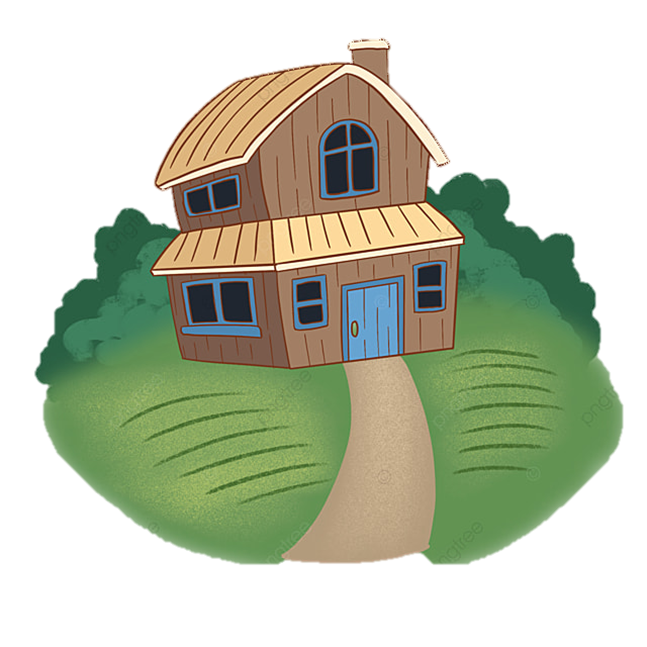 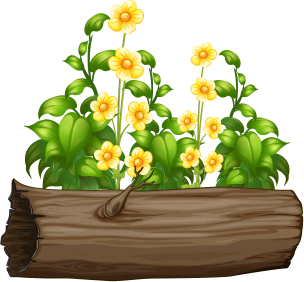 6. Phoi bào: vật liệu được thải ra sau khi tạo hình gỗ bằng cách gọt, bào tiện.
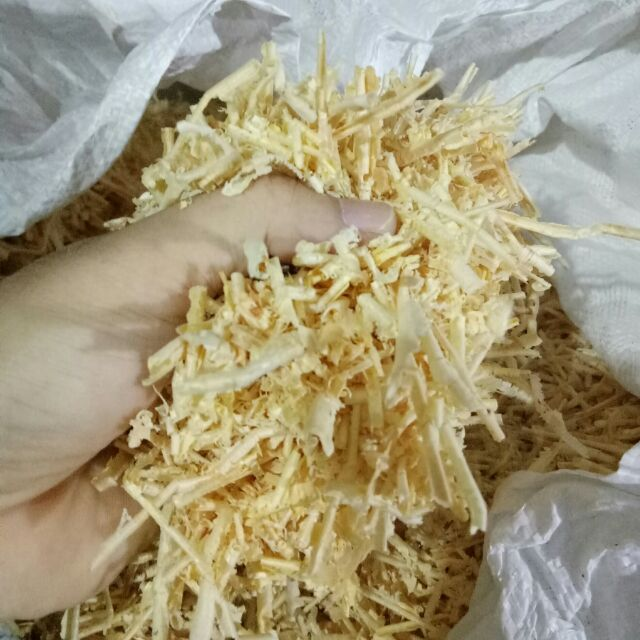 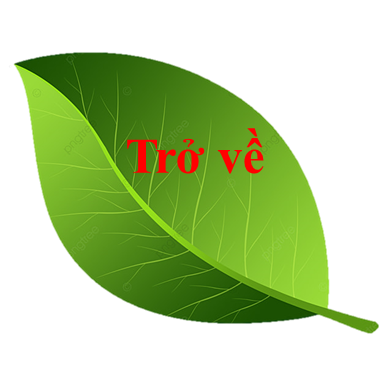 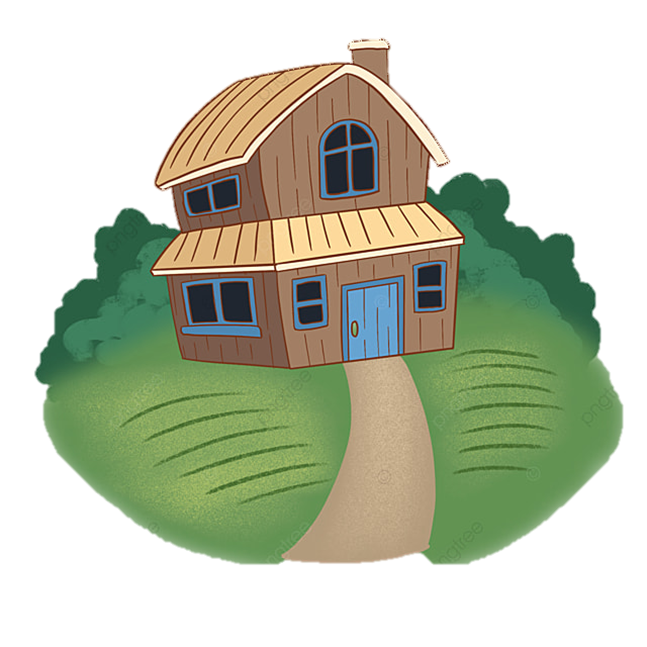 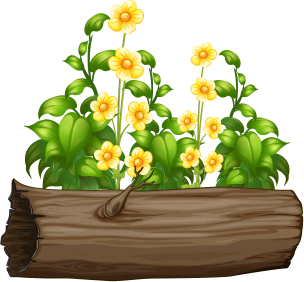 II. Suy ngẫm và phản hồi
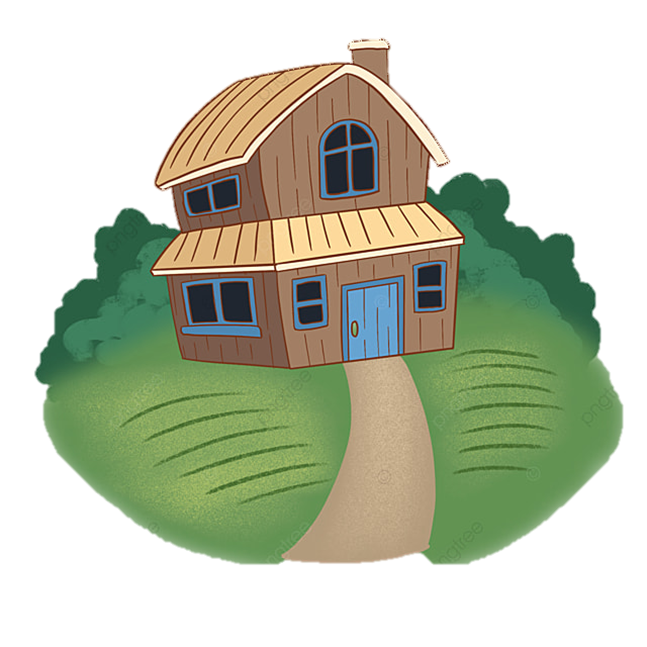 1. Hình ảnh ngọn khói quê nhà
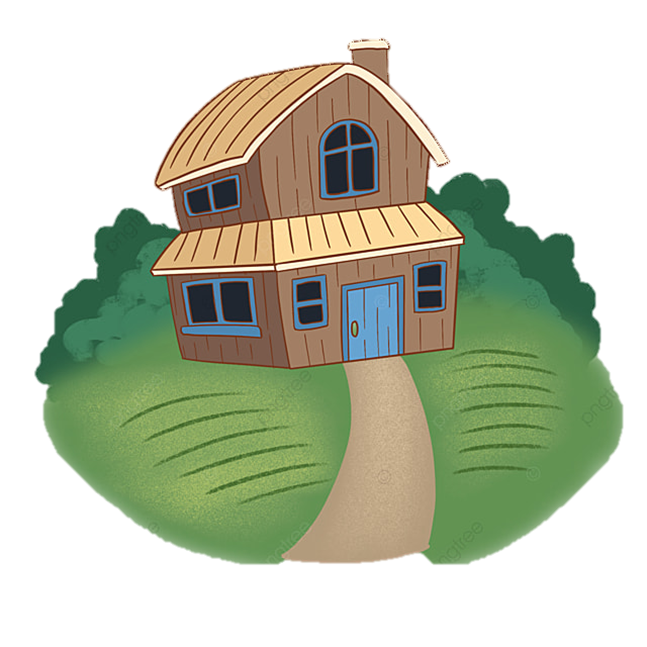 Phiếu học tập số 2
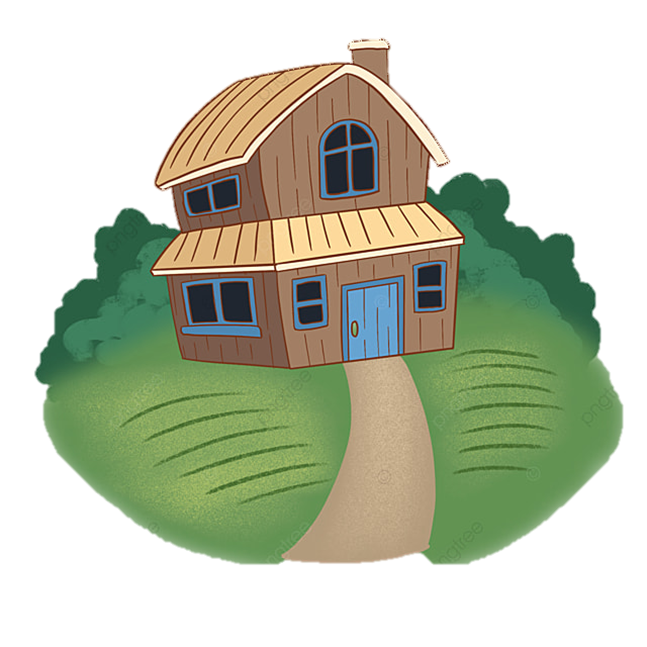 Màu xanh, quẩn trên mái lá; len qua đầu hồi; vương vít mãi ở ngọn cây hồng; bị gió thổi cho loãng đi, tan đi; thấy khói bay lên từ làng, chợt nhớ cơm, thèm cơm, vội vã lùa trâu xuống đường mòn; ngọn khói chỉ quẩn quanh với mái lá vẫn còn sũng nước; khói bay lên qua mái nhà rất nhanh, rất cao; ngọn khói cứ quẩn lên mỗi ngày, theo ngọn lửa rộn ràng…, theo ngọn lửa im lìm…;
Thị giác
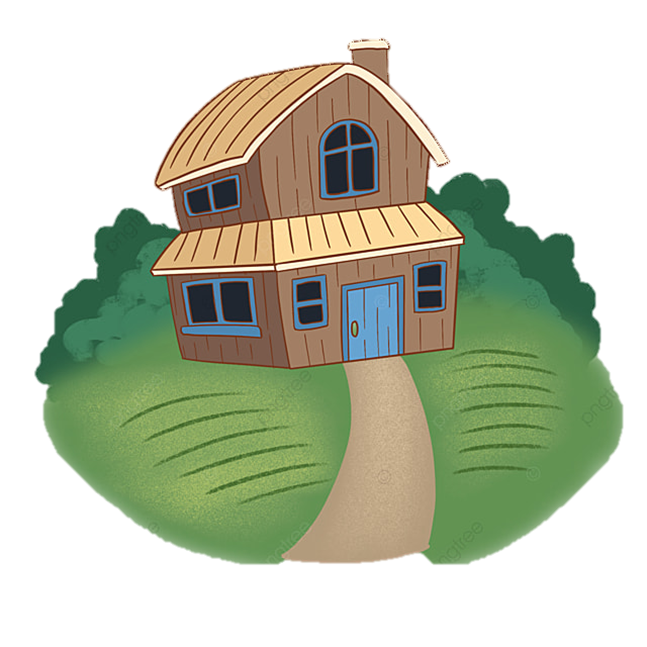 Khói có mùi của những hạt ngô còn sót lại trên những lõi ngô khô bị đốt cháy, mùi của gộc củi gỗ dẻ, mùi của tinh dầu vỏ cam, mùi của vỏ cây sẹ bị tước dùng thay lạt, có cả mùi của lông chú mèo tam thể nằm sưởi, ngái ngủ, lửa bén sém một khoảng; thơm với ngọn khói nhẹ bẫng quẩn trên mái lá;….
Khứu giác
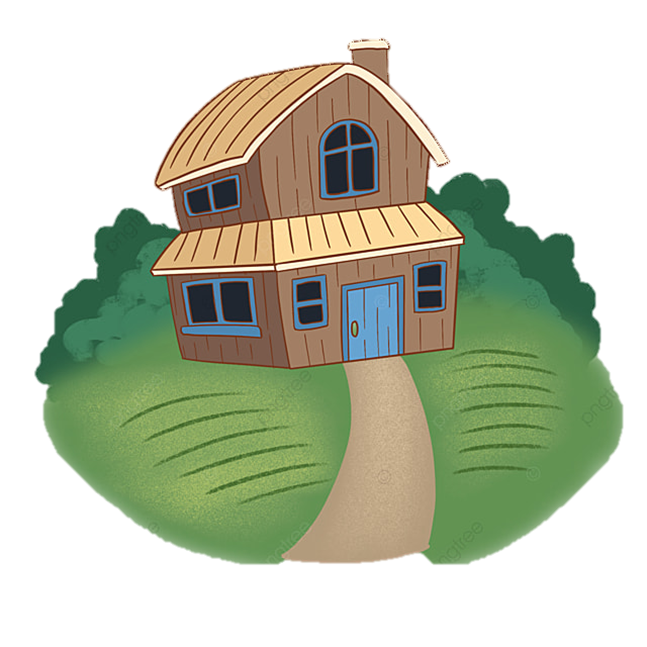 Xúc giác
Ấm với ngọn lửa đỏ, nhẹ bẫng như tơ
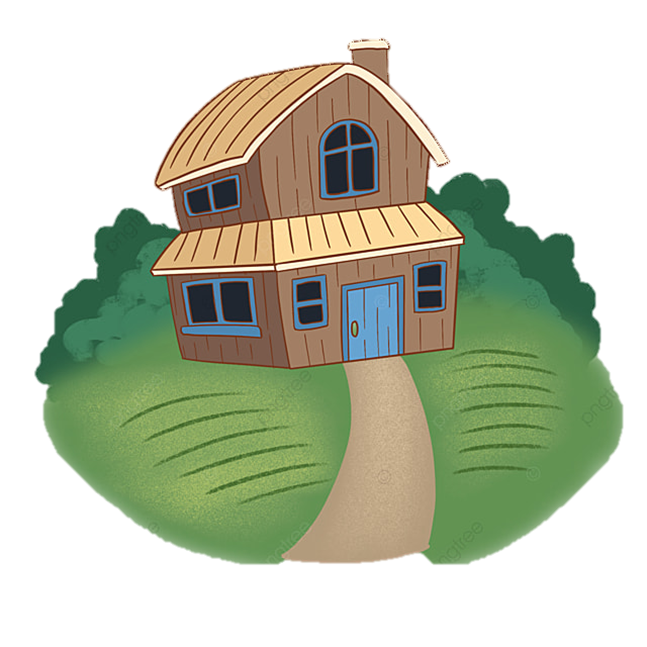 Vị giác
Không có
Không có
Thính giác
Khói được cảm nhận bằng nhiều giác quan, khói luôn xuất hiện trong các hoạt động hằng ngày của con người.
Ngọn khói gắn bó với những buồn vui của đời người.
Nuôi dưỡng tình yêu quê hương và làm phong phú đời sống tâm hồn của nhân vật tôi.
Thông qua những kí ức phong phú về khói và nỗi nhớ khói, có thể thấy quê hương có vai trò vô cùng quan trọng đối với tác giả: là nỗi nhớ khi đi xa, là điểm tựa tinh thần và suối nguồn nuôi dưỡng tâm hồn của tác giả.
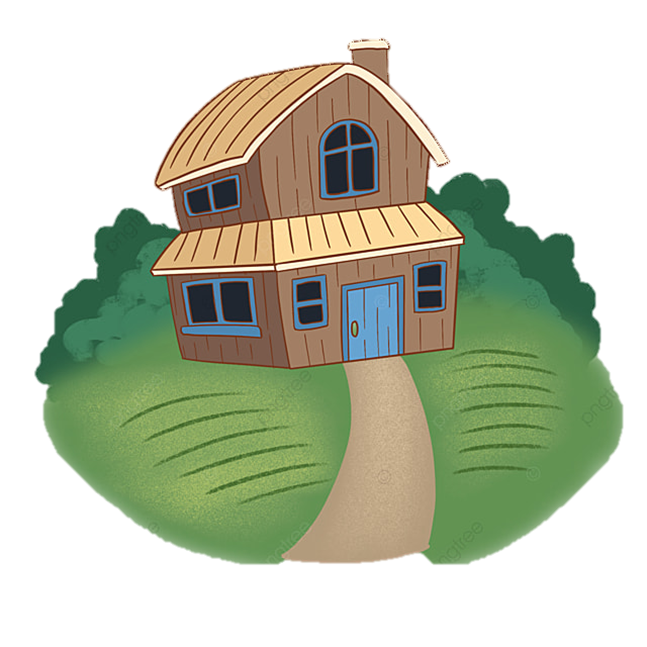 2. Cảm nhận về nhân vật “tôi”
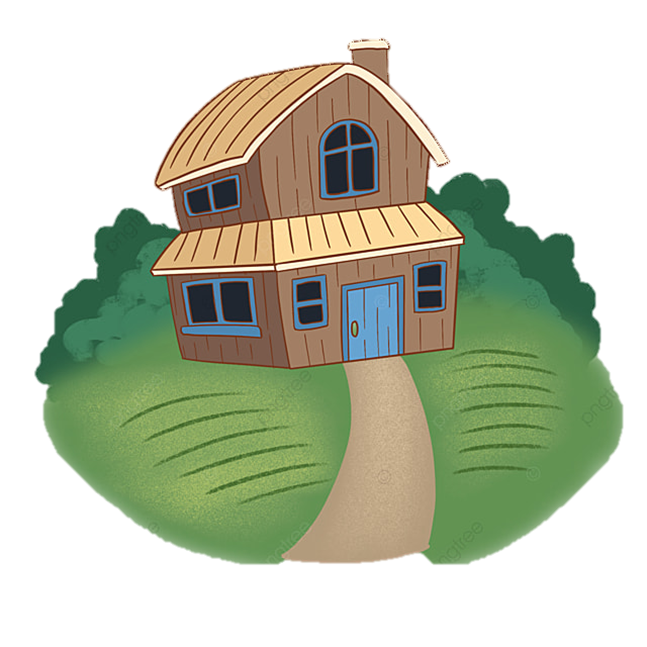 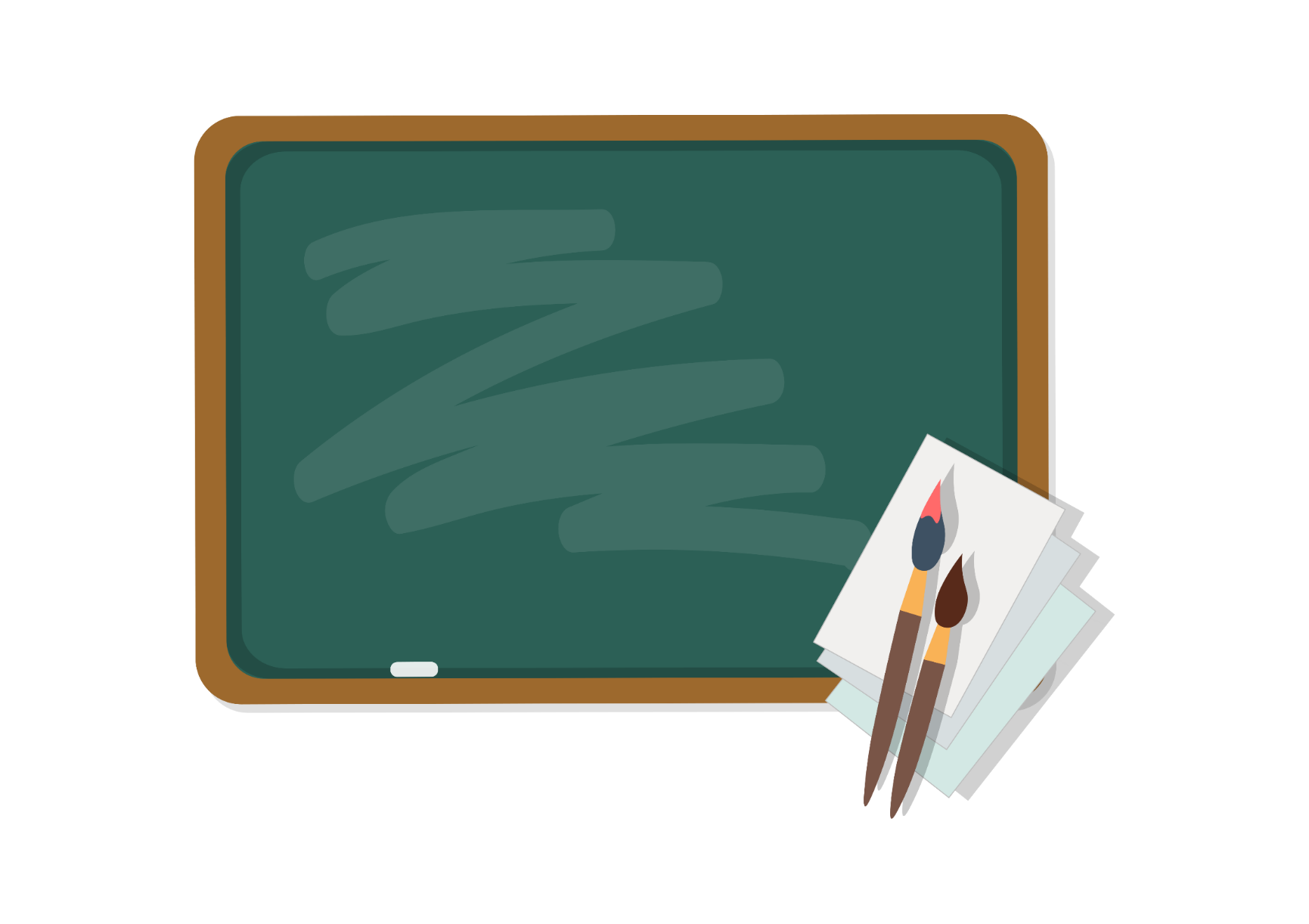 Qua phần tìm hiểu VB, em cảm nhận gì về nhân vật “tôi”? Đặc điểm nào từ văn bản cho em cảm nhận đó?
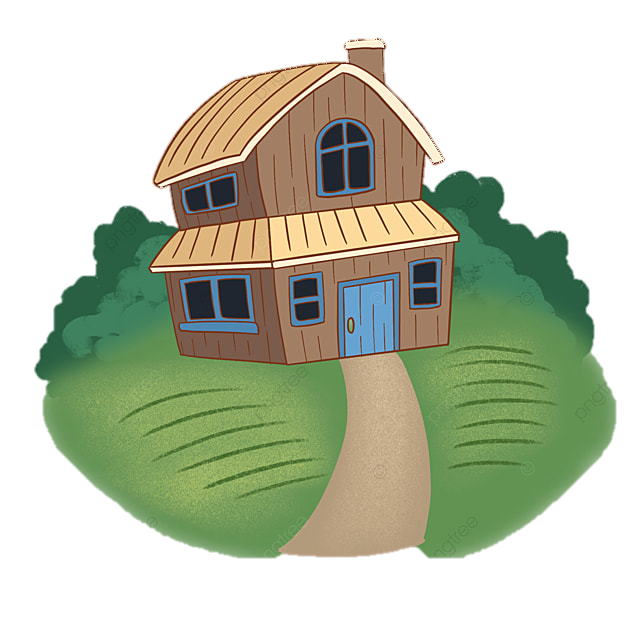 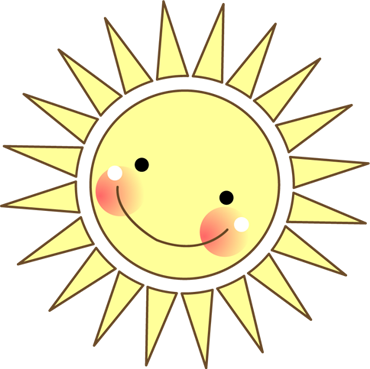 Nhân vật “tôi” là người có đời sống tâm hồn
Phong phú
Tinh tế, nhạy cảm
Nhiều yêu thương
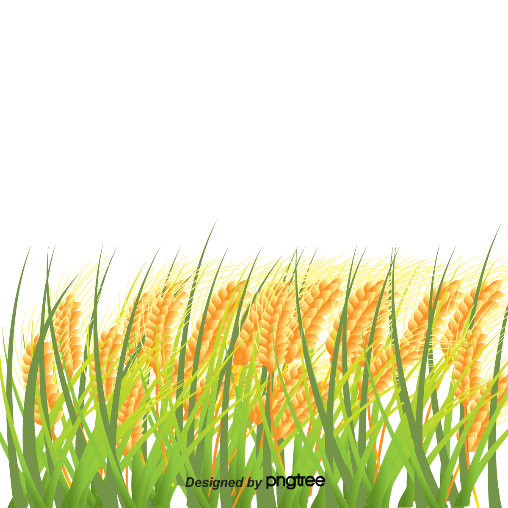 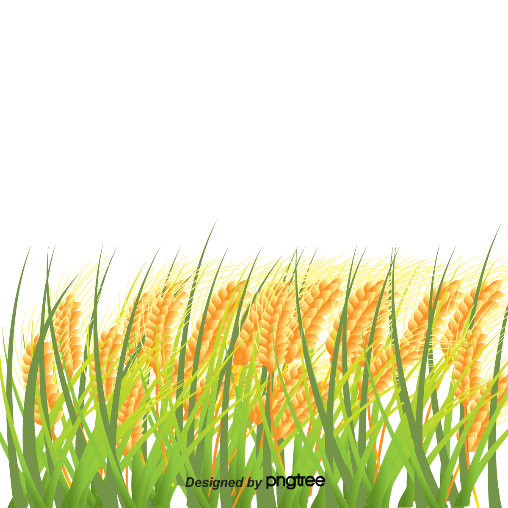 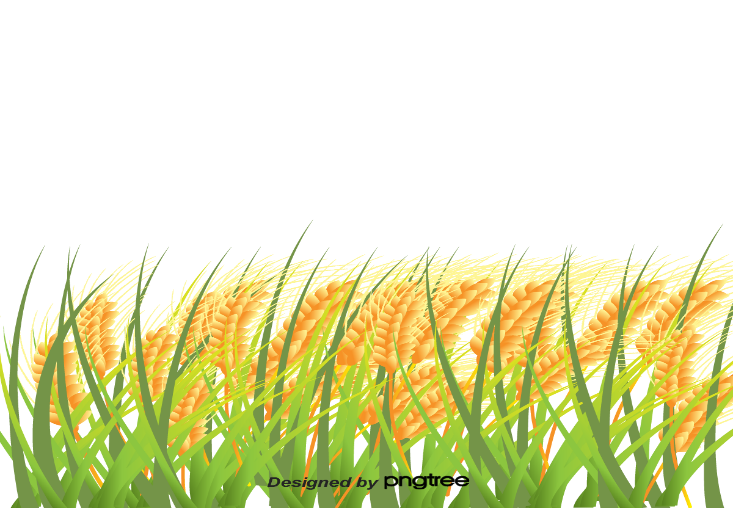 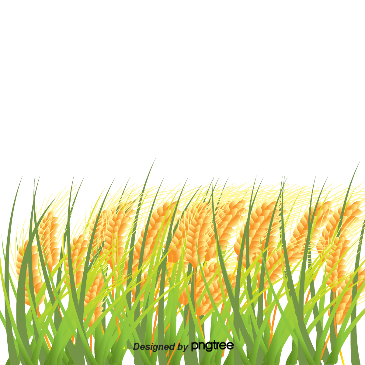 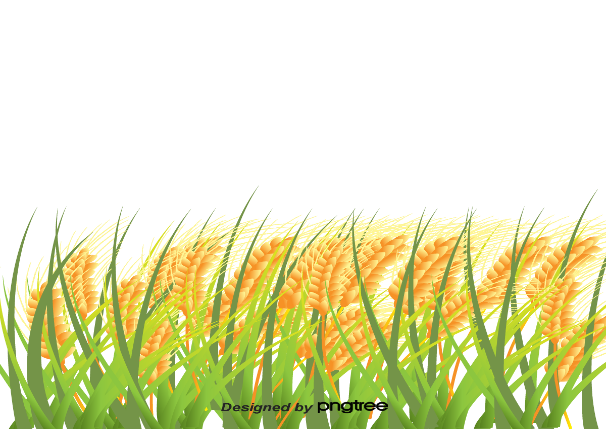 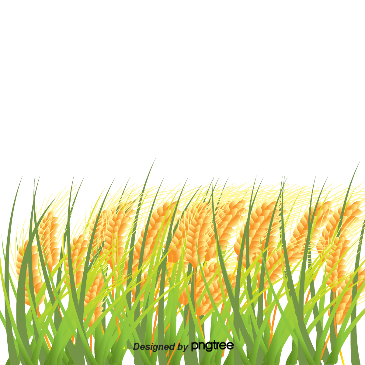 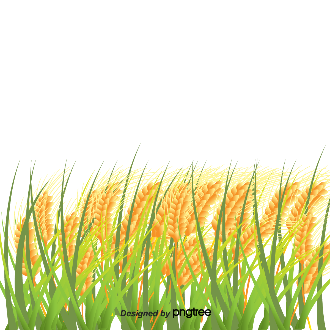 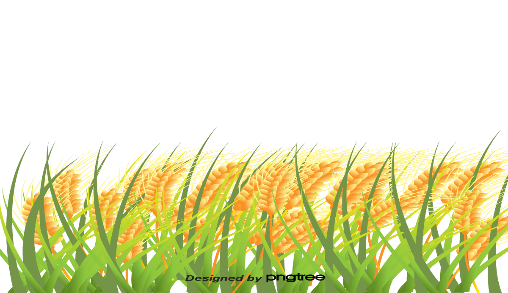 Phong phú
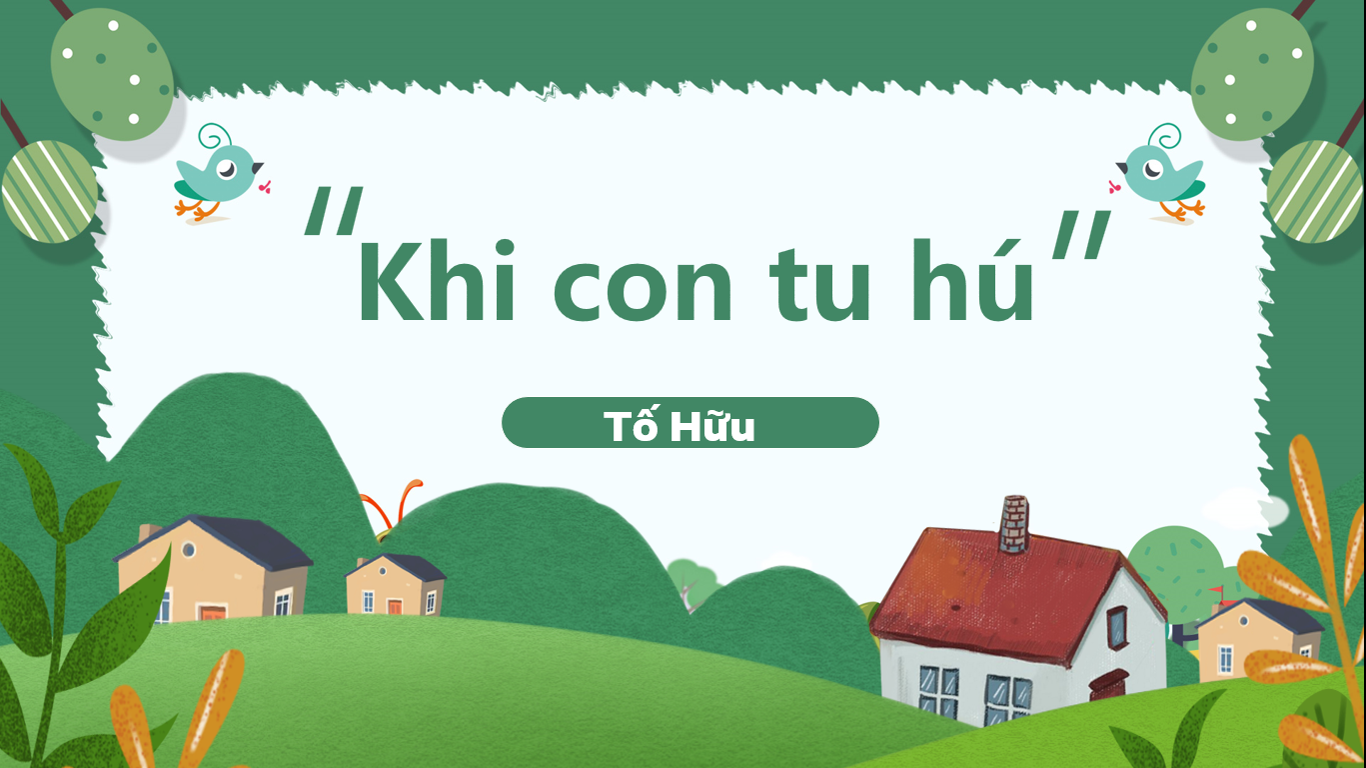 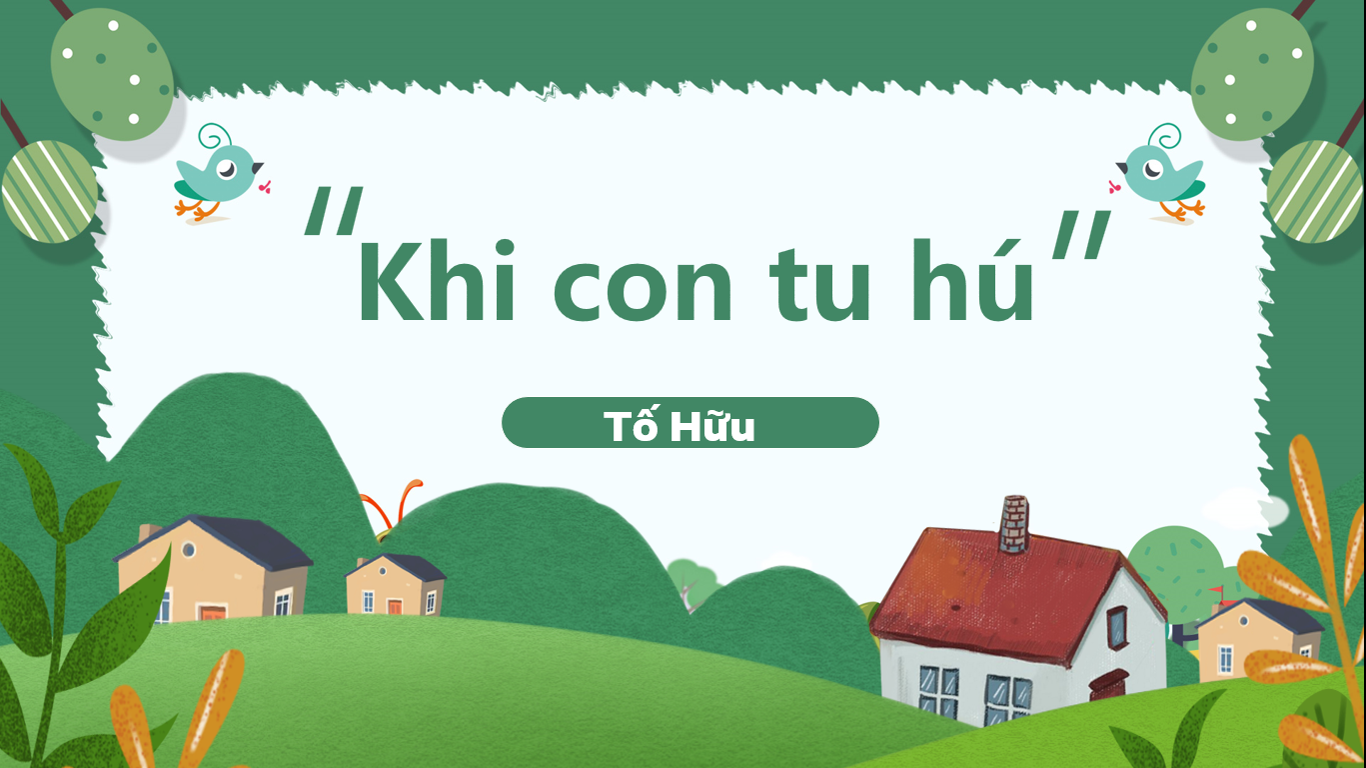 Mùi vị
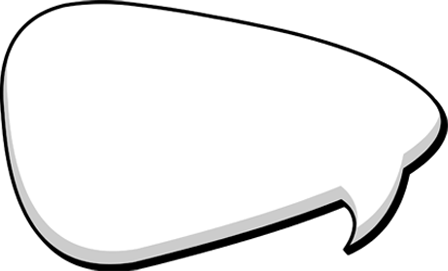 4
2
3
1
Lưu giữ những kí ức sống động về khói
Màu sắc
Hình ảnh
Âm thanh
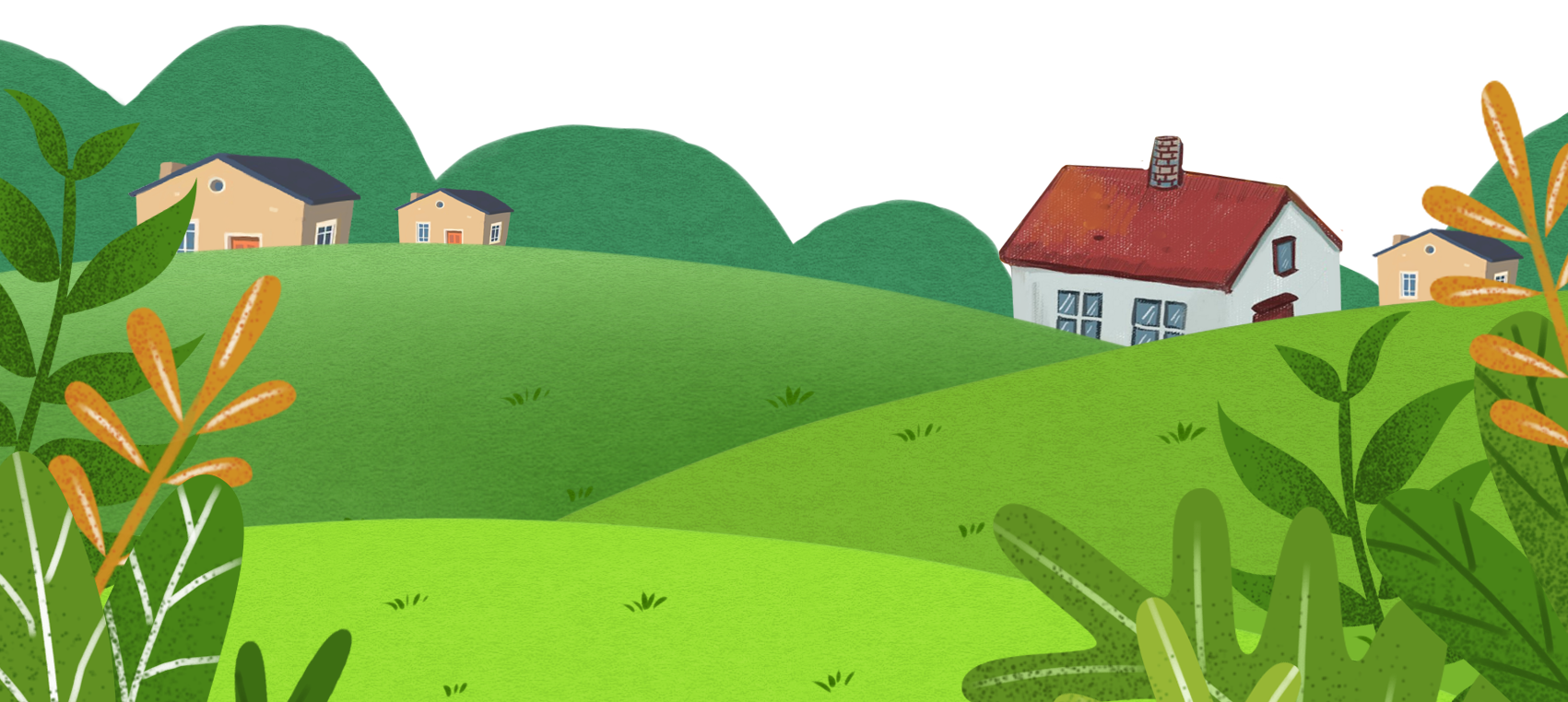 Tinh tế, nhạy cảm
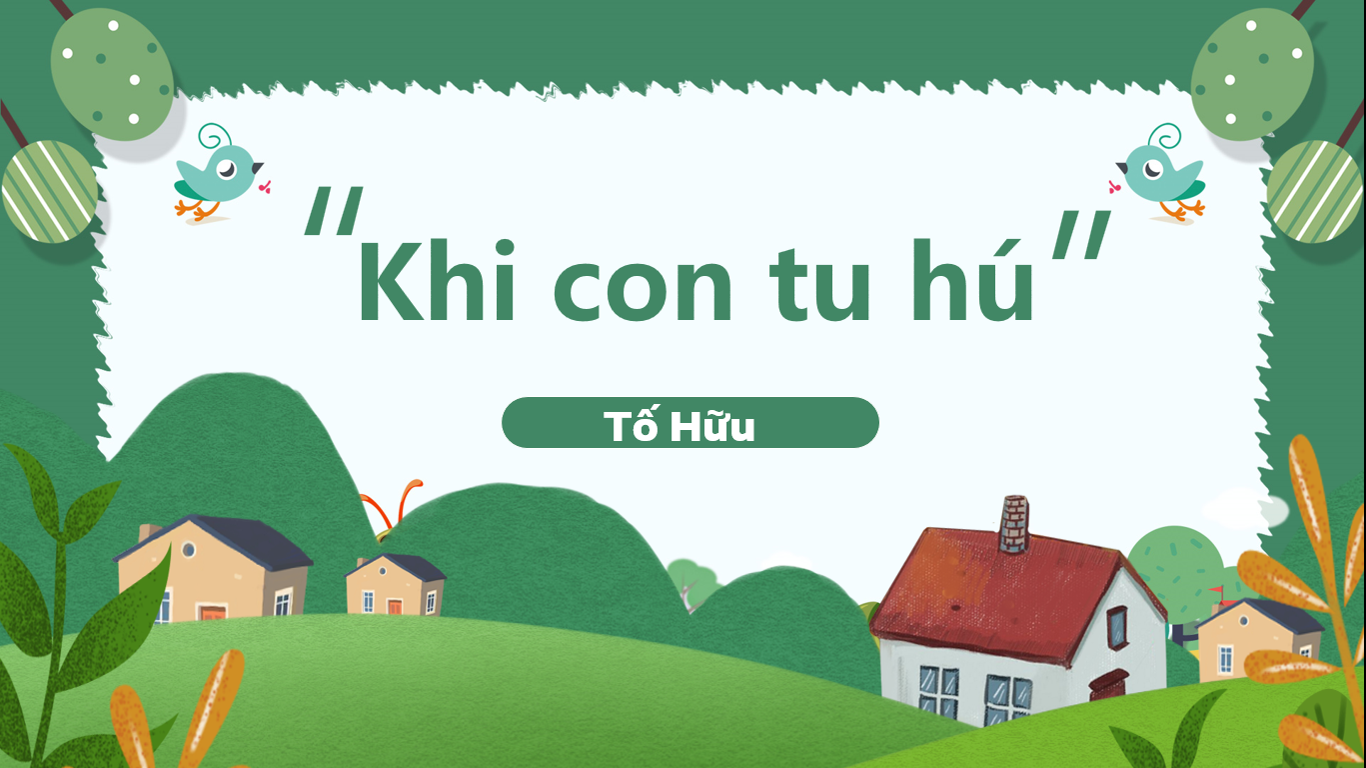 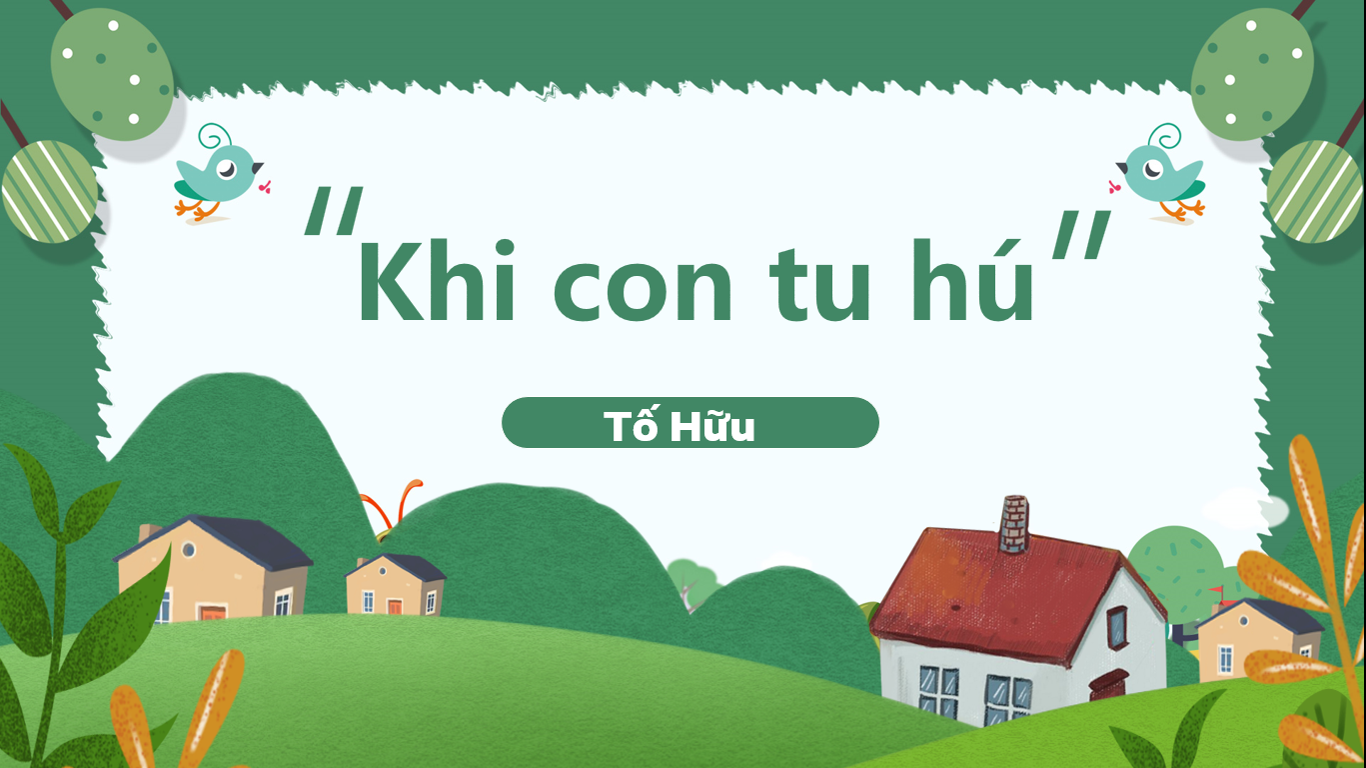 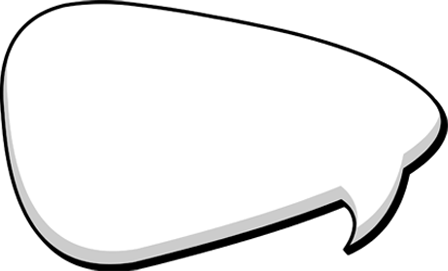 Cảm nhận được niềm vui, nỗi buồn của khói.
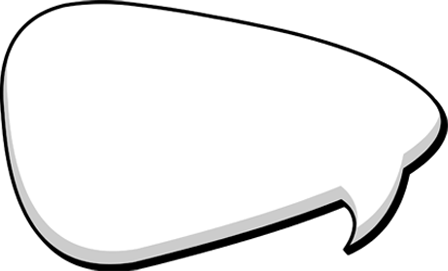 Gắn liền với niềm vui, nỗi buồn của con người.
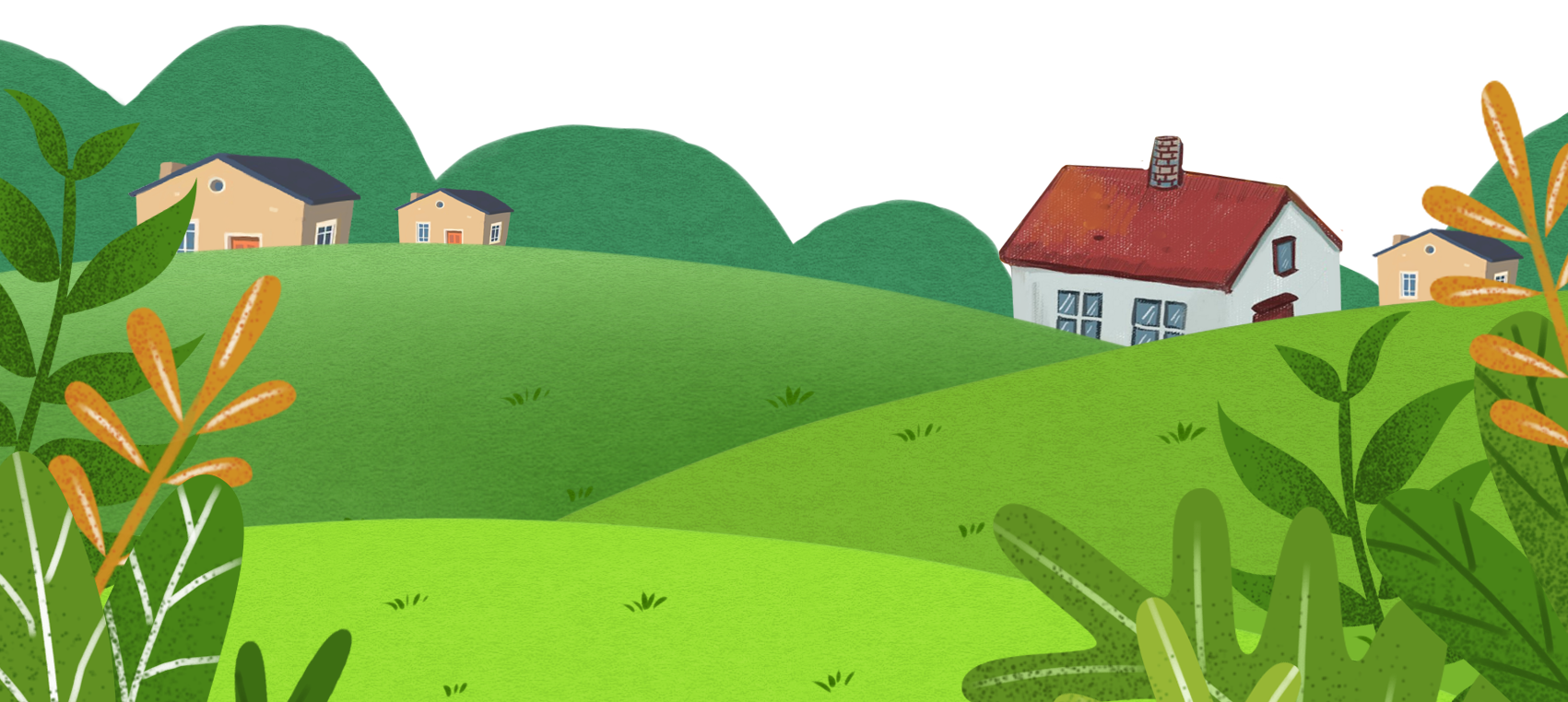 Nhiều yêu thương
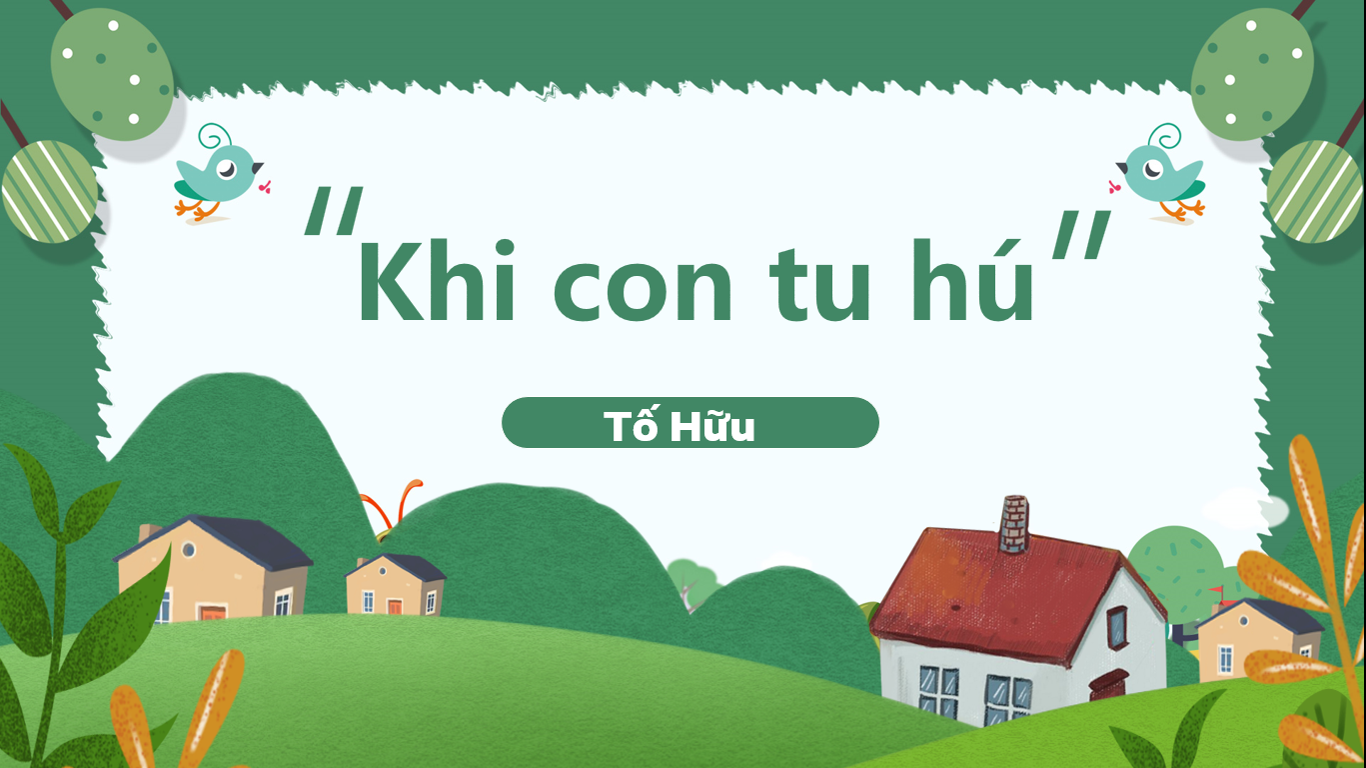 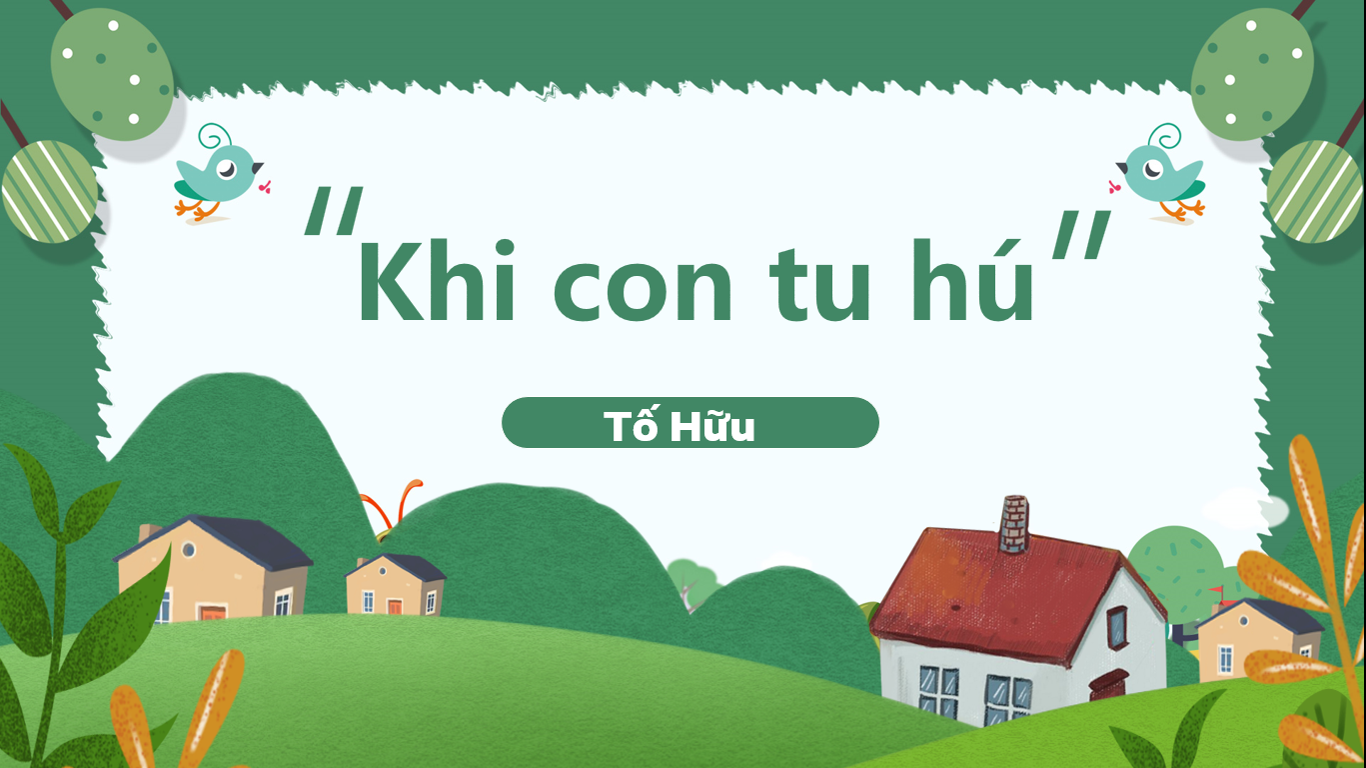 Tình yêu thương dành cho
3
2
1
Gia đình
của quê hương
Thiên nhiên
con người
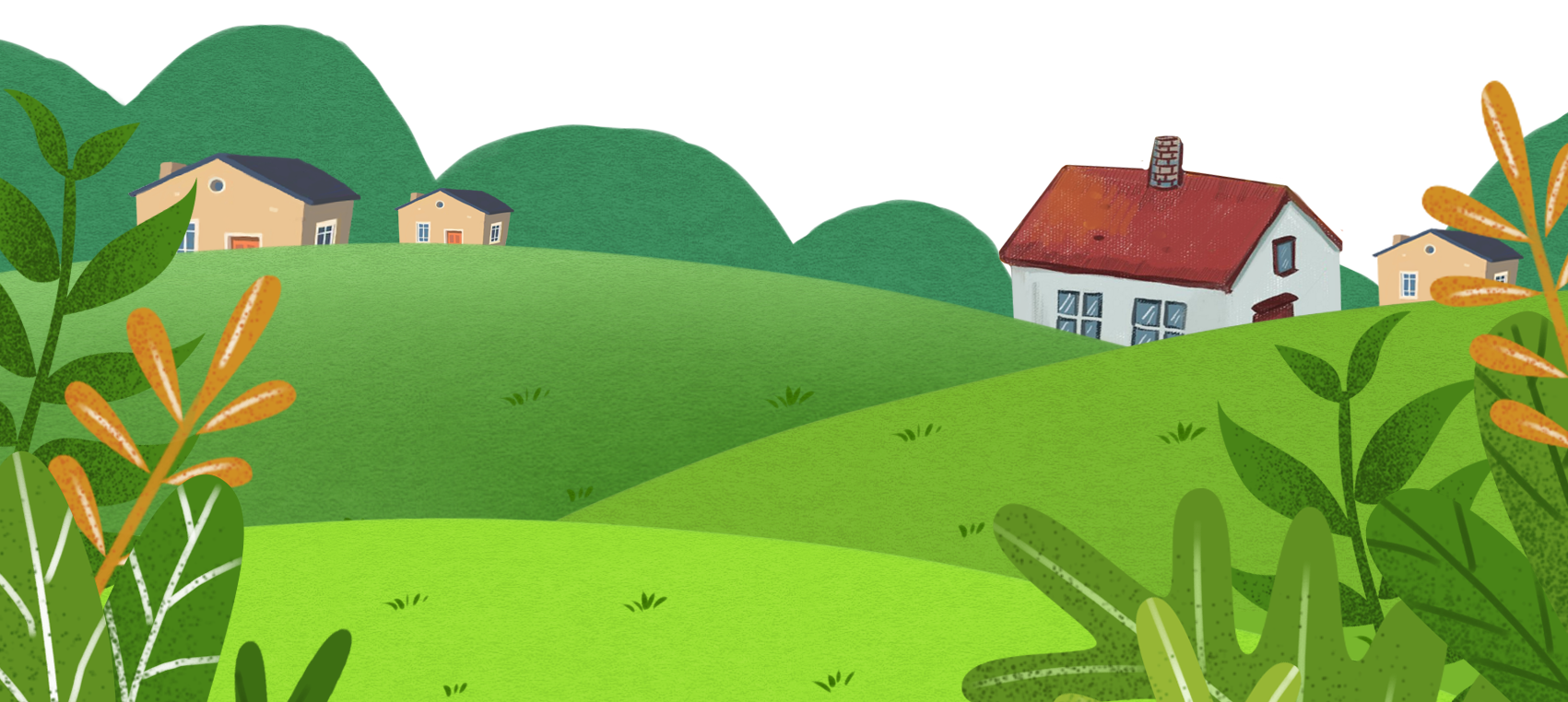 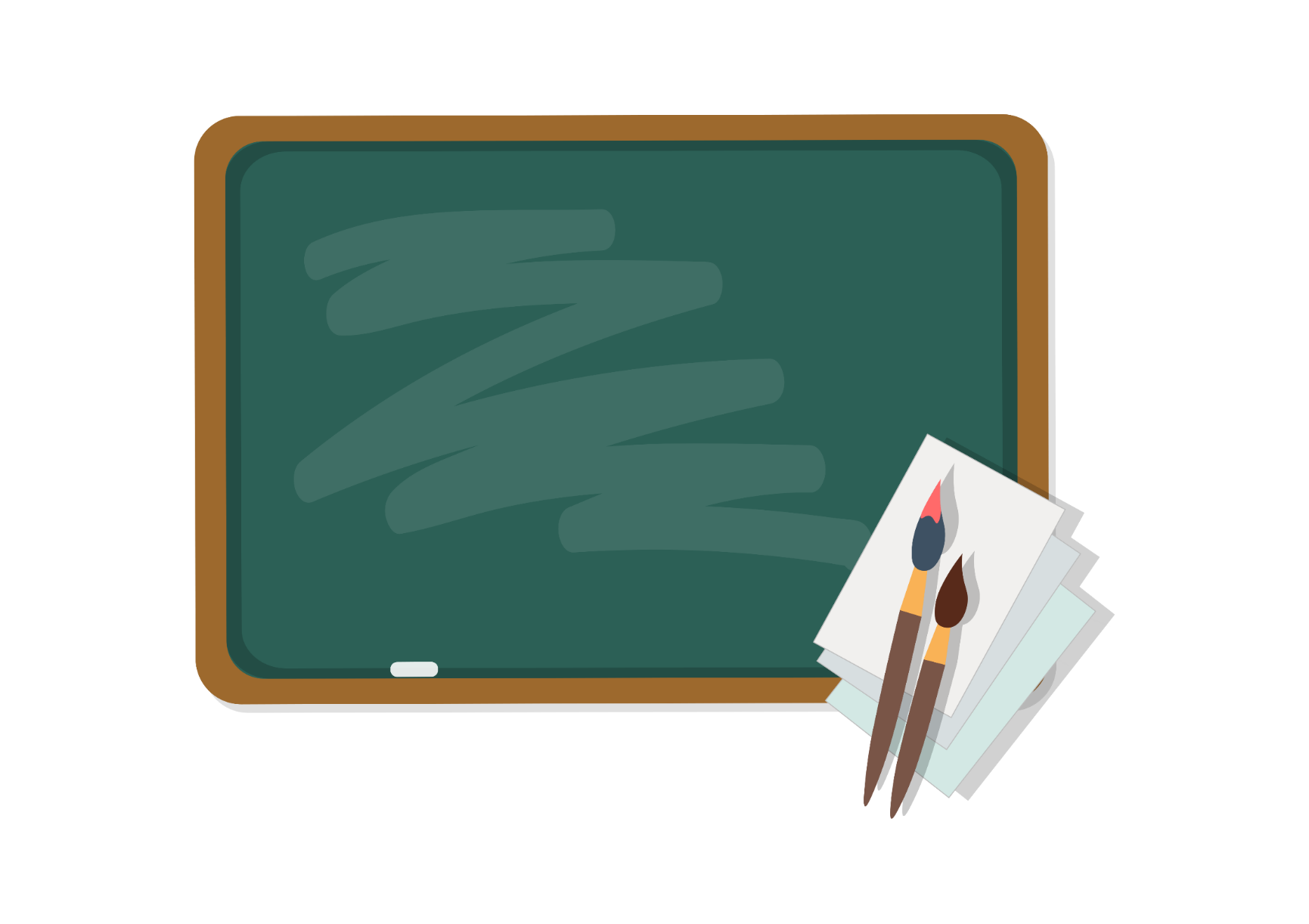 Theo em, kỉ niệm trong quá khứ có ý nghĩa gì với việc nuôi dưỡng tâm hồn của chúng ta trong hiện tại?
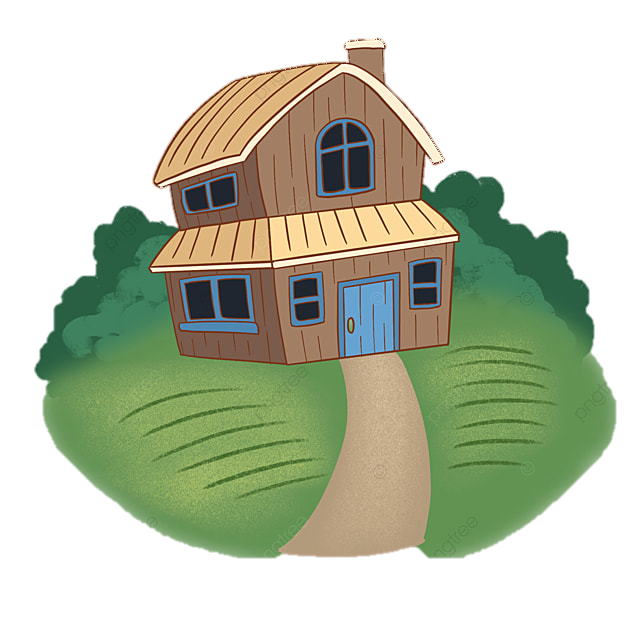 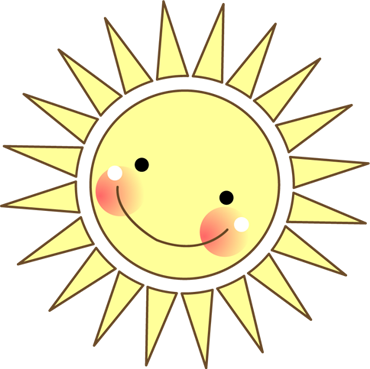 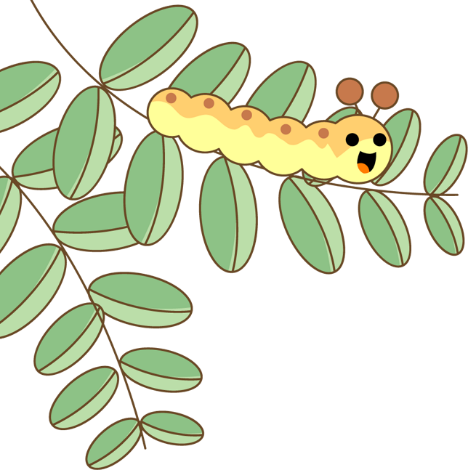 3. Chia sẻ bài học về cách nghĩ và cách ứng xử của bản thân
Làm cho tâm hồn chúng ta phong phú hơn; khiến chúng ta có tình cảm sâu sắc hơn.
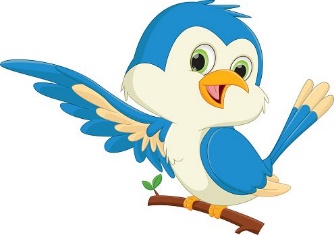 Nâng đỡ tâm hồn chúng ta, giúp ta mạnh mẽ hơn, lạc quan hơn…
Kỉ niệm
Giúp ta thêm trân trọng quá khứ, quý trọng thực tại.
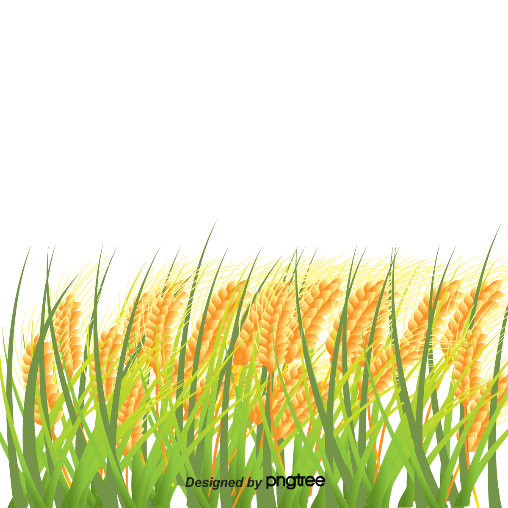 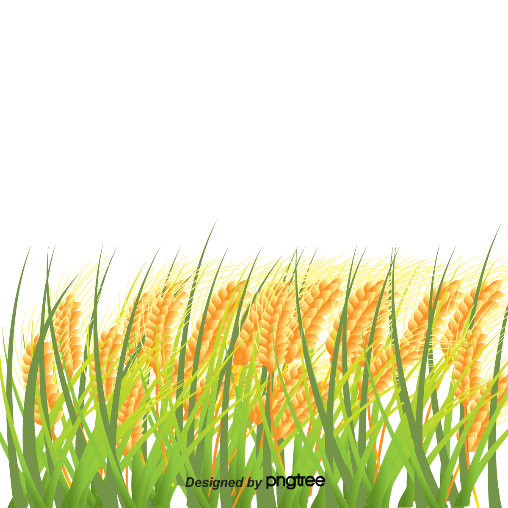 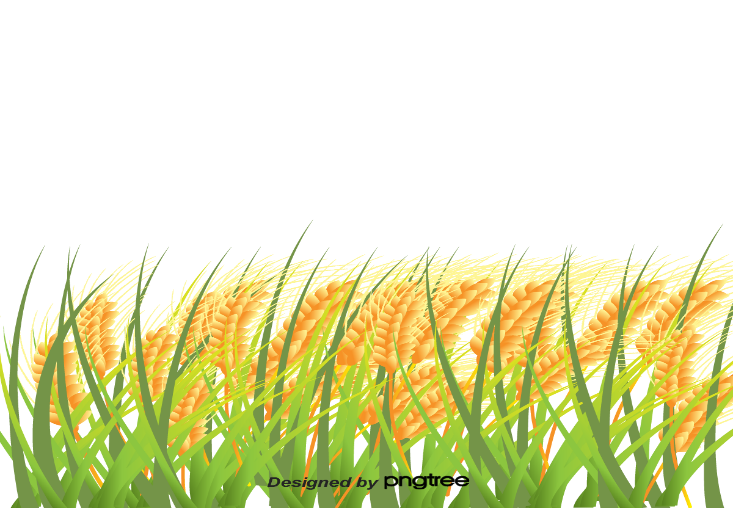 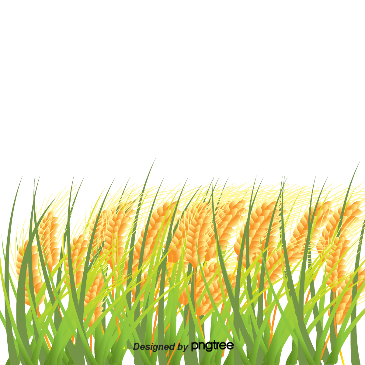 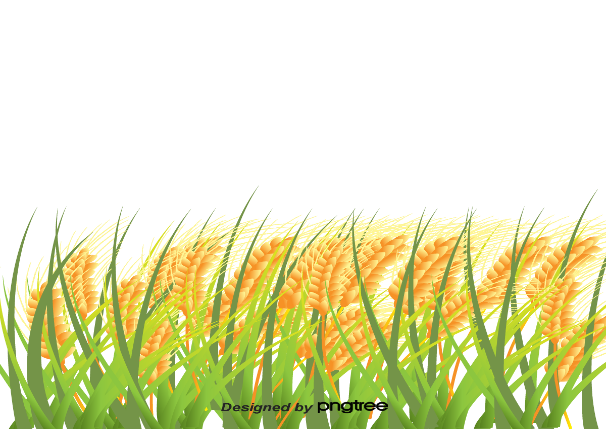 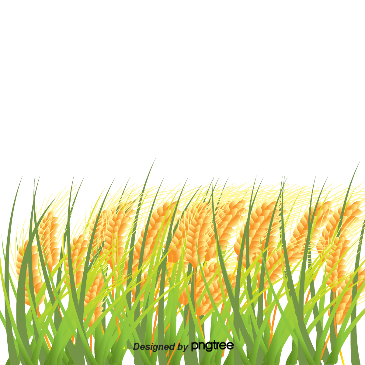 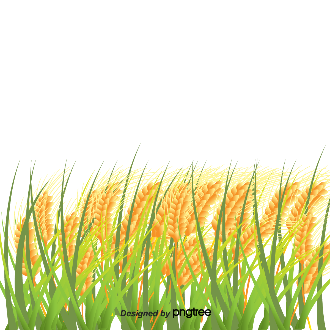 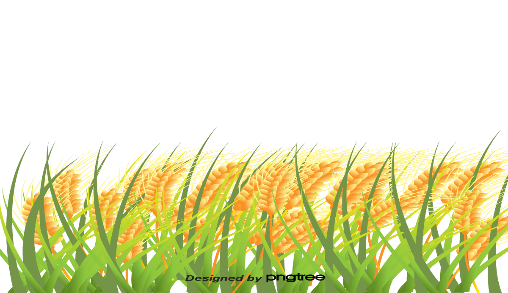 III. Tổng kết
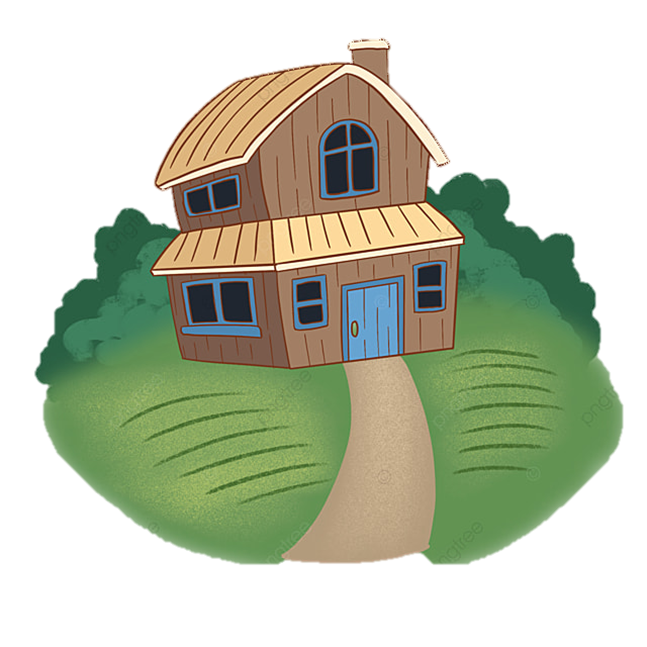 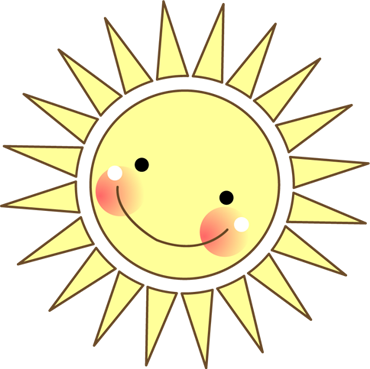 Câu hỏi
Hãy tóm tắt nội dung và ý nghĩa của văn bản?
Theo em, chủ đề của văn bản là gì?
Các sự kiện trong văn bản giúp em hiểu đặc điểm nào của truyện ngắn
Nghệ thuật đặc sắc được thể hiện qua văn bản?
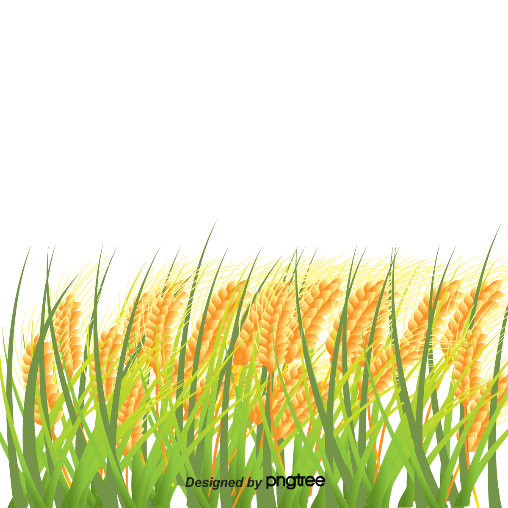 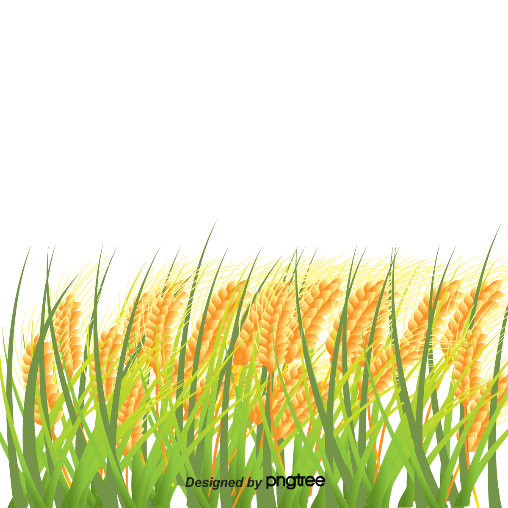 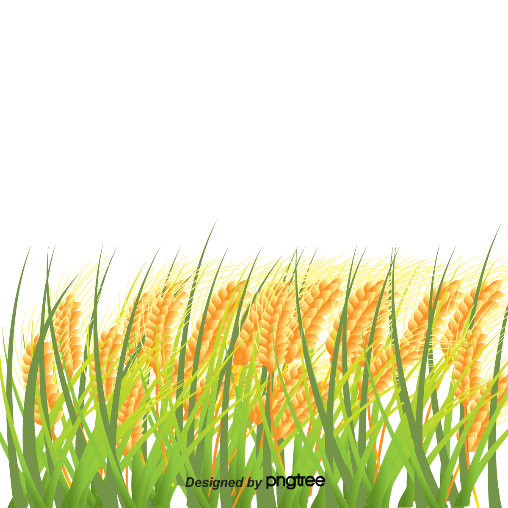 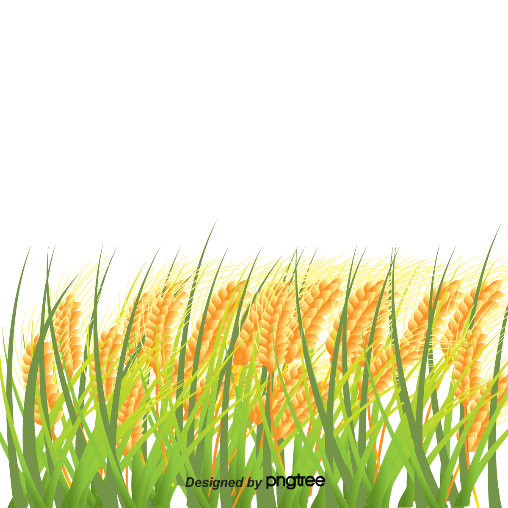 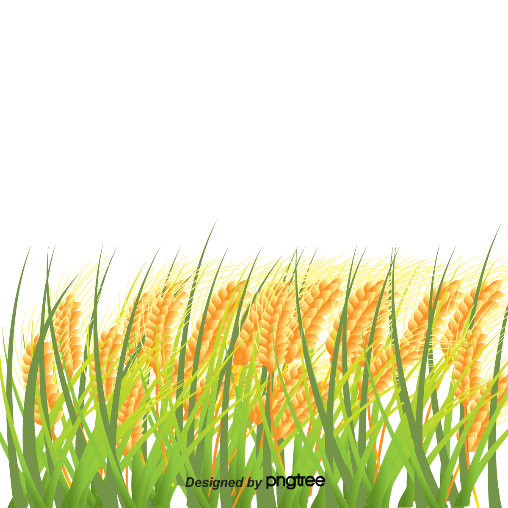 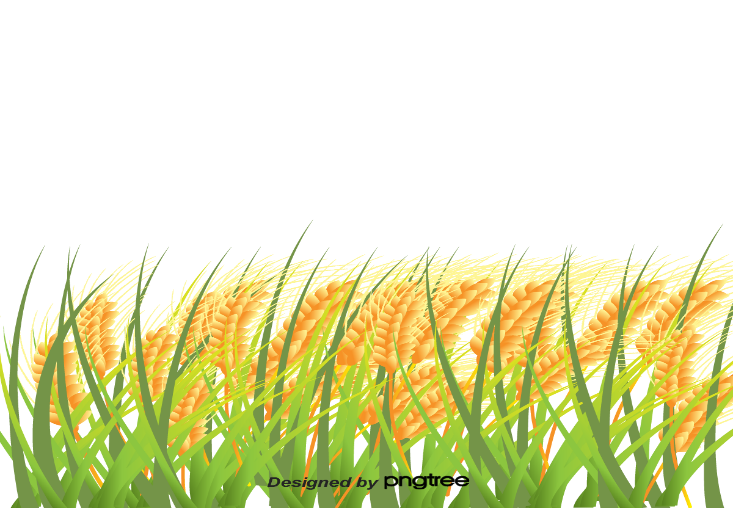 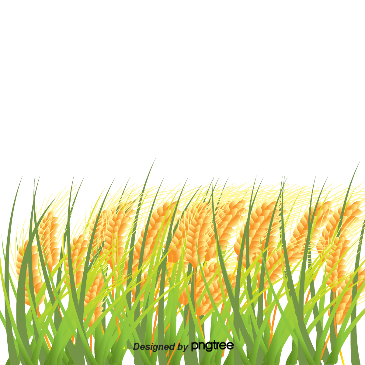 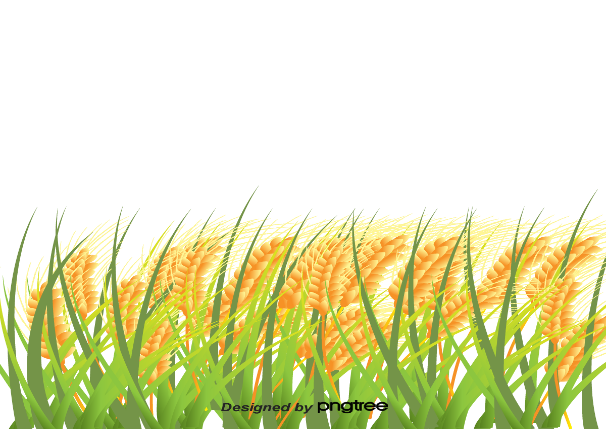 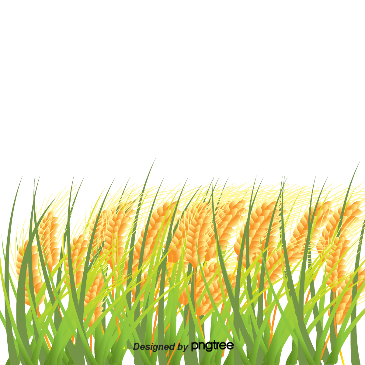 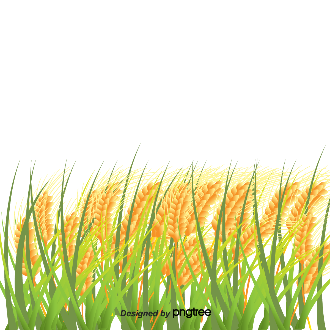 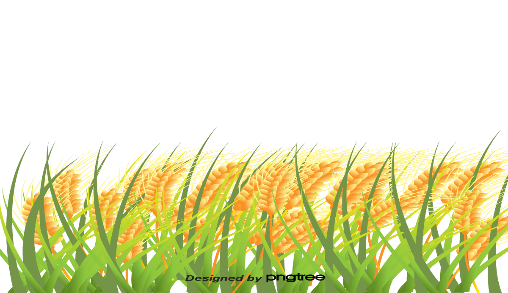 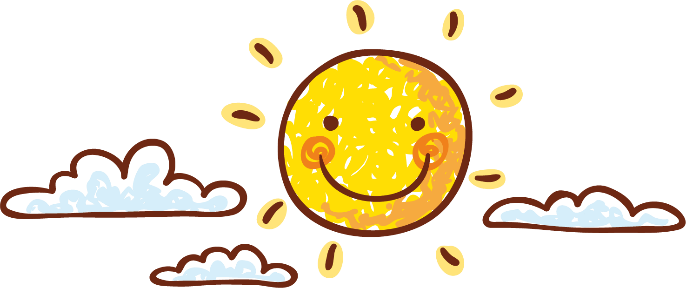 1. Nội dung – Ý nghĩa
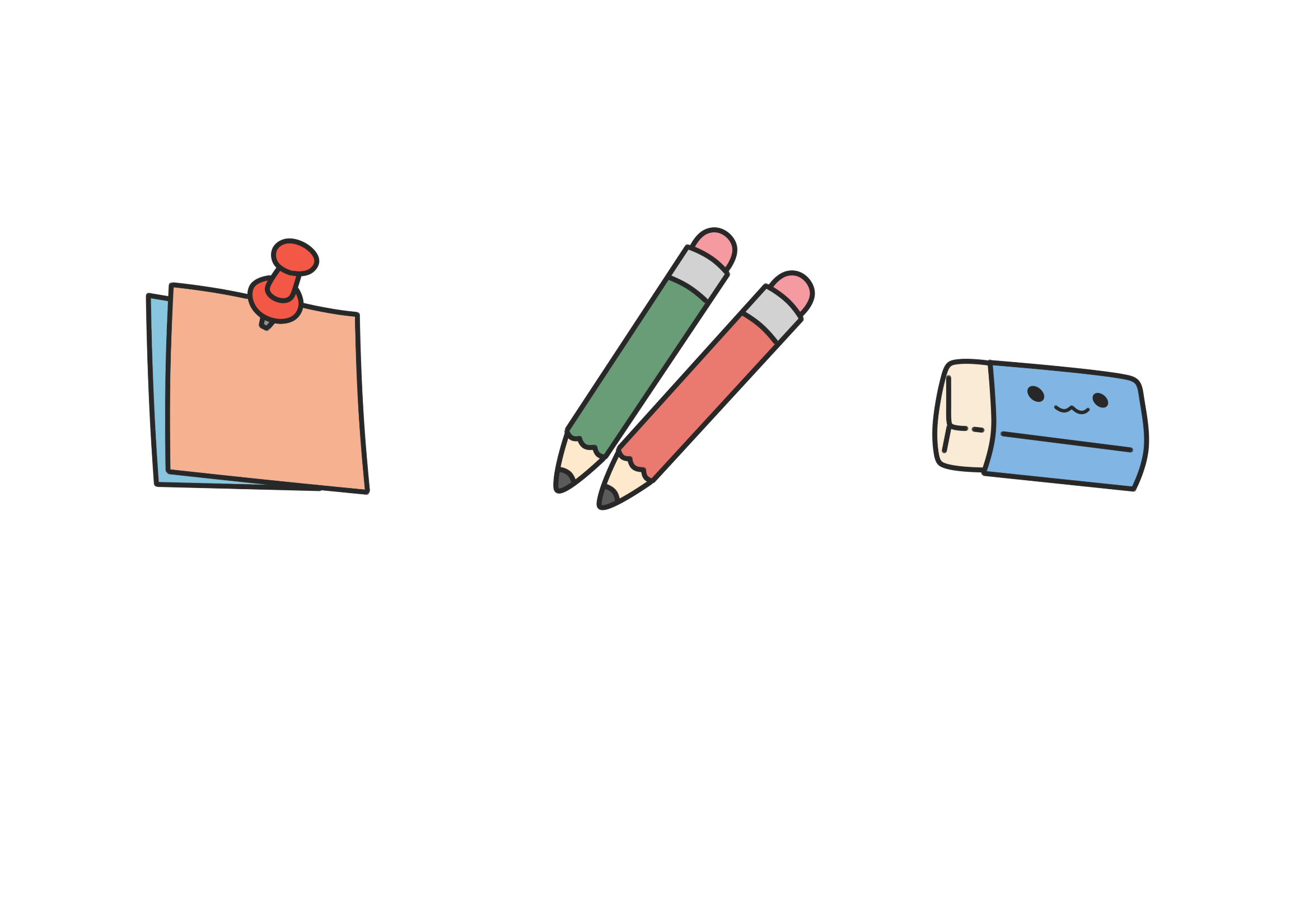 Văn bản là những cảm nhận sâu sắc, tinh tế của tác giả về hình ảnh khói bếp gắn liền với tuổi thơ nơi quê hương.
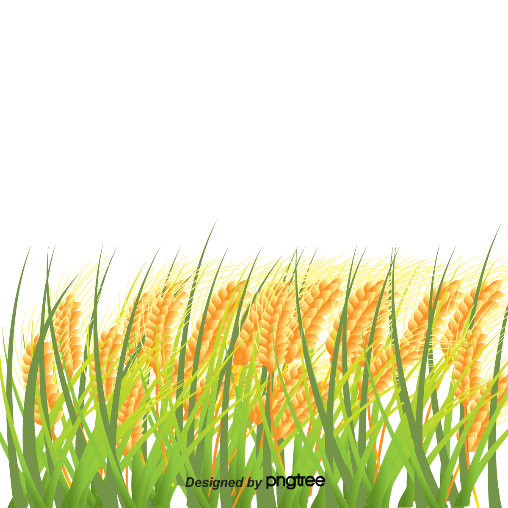 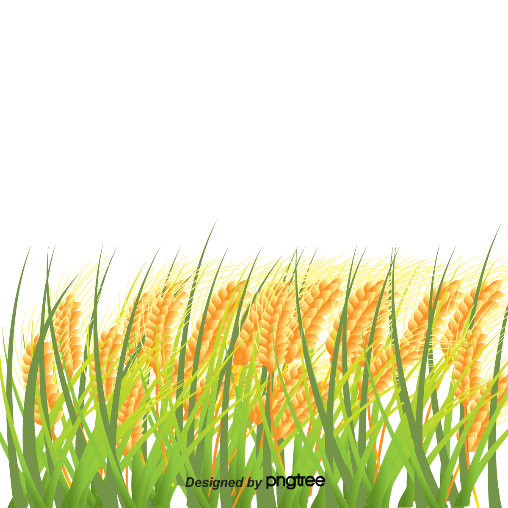 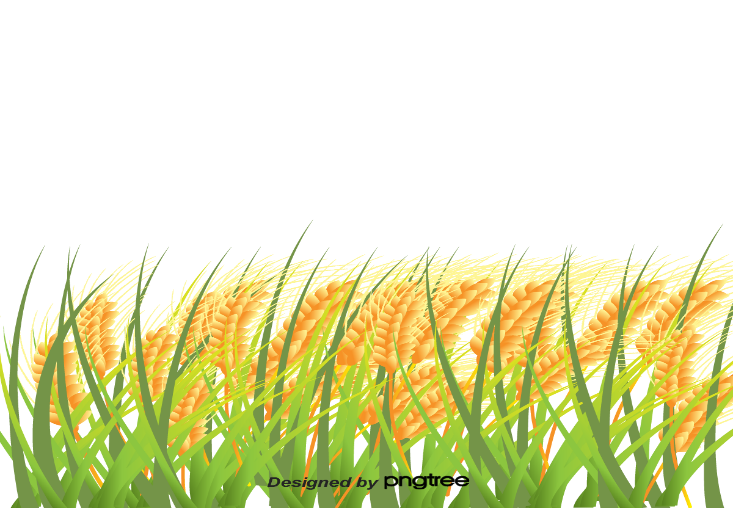 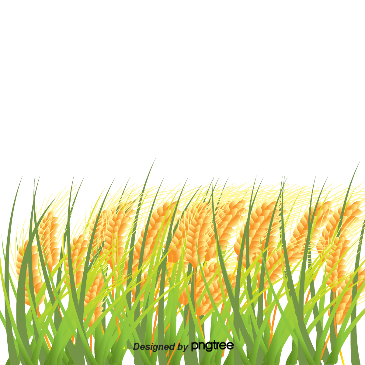 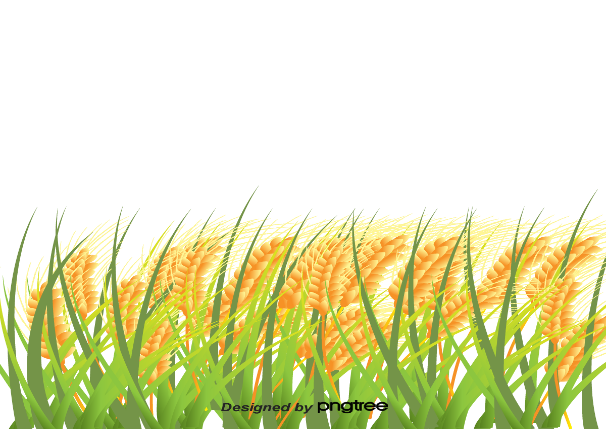 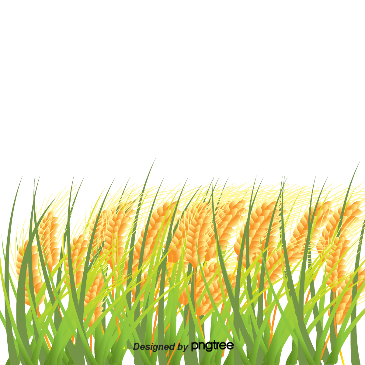 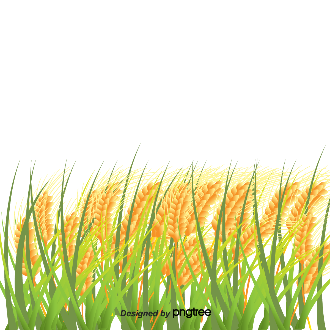 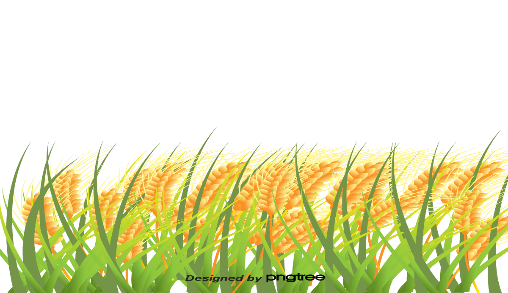 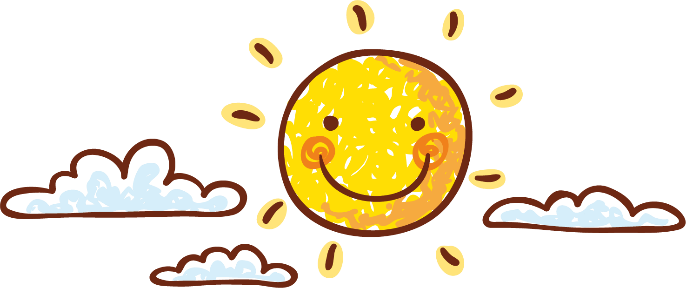 2. Nghệ thuật
Hình ảnh khói bếp được nhân hóa, mang đủ những cung bậc cảm xúc, trở nên gần gũi, thân quen với con người.
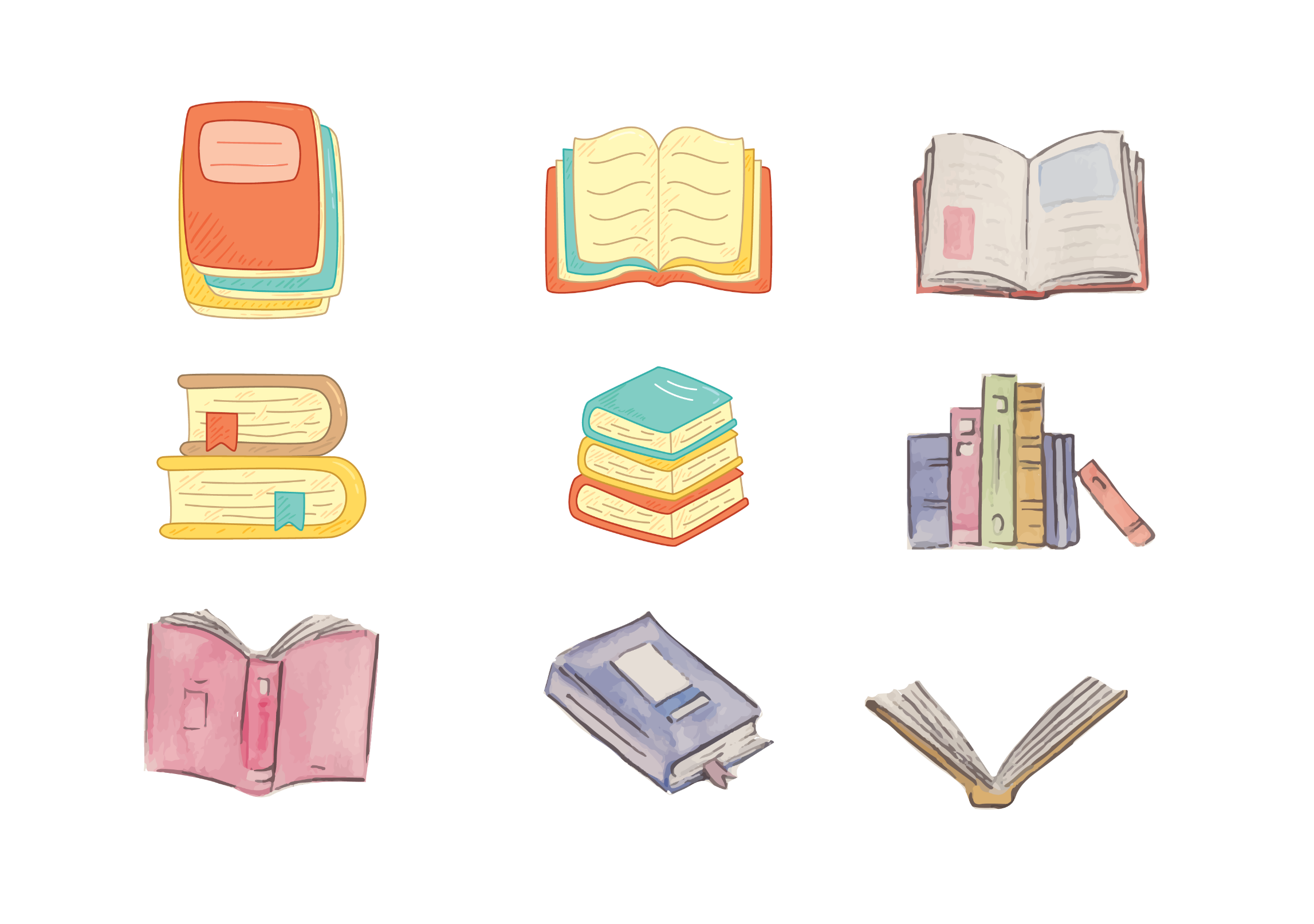 1
Cách cảm nhận tinh tế, sâu sắc bằng nhiều giác quan.
2
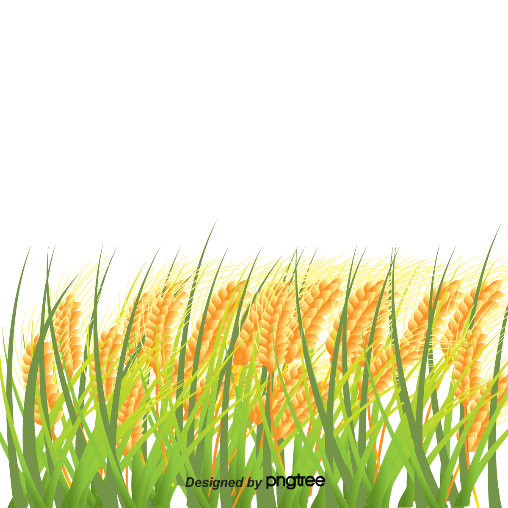 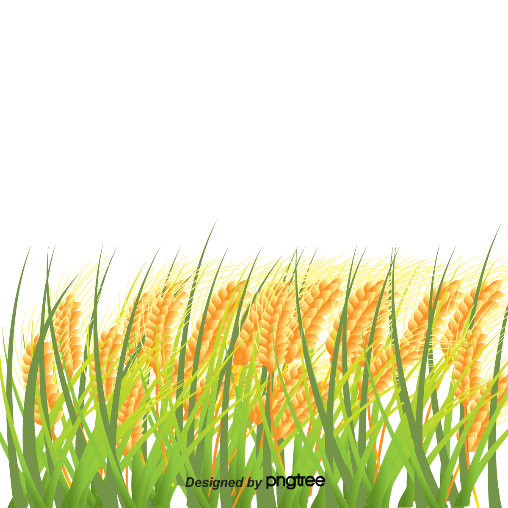 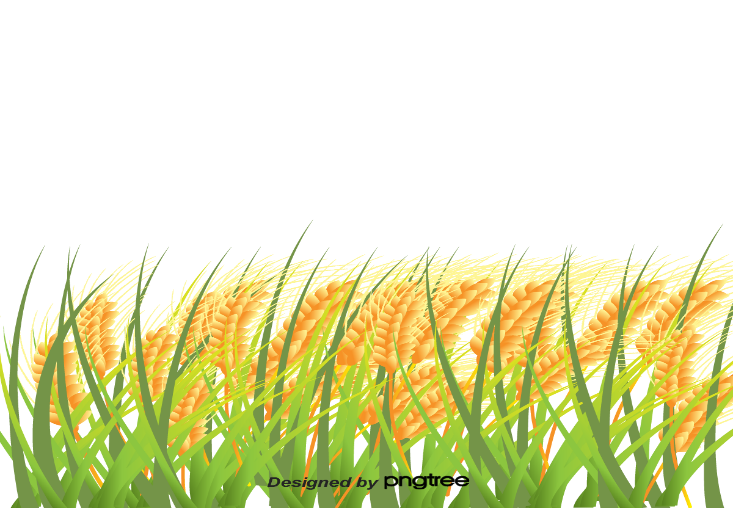 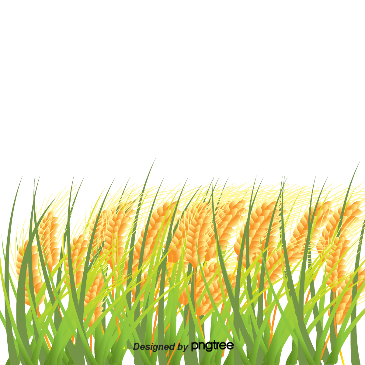 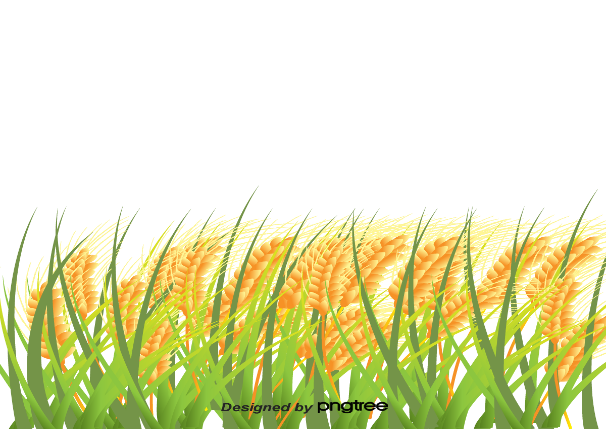 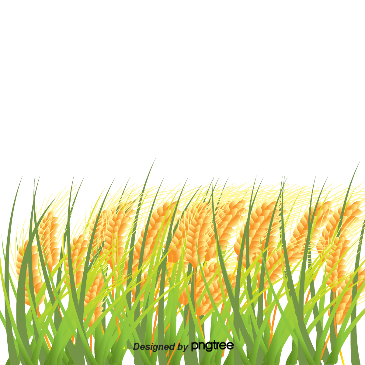 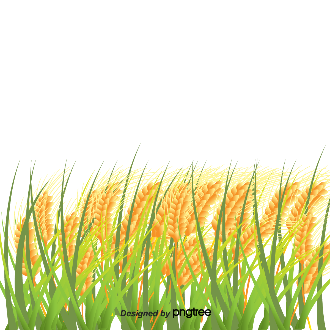 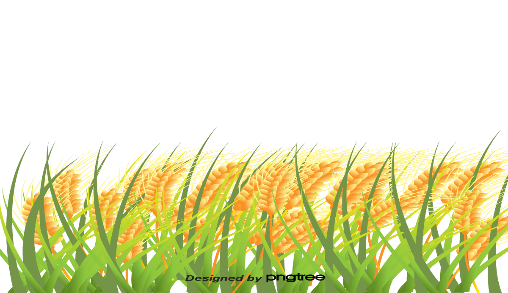 LUYỆN TẬP
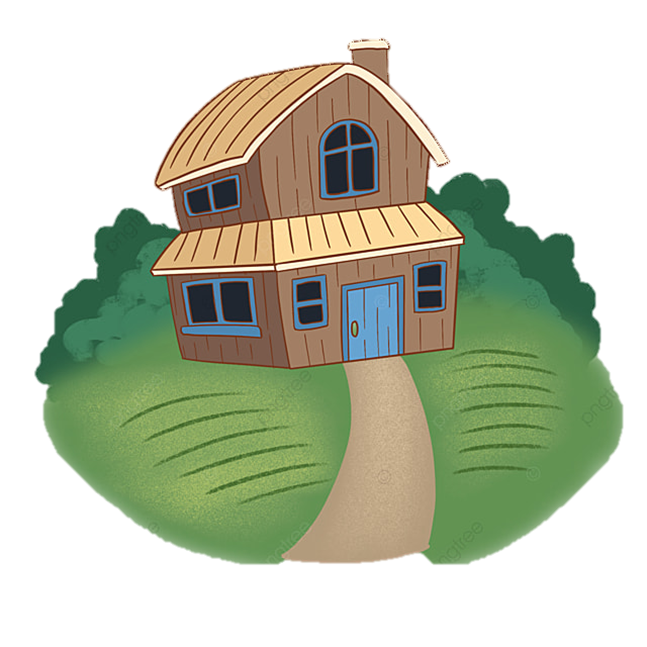 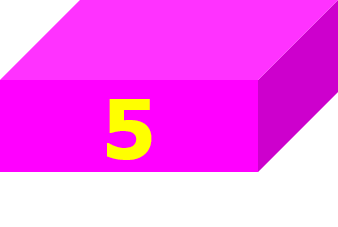 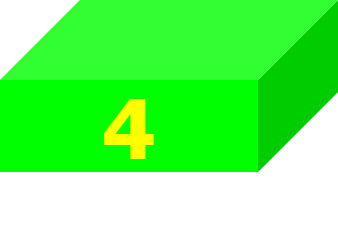 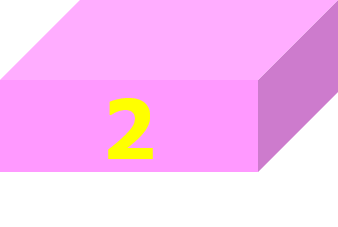 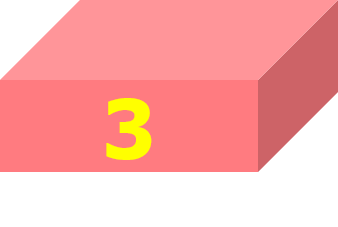 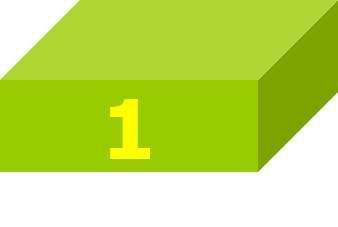 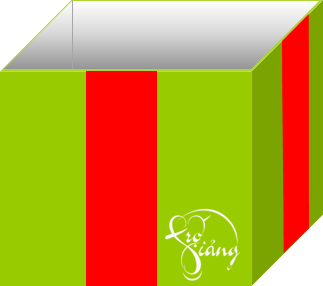 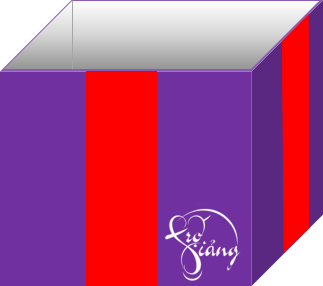 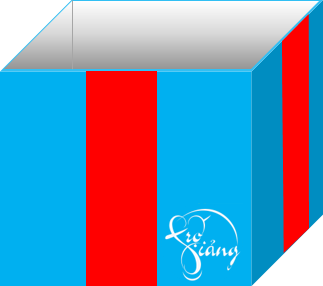 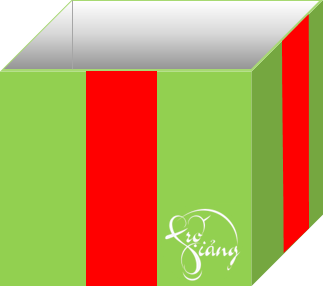 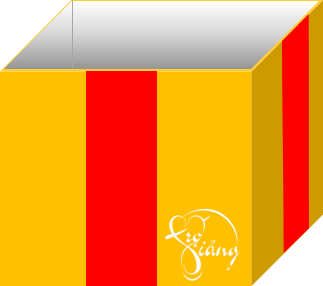 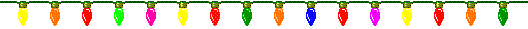 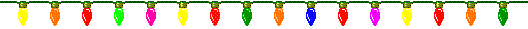 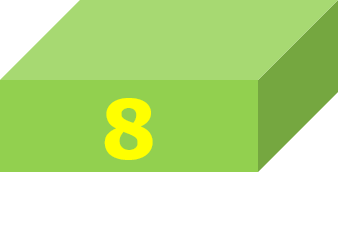 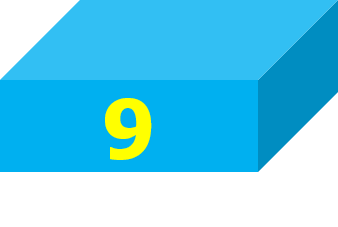 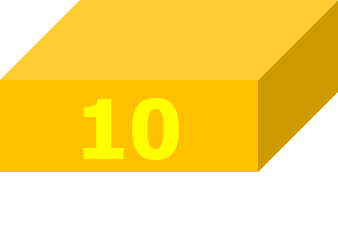 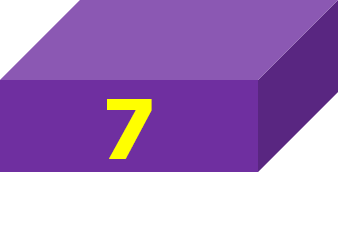 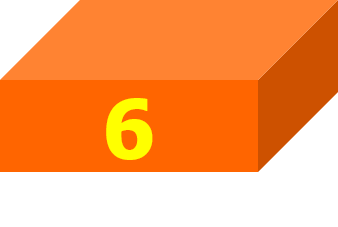 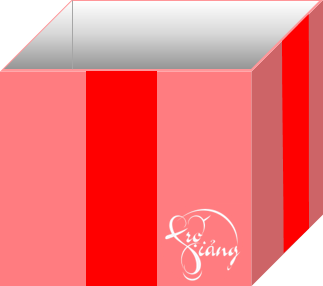 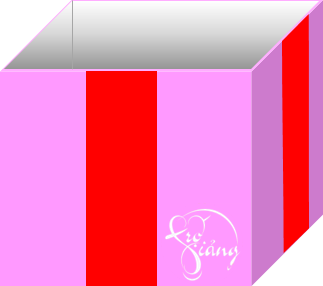 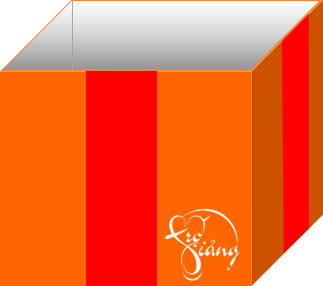 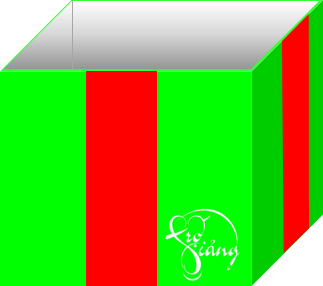 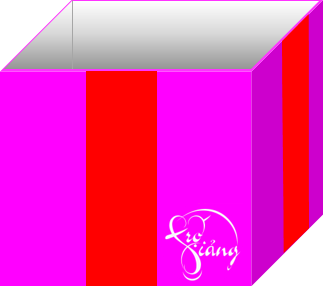 Bài học
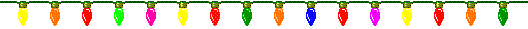 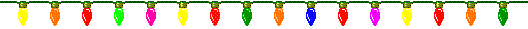 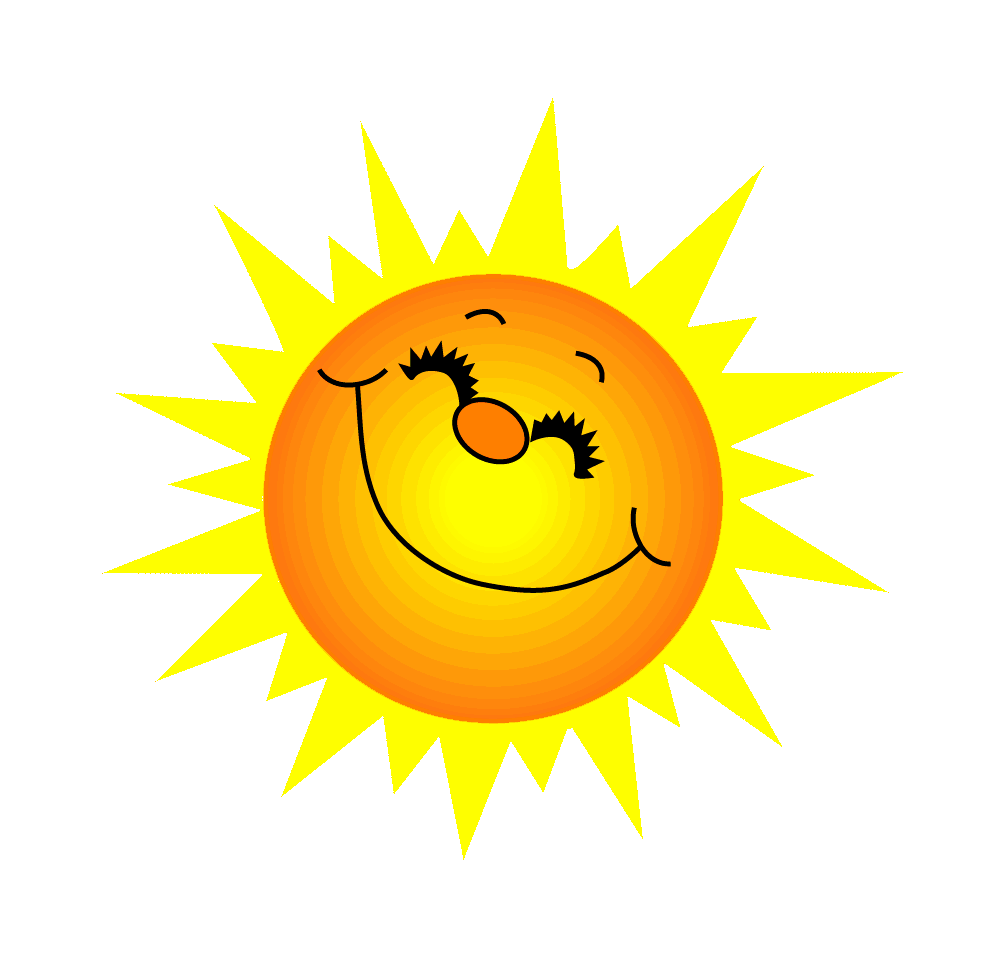 Câu 1. Văn bản “Và tôi nhớ khói” thuộc chủ điểm nào?
Nuôi dưỡng tâm hồn
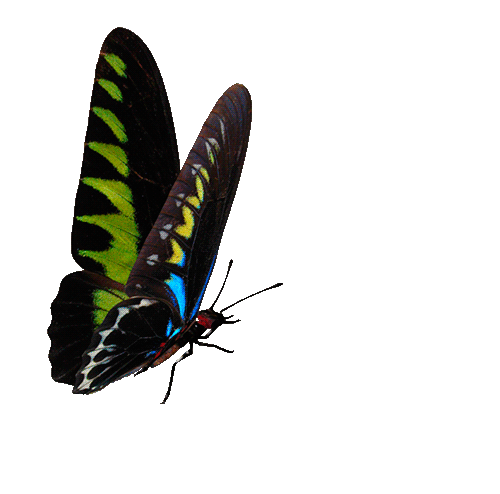 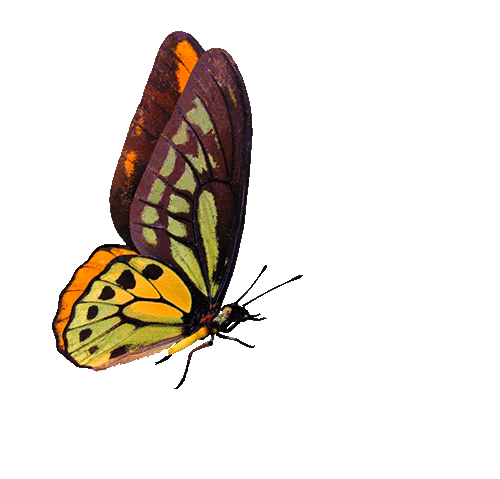 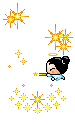 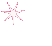 You are given 3 candies
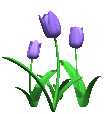 GO HOME
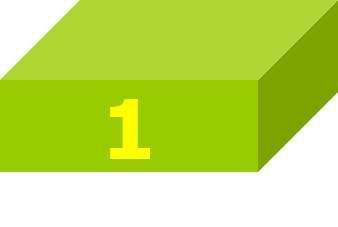 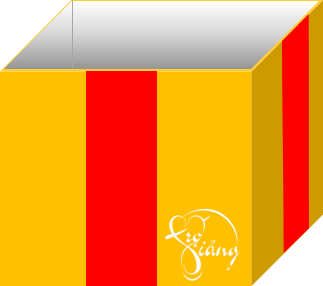 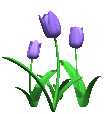 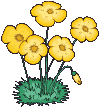 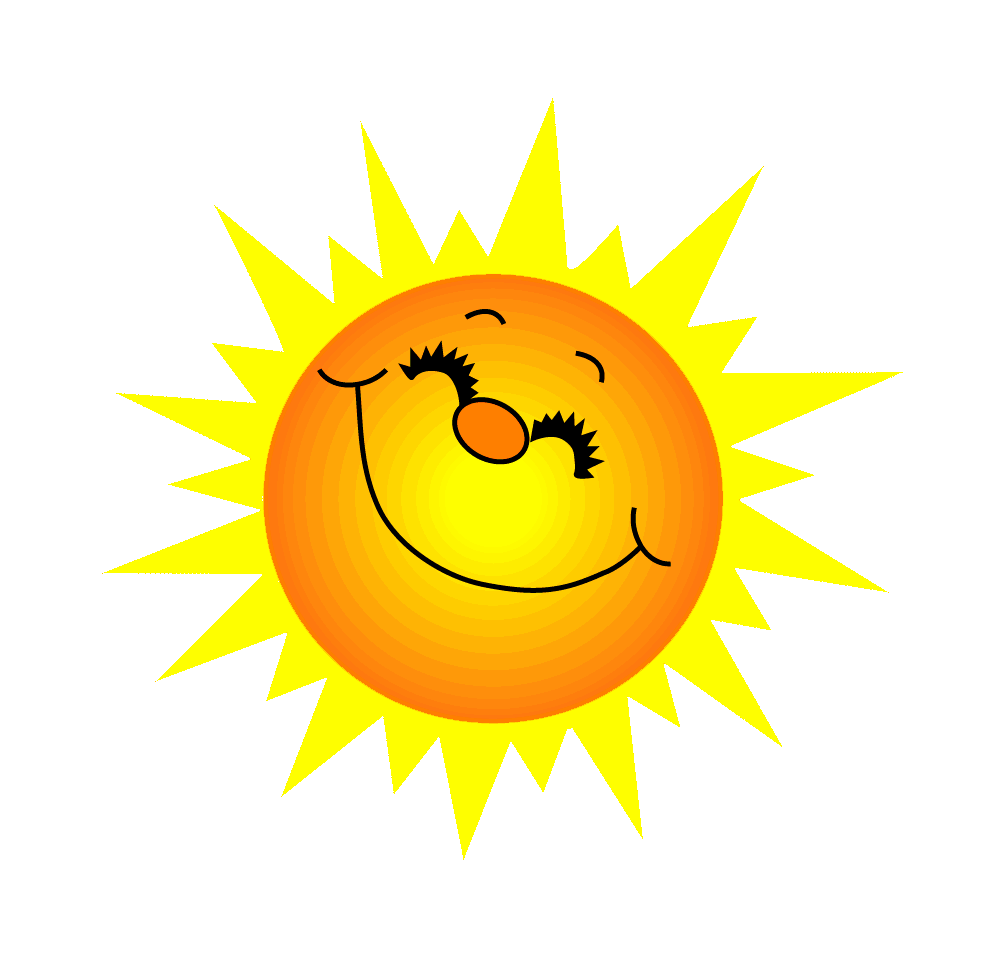 Câu 2. Văn bản “Và tôi nhớ khói” của tác giả nào?
Đỗ Bích Thúy
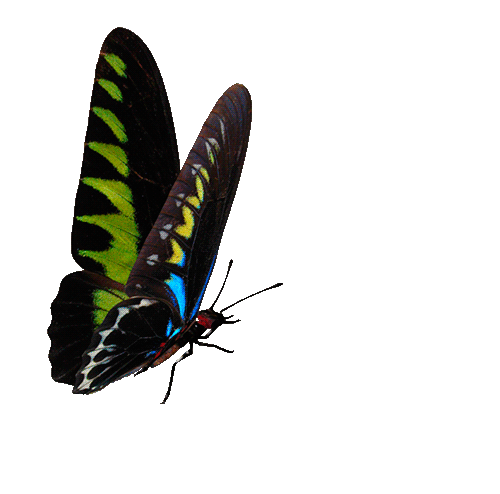 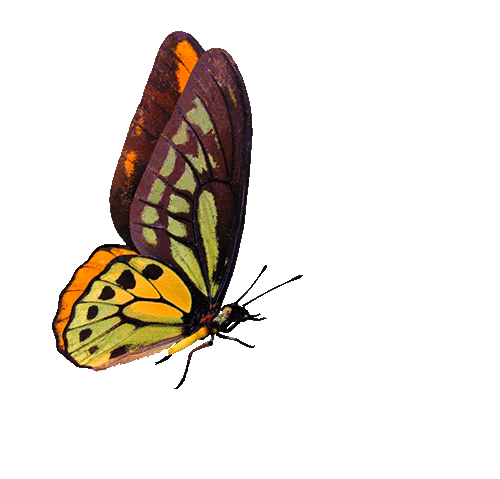 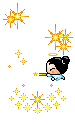 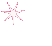 You are given 5 candies
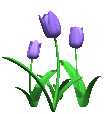 GO HOME
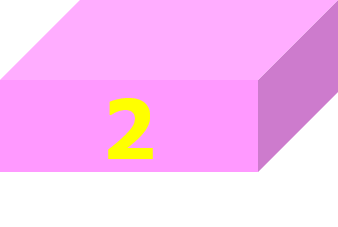 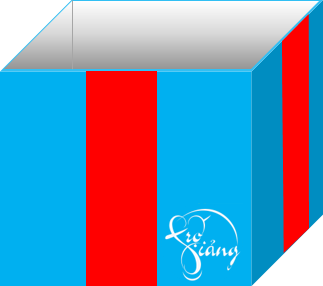 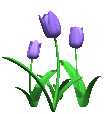 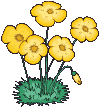 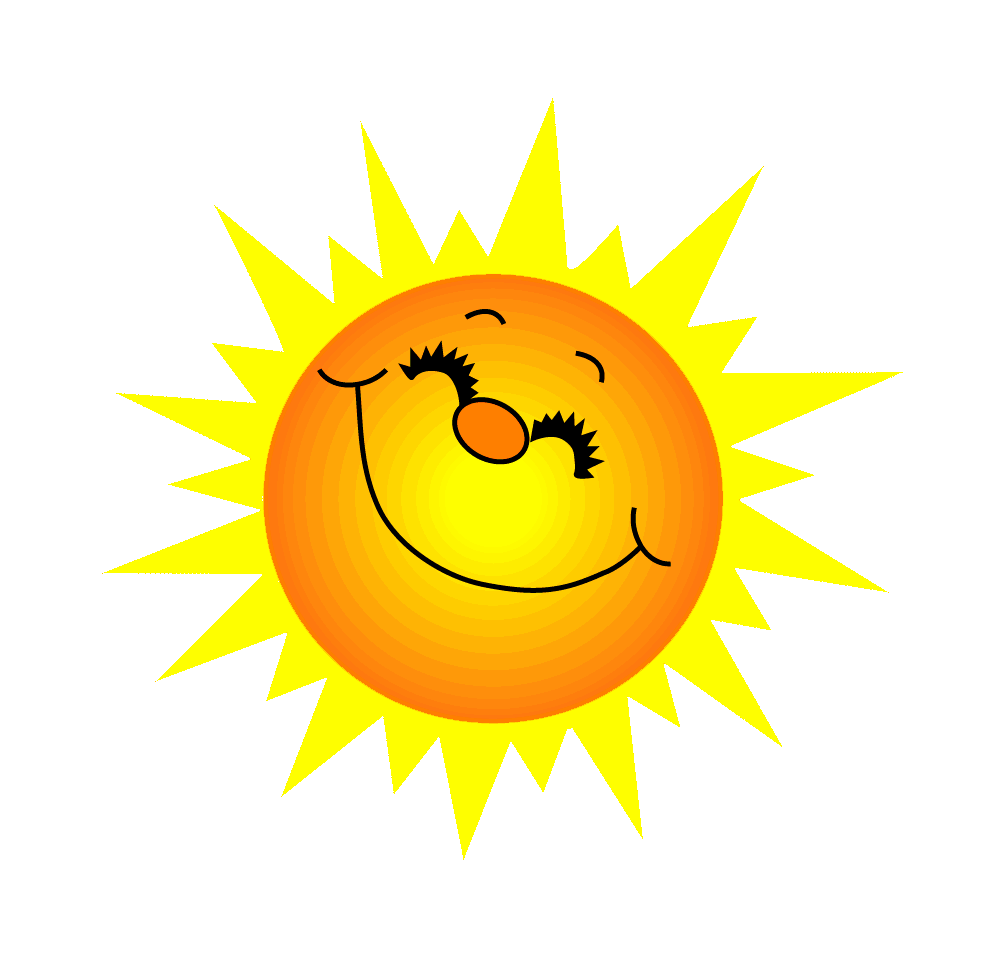 Câu 3. Theo văn bản, ở làng, suốt ngày lúc nào trong bếp cũng có cái gì?
Gộc củi
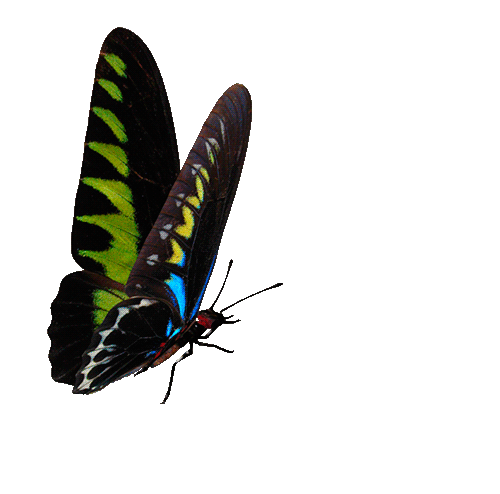 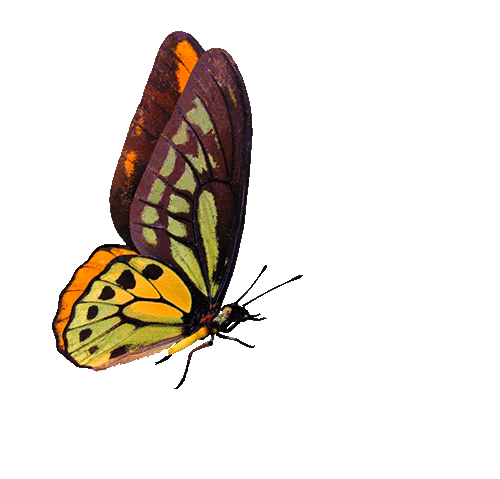 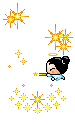 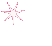 You are given 7 candies
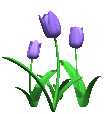 GO HOME
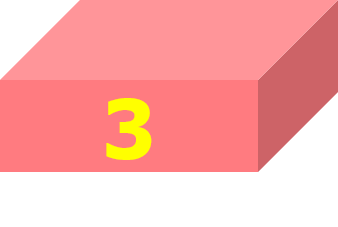 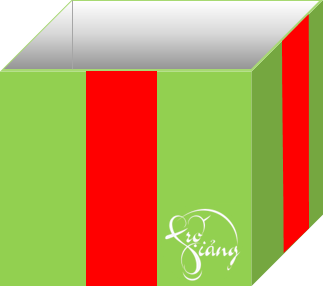 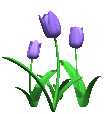 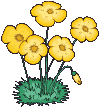 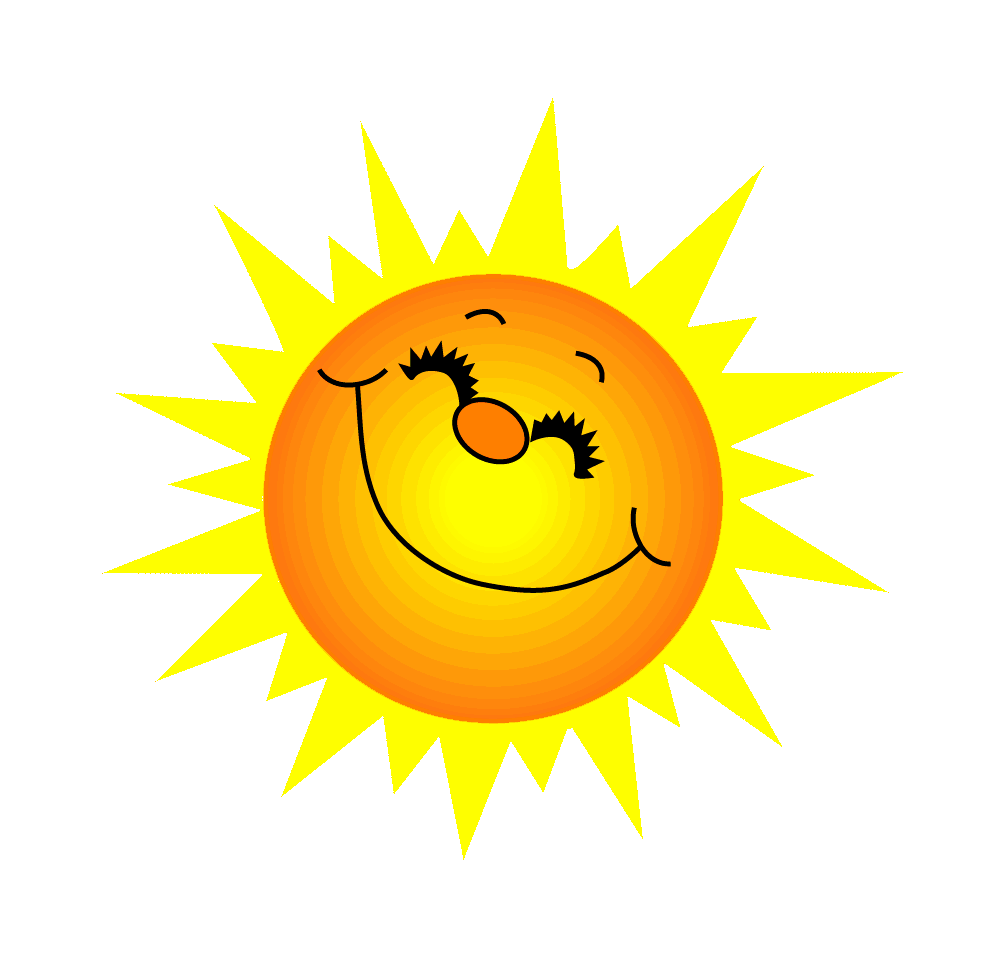 Câu 4. Câu “Ngọn khói màu xanh, nhẹ bẫng như tơ, quẩn trên mái lá” được tác giả miêu tả bằng giác quan nào?
Thị giác
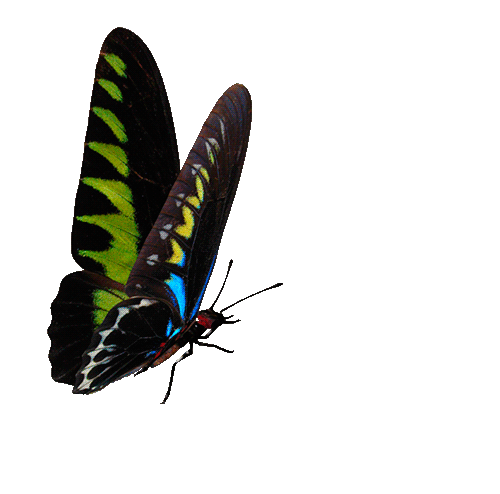 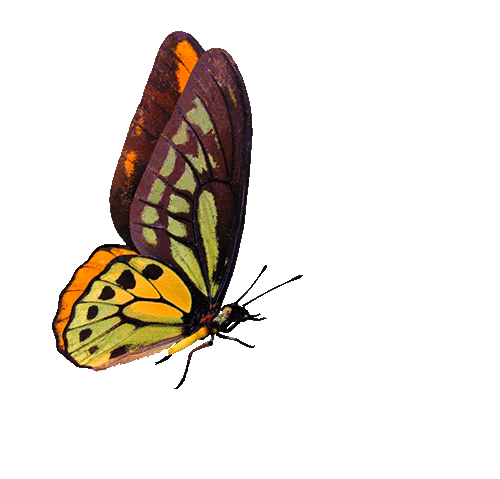 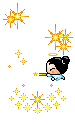 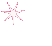 You are given 2 candies
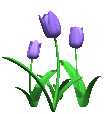 GO HOME
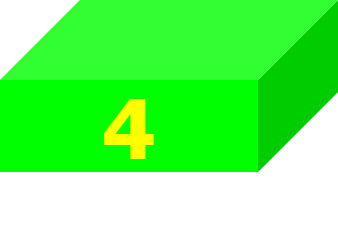 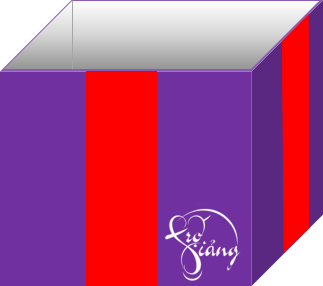 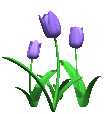 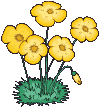 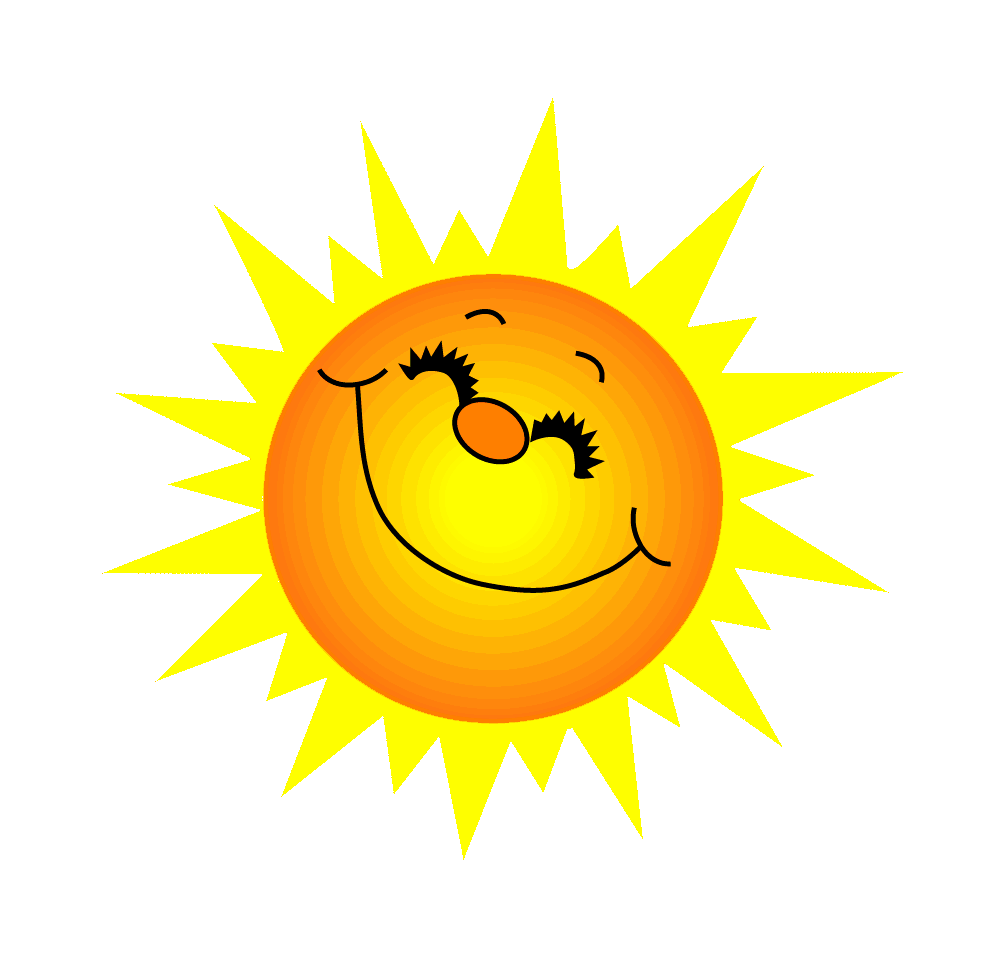 Câu 5. “Vấn vít” có nghĩa là gì?
Ngọn khói xoắn lại với nhau nhiều vòng.
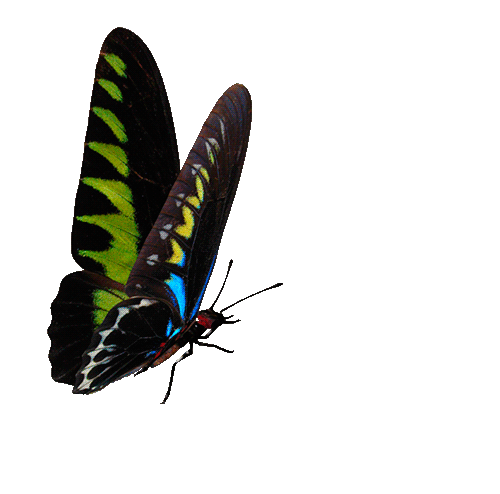 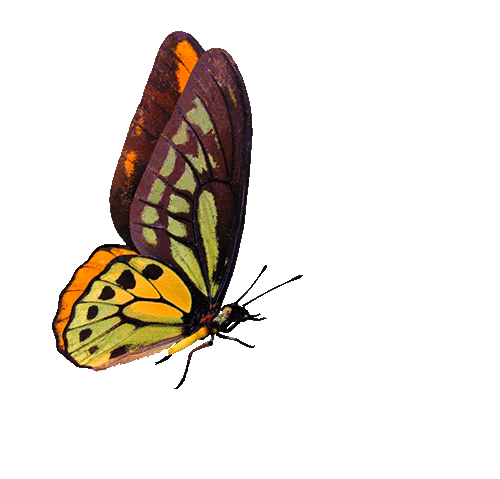 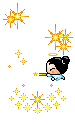 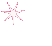 You are given 8 candies
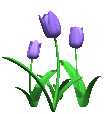 GO HOME
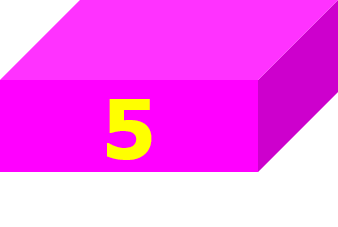 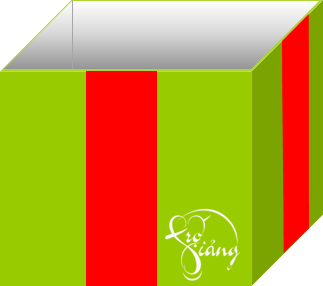 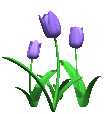 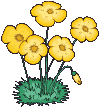 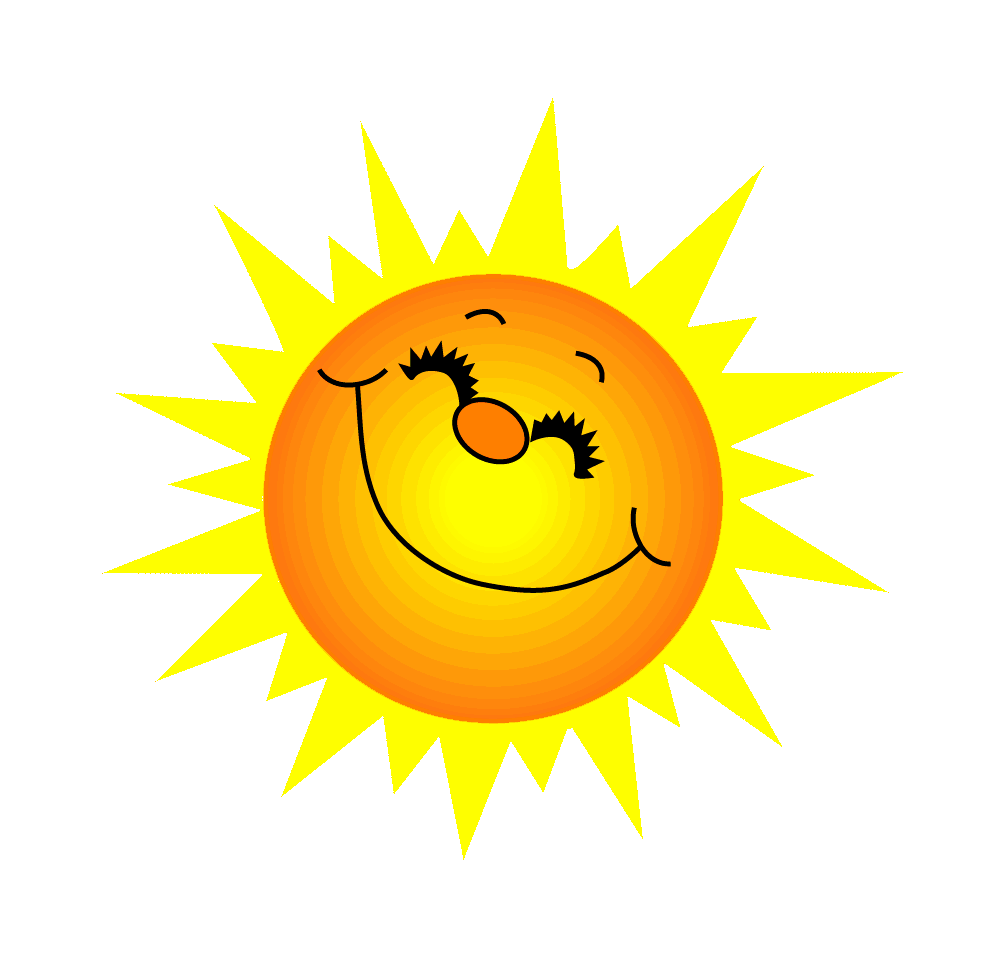 Câu 6. “Khói có mùi của hạt ngô khô bị đốt cháy, mùi của gộc củi gỗ dẻ…” được tác giả cảm nhận bằng giác quan nào?
Khứu giác
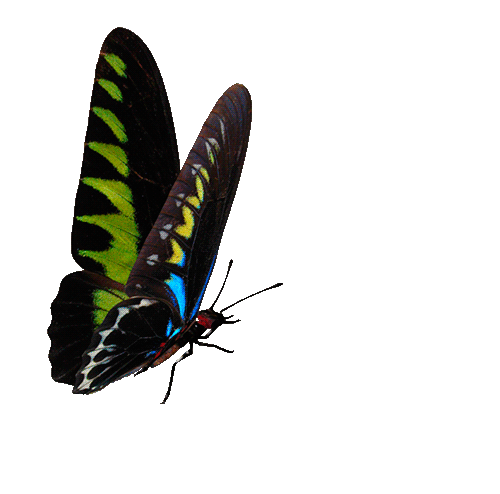 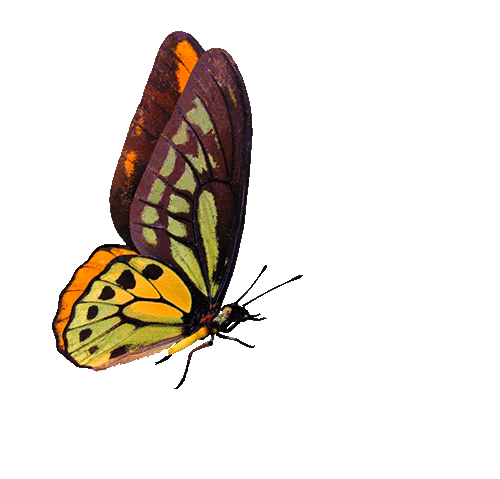 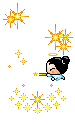 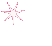 You are given 6 candies
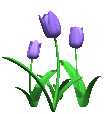 GO HOME
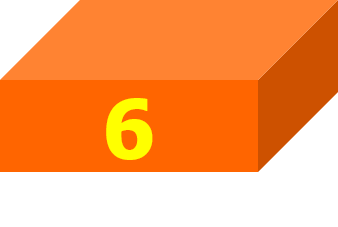 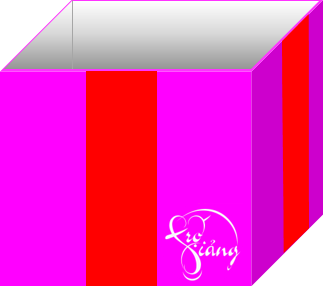 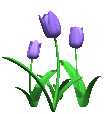 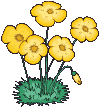 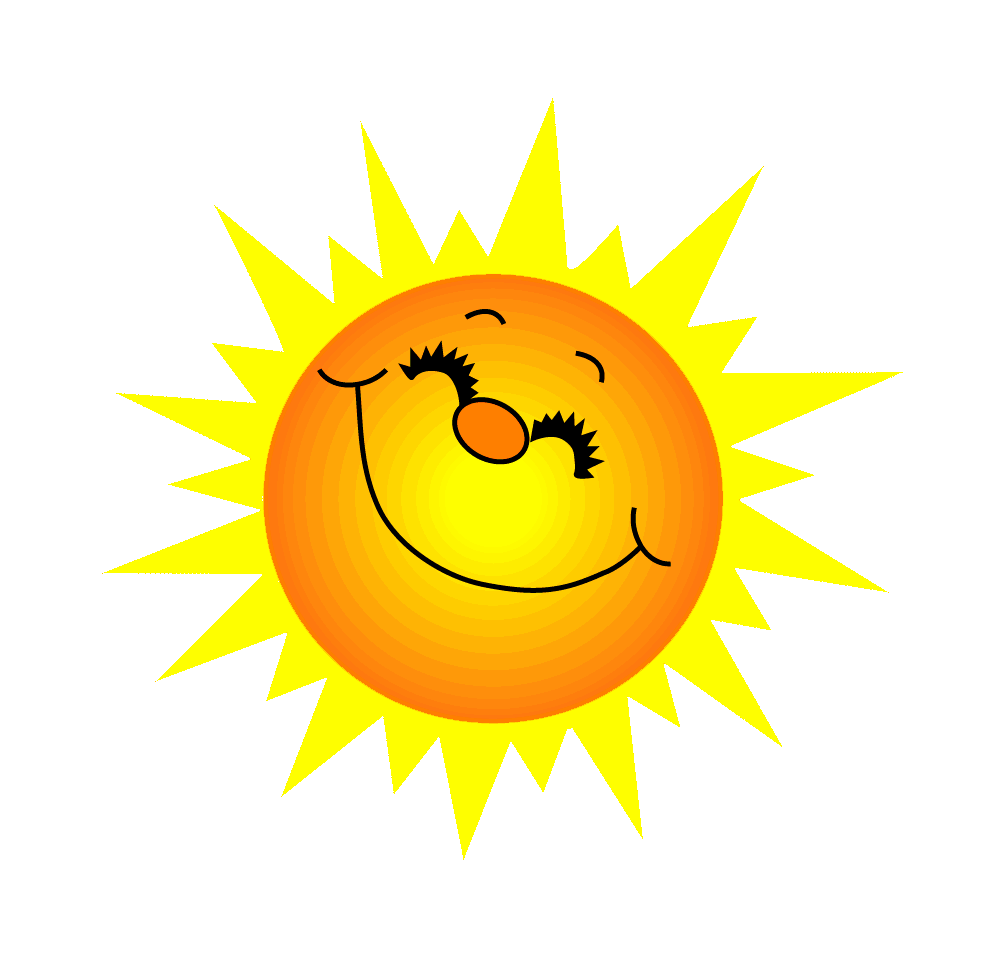 Câu 7. Điền từ còn thiếu vào câu sau: “Sau một ngay, dù là đi đâu, làm gì, thì đến giờ ấy,…ra khỏi tổ, người ta cũng trở về nhà”
Bìm bịp
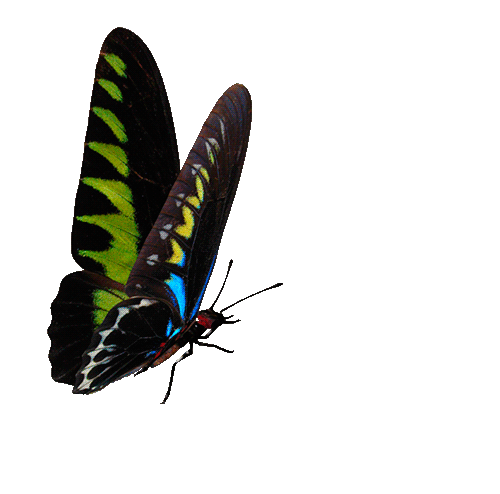 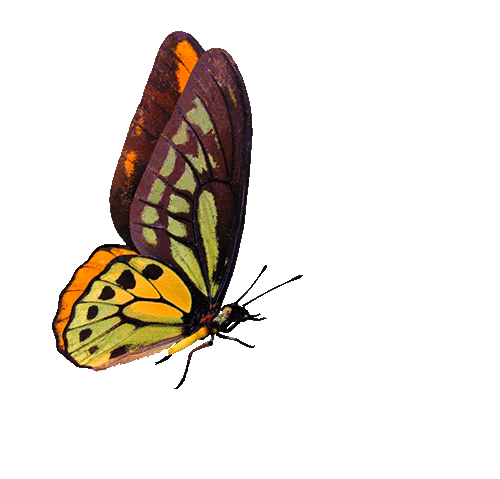 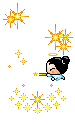 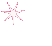 You are given 9 candies
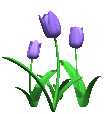 GO HOME
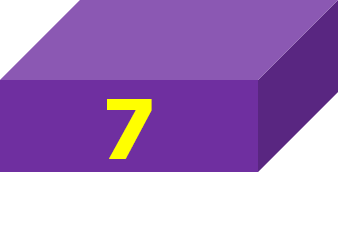 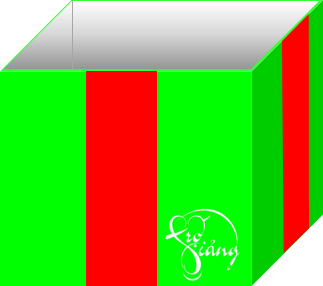 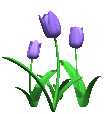 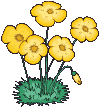 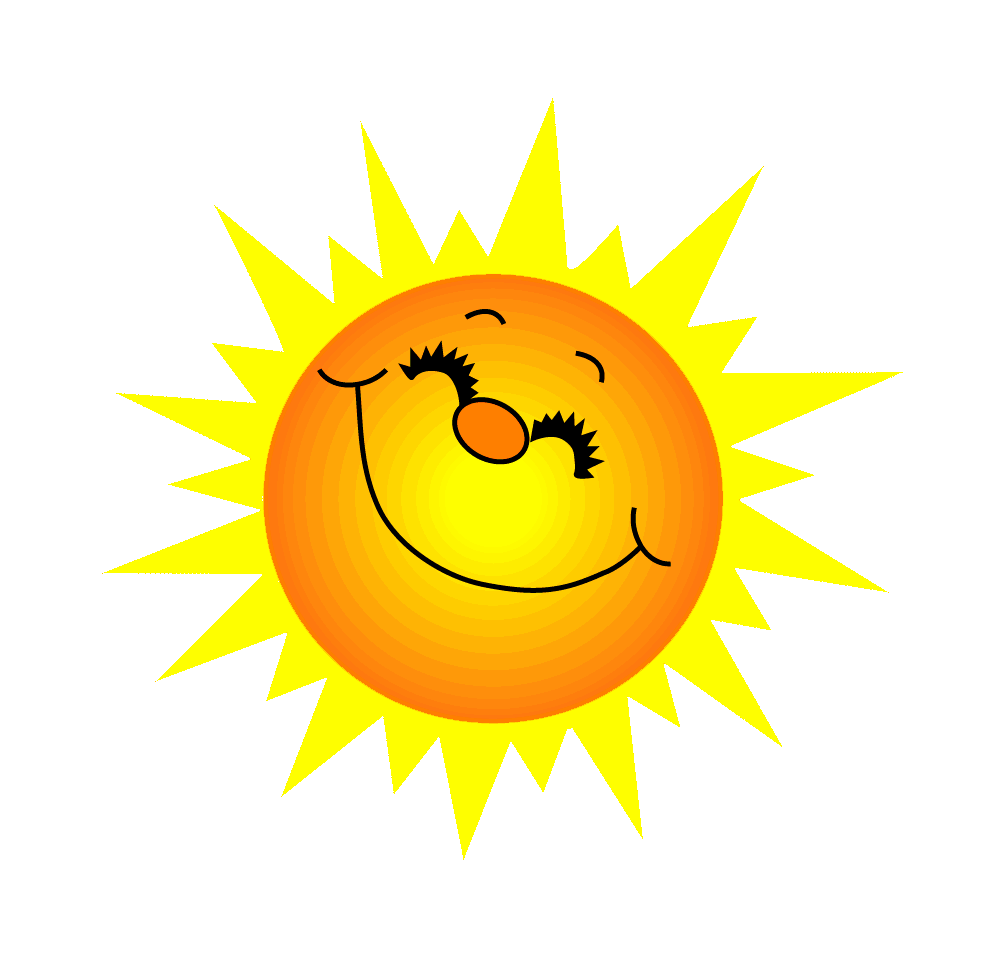 Câu 8. Trong văn bản “Và tôi nhớ khói”, khi nào khói vui hơn niềm vui của người?
Khi có đứa bé mới chào đời
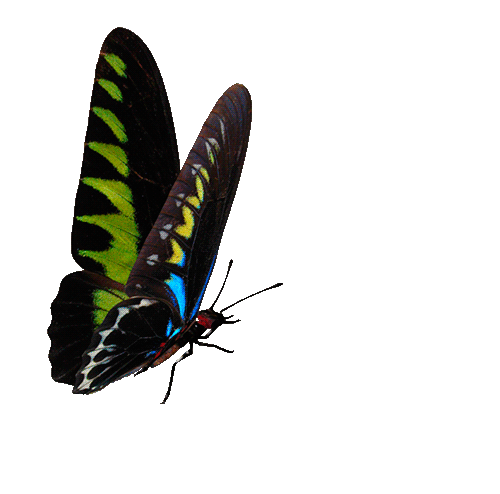 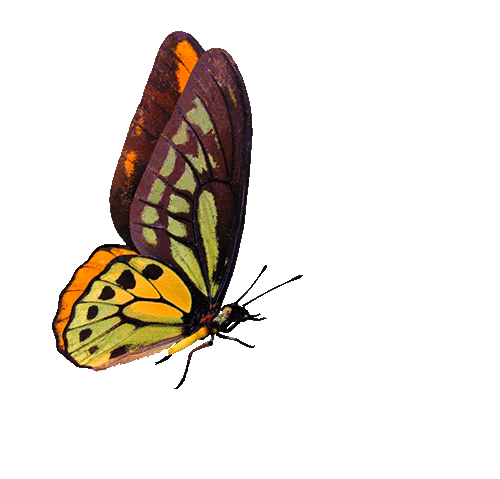 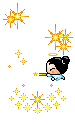 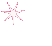 You are given 5 candies
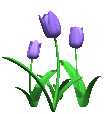 GO HOME
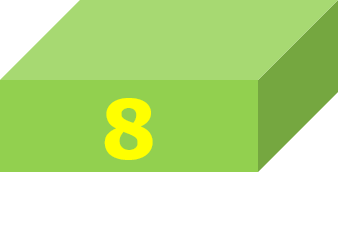 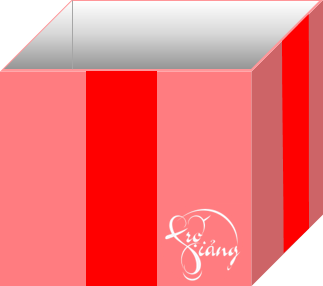 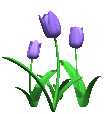 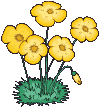 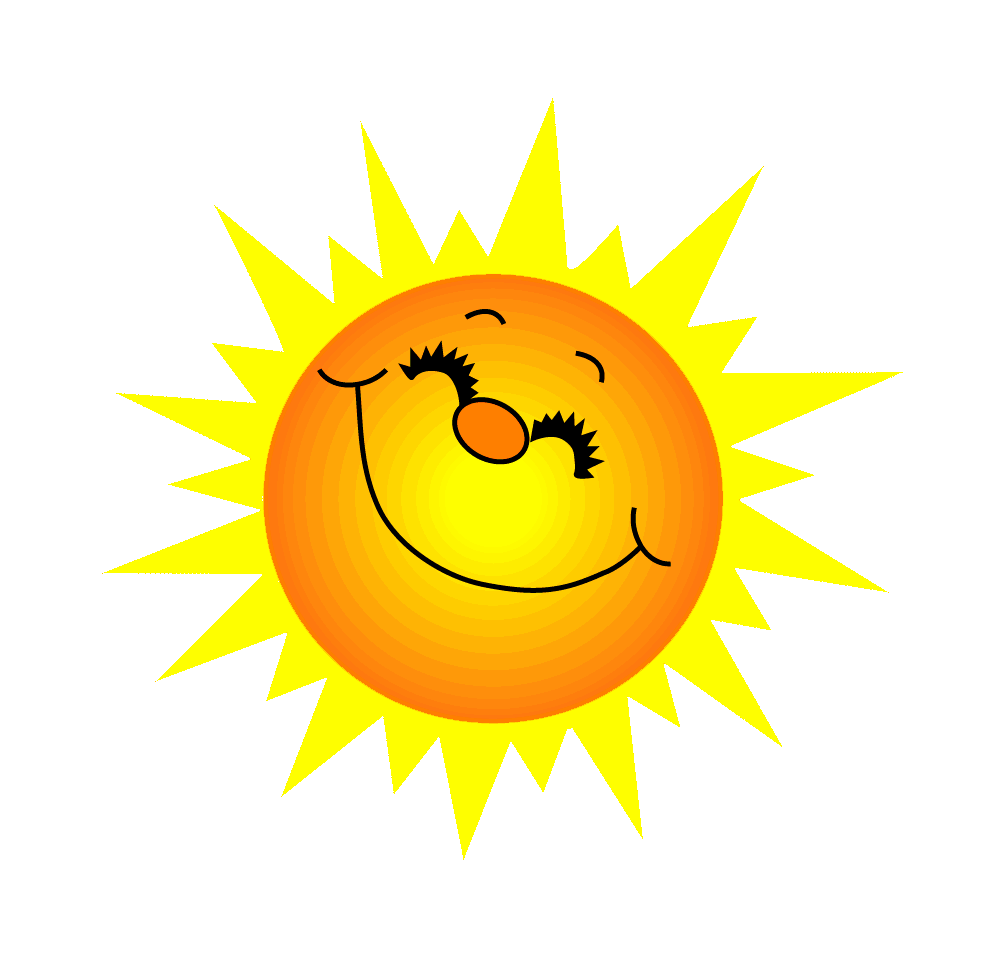 Câu 9. Âm thanh phát ra khi gõ vào nhạc khí làm bằng tre, gỗ, lòng rỗng, dung để điểm nhịp hay để báo hiệu, phát hiệu lệnh được gọi là gì?
Tiếng mõ.
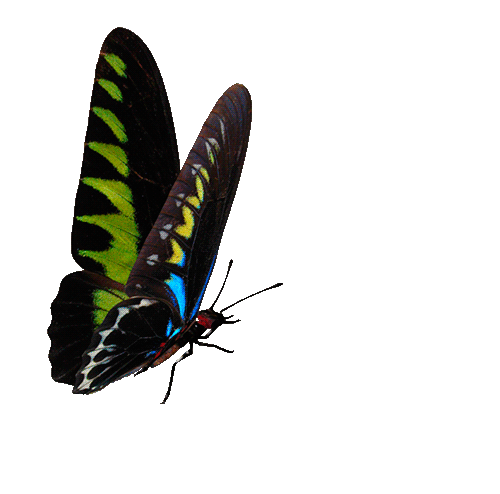 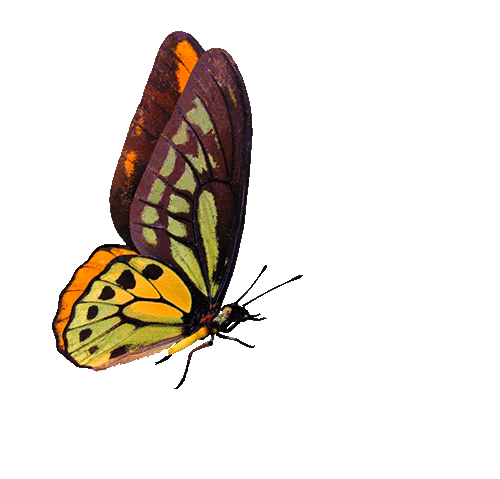 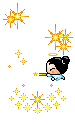 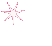 You are given 2 candies
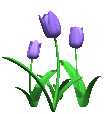 GO HOME
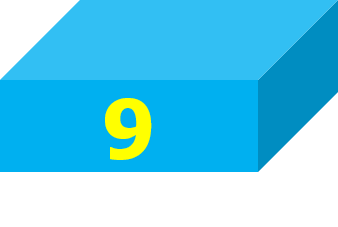 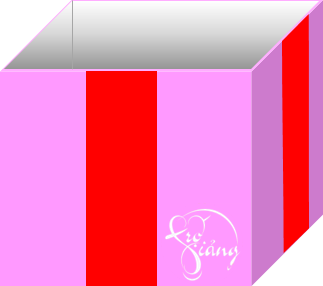 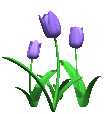 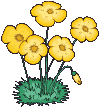 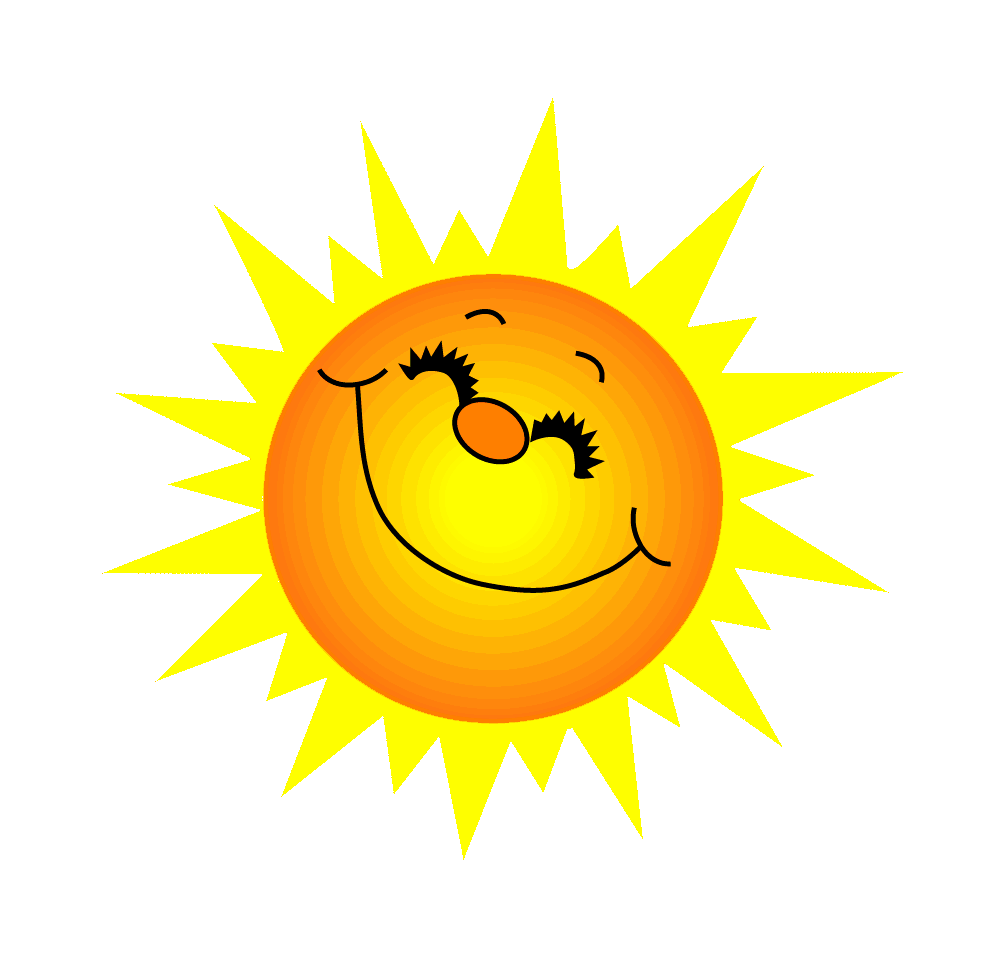 Câu 10. Văn bản “ Và tôi nhớ khói” thuộc thể loại nào?
Truyện.
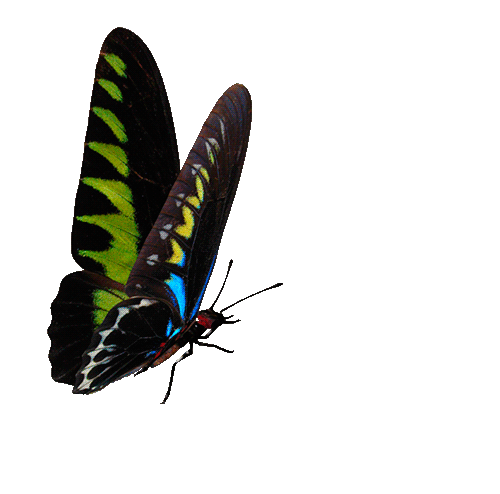 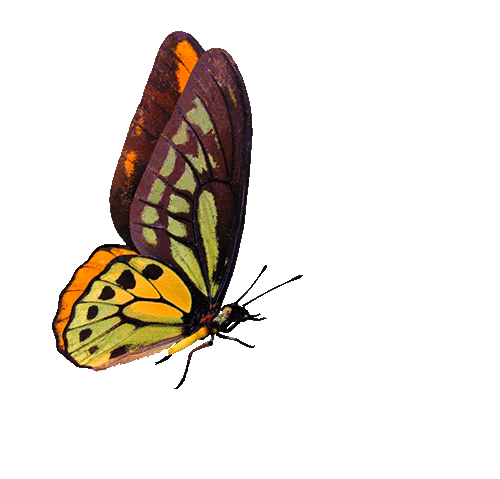 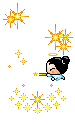 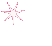 You are given 4 candies
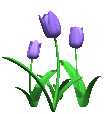 GO HOME
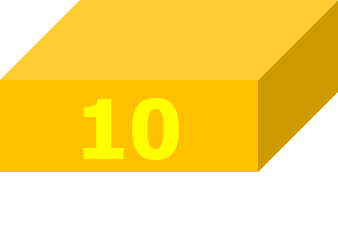 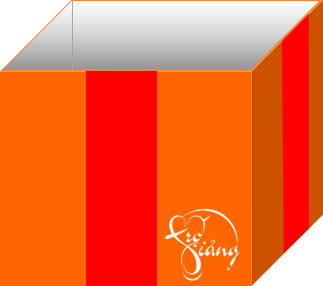 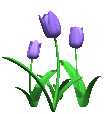 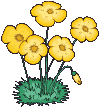 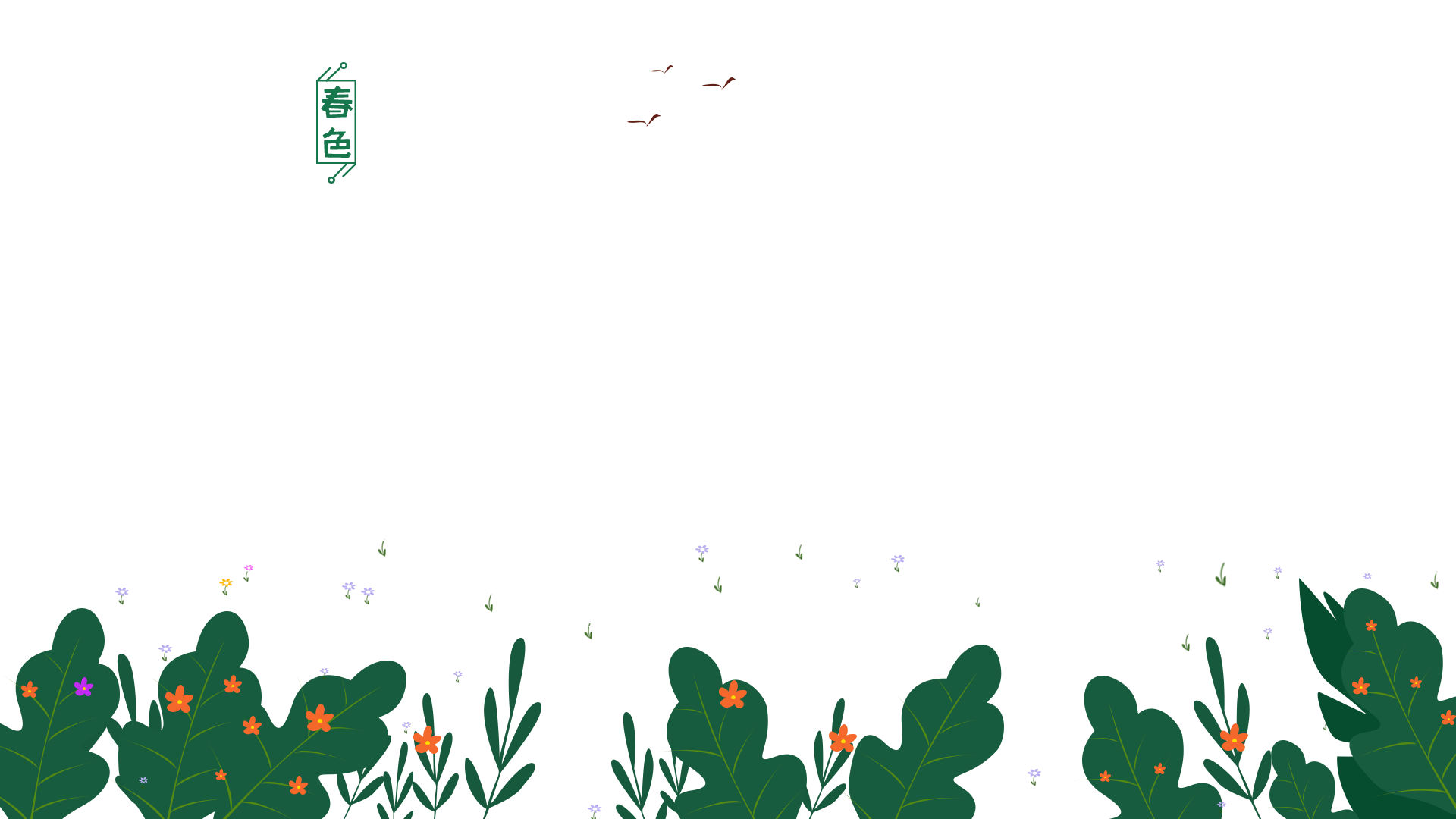 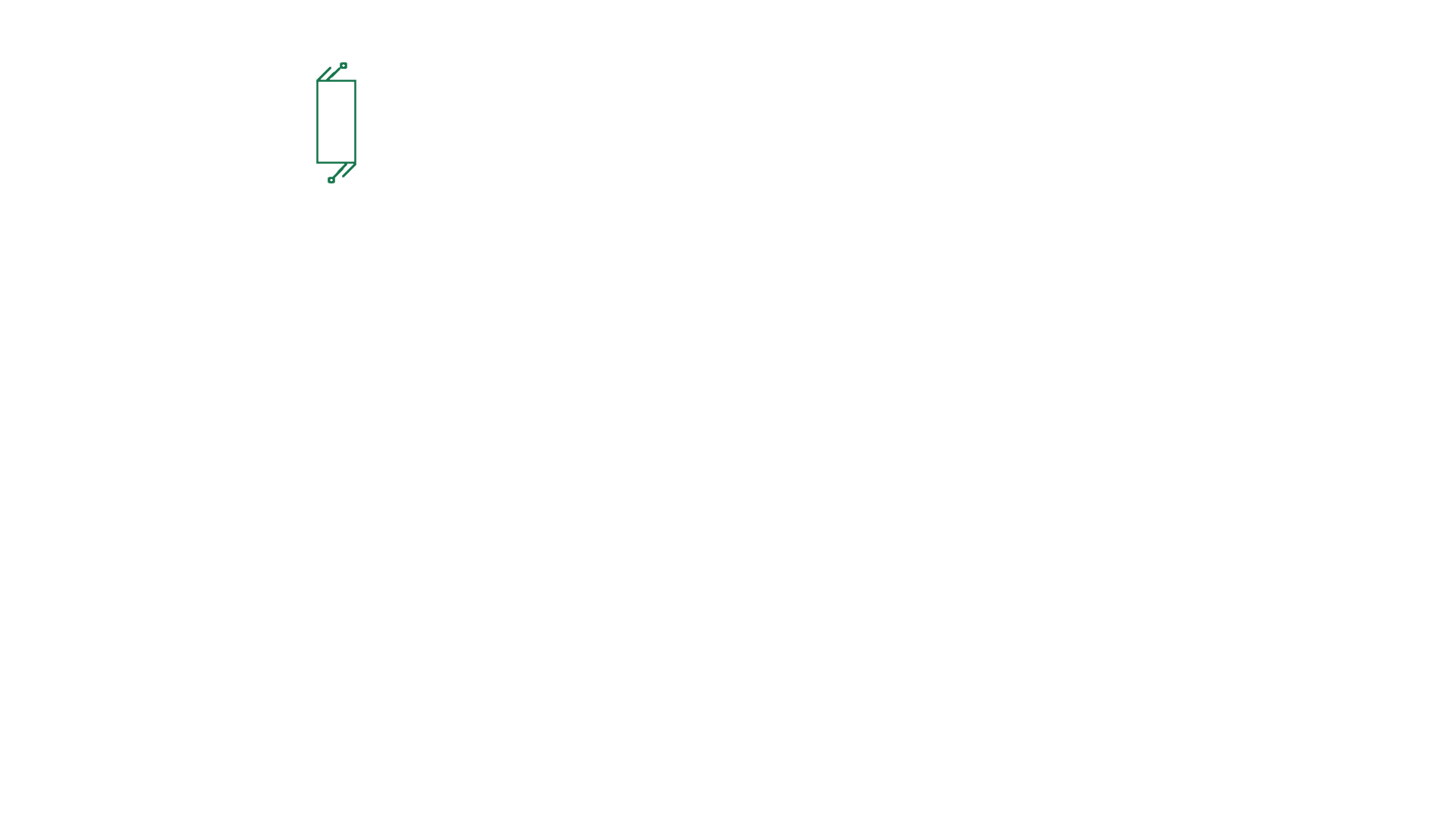 Vận dụng
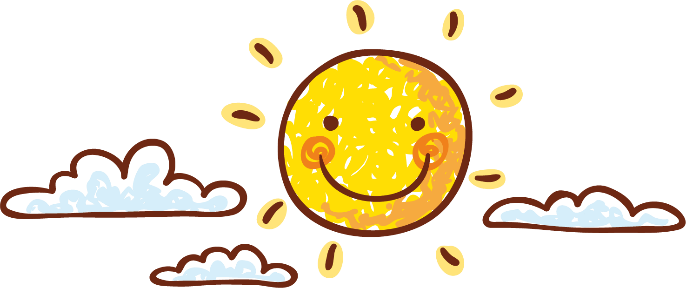 Nhiệm vụ
Hs mở PHT số 1 ở phần mở đầu, dựa vào đó viết một đoạn văn từ 10-15 câu chia sẻ kỉ niệm về quê hương của em
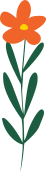 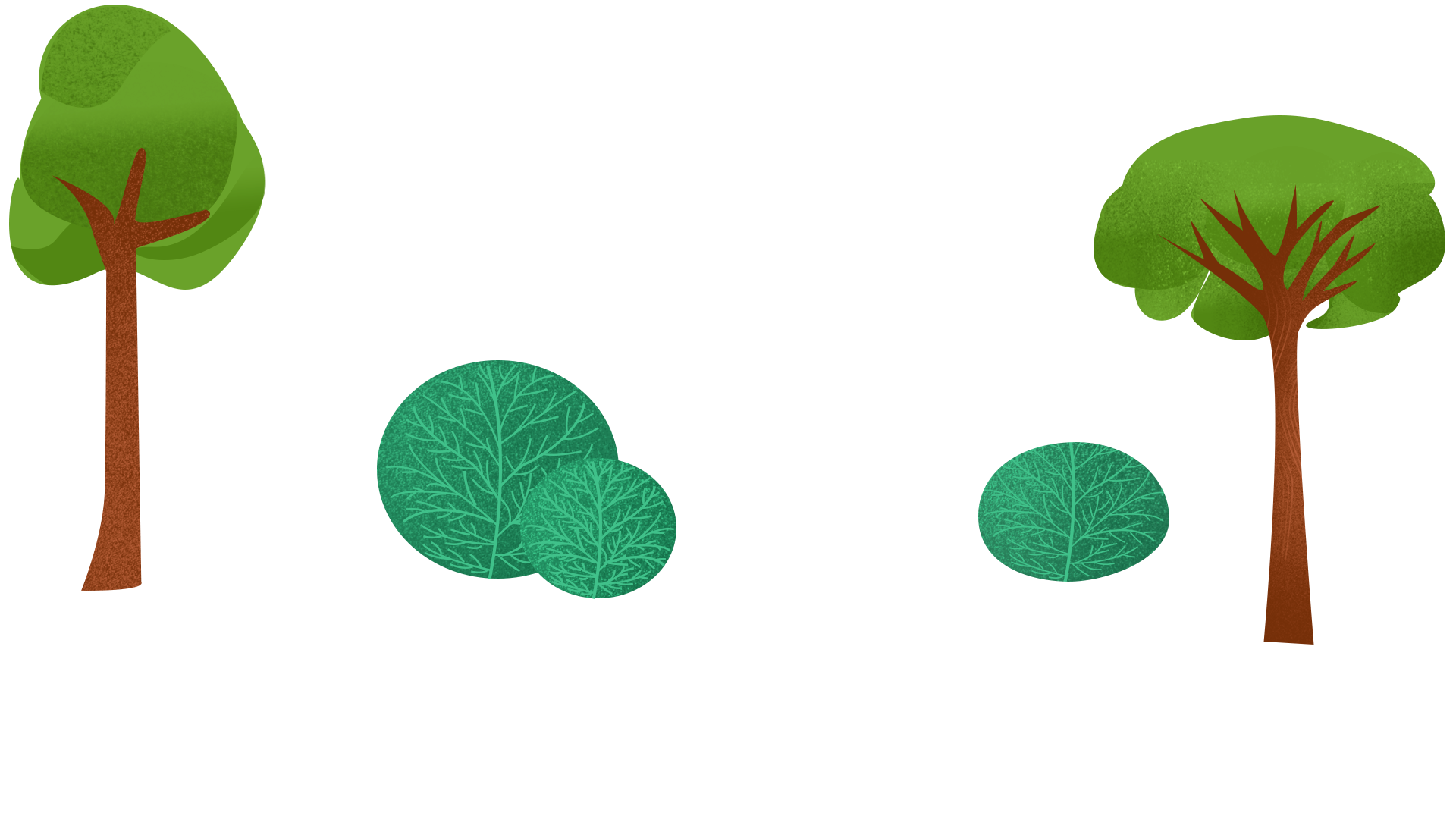 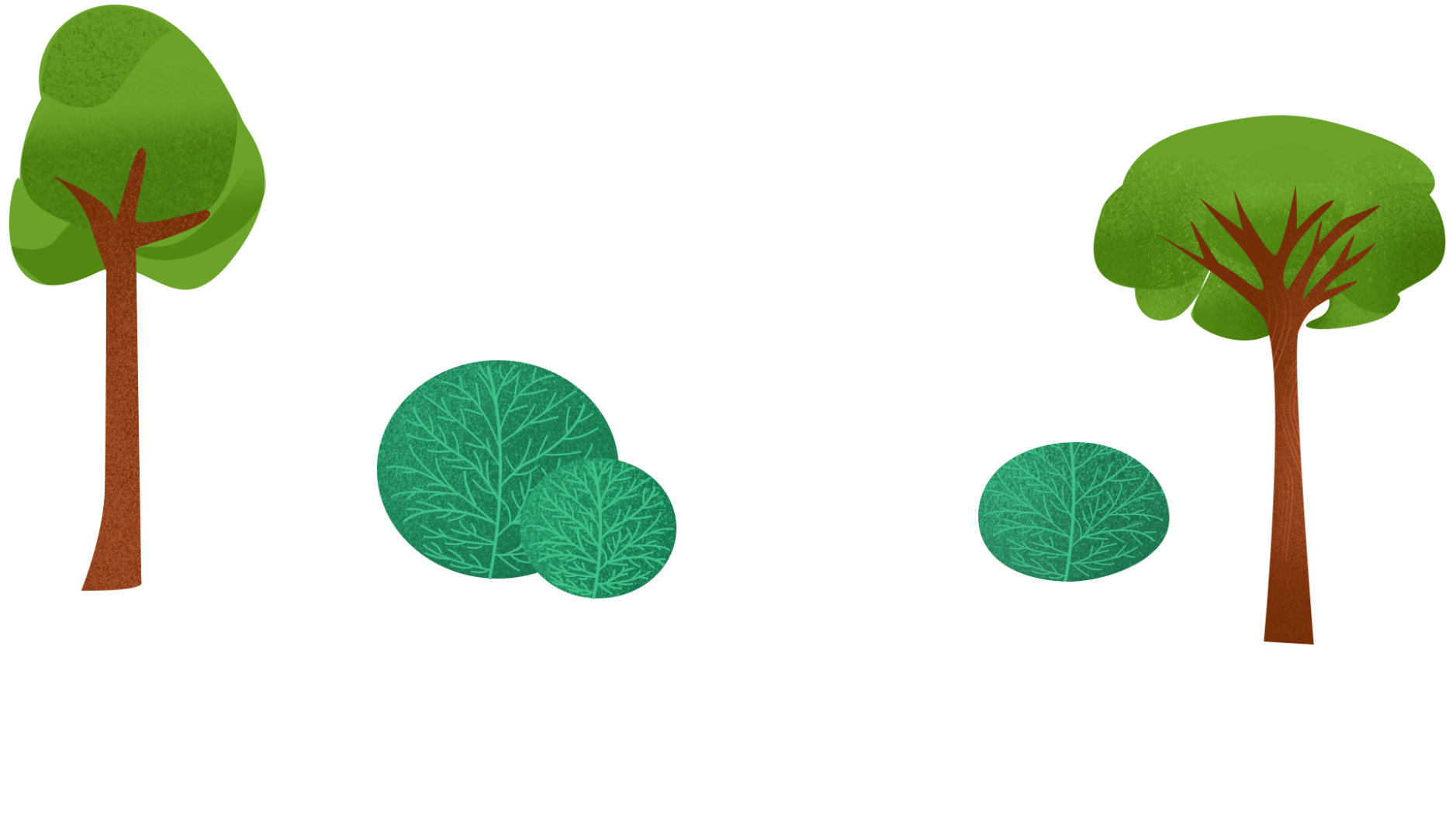 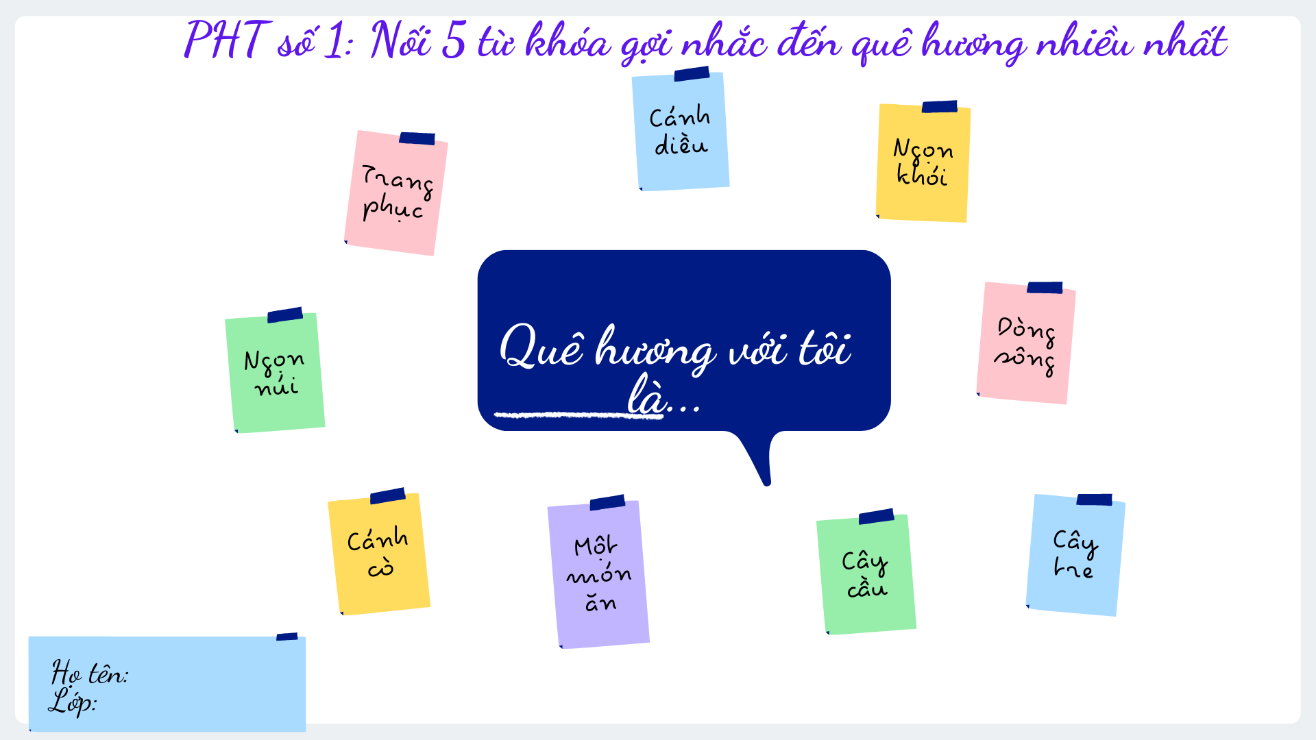 Về hình thức:
Đảm bảo dung lượng đoạn văn.
Dùng từ trong sáng, đúng chính tả.
Đảm bảo hình thức đoạn văn.
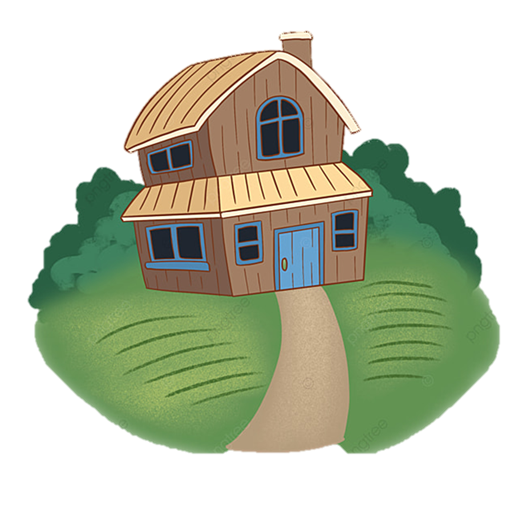 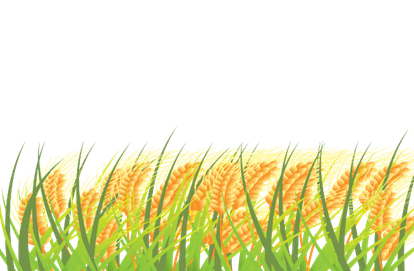 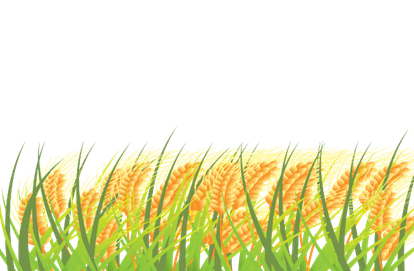 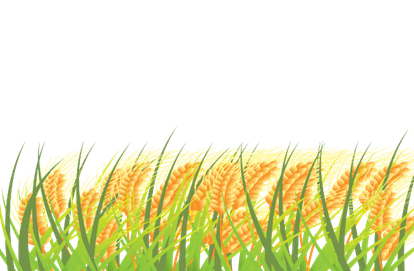 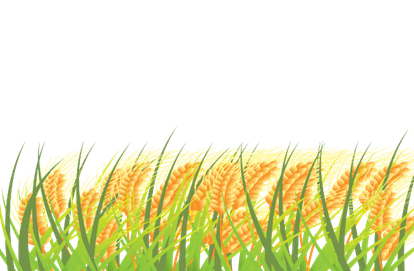 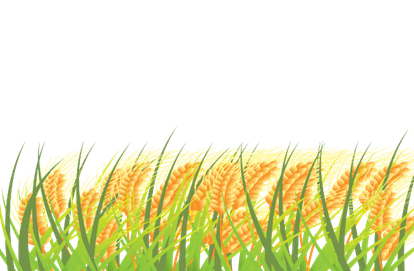 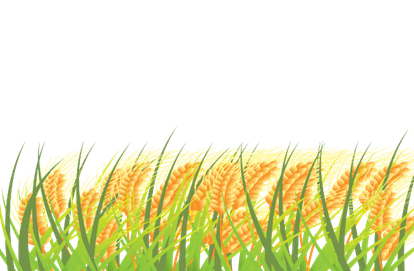 Về nội dung: chia sẻ kỉ niệm về quê hương của em 
Giới thiệu về chia sẻ kỉ niệm về quê hương của em 
- Chia sẻ về kỉ niệm:
+ Hoàn cảnh xảy ra kỉ niệm.
+ Điều ấn tượng nhất về kỉ niệm..
+ Cảm xúc đối với kỉ niệm.
- Khẳng định giá trị của kỉ niệm.
Quê hương ai cũng có một dòng sông bên nhà. Con sông quê luôn gắn bó với tuổi thơ đời tôi....". Lời bài hát đã nói rất đúng tâm tư tình cảm của nhiều người, trong đó có cả em. Đúng vậy, quê em có một khúc sông nhỏ chảy qua, được gọi với cái tên rất thân thương- sông Bưởi. Dòng sông với màu nước xanh biếc nhẹ nhàng uốn quanh làng và ôm trọn cánh đồng Hà vào mình. Kỉ niệm tuổi thơ của em đều gắn liền với sông Bưởi, em tắm cùng lũ bạn vào mỗi buổi trưa hè. Không những thế, chúng em còn rủ nhau đi bắt hến ở dọc bờ sông. Chiều đến, lũ trẻ chúng tôi đi chăn trâu và trèo lên những cây xoan ở bờ sông. Thỉnh thoảng những con thuyền chở cát chạy qua tạo nên những cơn sóng trong tích tắc nhìn rất vui mắt. Dòng sông Bưởi đã trở thành biểu tượng của quê hương, mỗi lần đi xa, nhớ về quê là em lại da diết nhớ đến con sông nhỏ quê mình.
                                            (Sưu tầm)
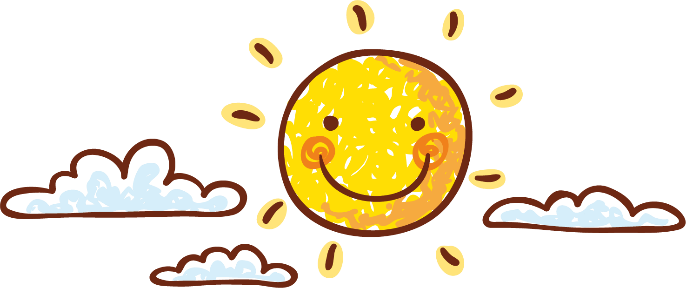 Hướng dẫn tự học
* Bài cũ: hoàn thành bài tập theo yêu cầu.
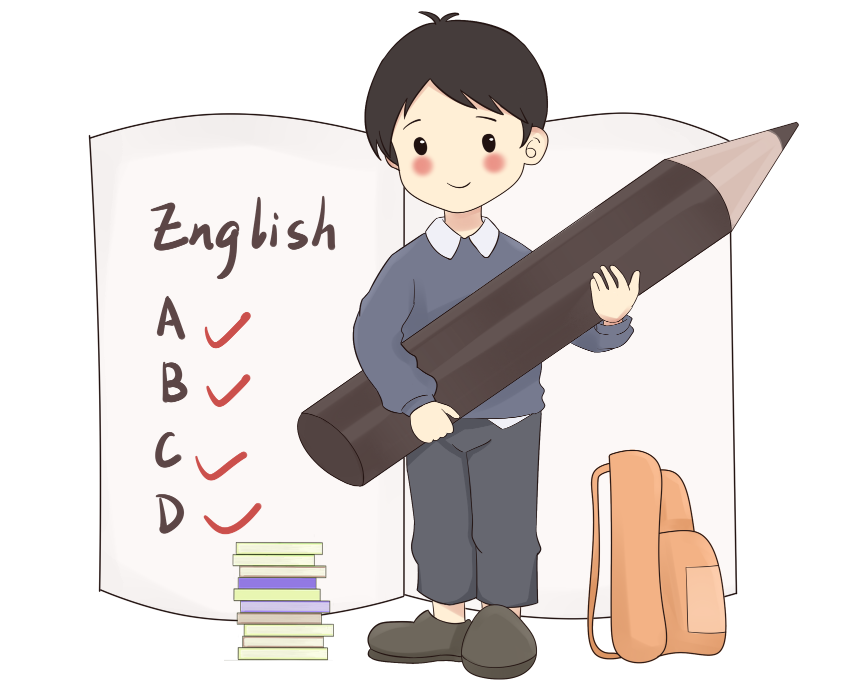 1
* Bài mới: Soạn bài Thực hành tiếng Việt.
2
Chúc các em học tốt!
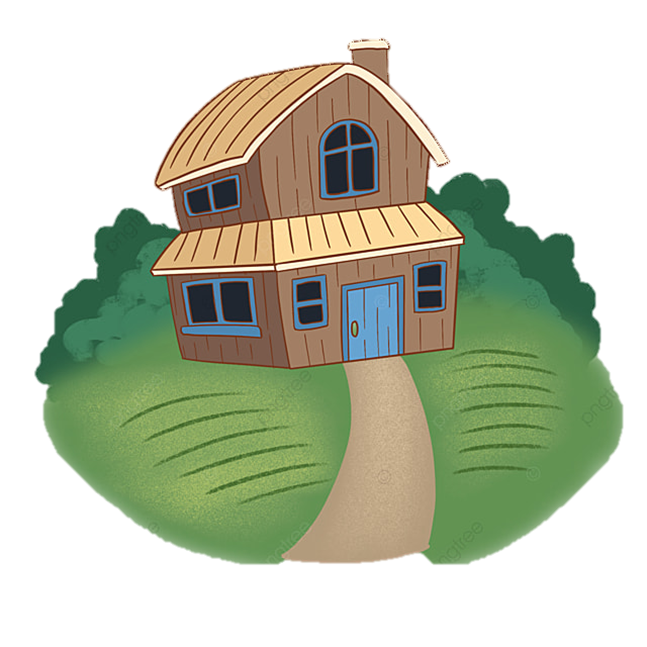